YEAR 3
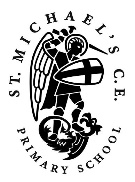 Maths – Addition and Subtraction
Key 
Vocabulary:
add
subtract
2-digit
number bonds
3-digit
to 10
within 10
base 10
place value counters
number lines
part-whole models
bar models
Key Questions:
Which is the whole and which are the parts?
What needed to be added to this part to make the whole?
If you take this part from the whole, what will be left?
Where would this number go in the part-whole model?
What other number facts do you know if you know this?
If you multiply both parts by 10 then add them together, what happens to the whole?
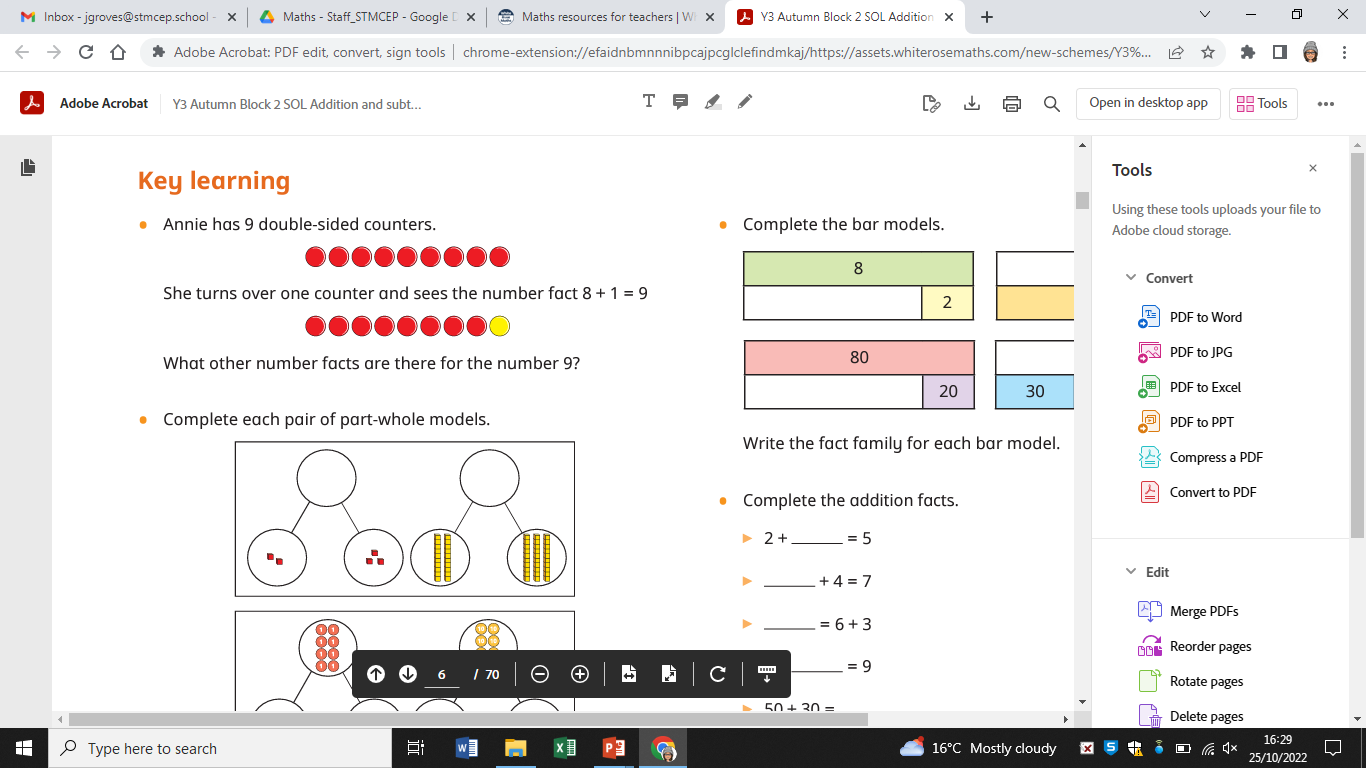 Small Steps:
Apply numbers bonds within 10. 
Add and subtract 1s.
Add and subtract 10s. 
Add and subtract 100s.
Spot the pattern. 
Add 1s across a 10.
Add 10s across a 100.
Subtract 1s across a 10. 
Subtract 10s across a 100. 
Make connections. 
Add two numbers (no exchange).
Subtract two numbers (no exchange). 
Add two numbers (across a 10)
Add two numbers (across a 100)
Subtract two numbers (across a 10)
Subtract two numbers (across a 100)
Add 2-digit and 3-digit numbers. 
Subtract a 2-digit number from a 3-digit number.
Complements to 100.
Estimate answers.
Inverse operations.
Make decisions.
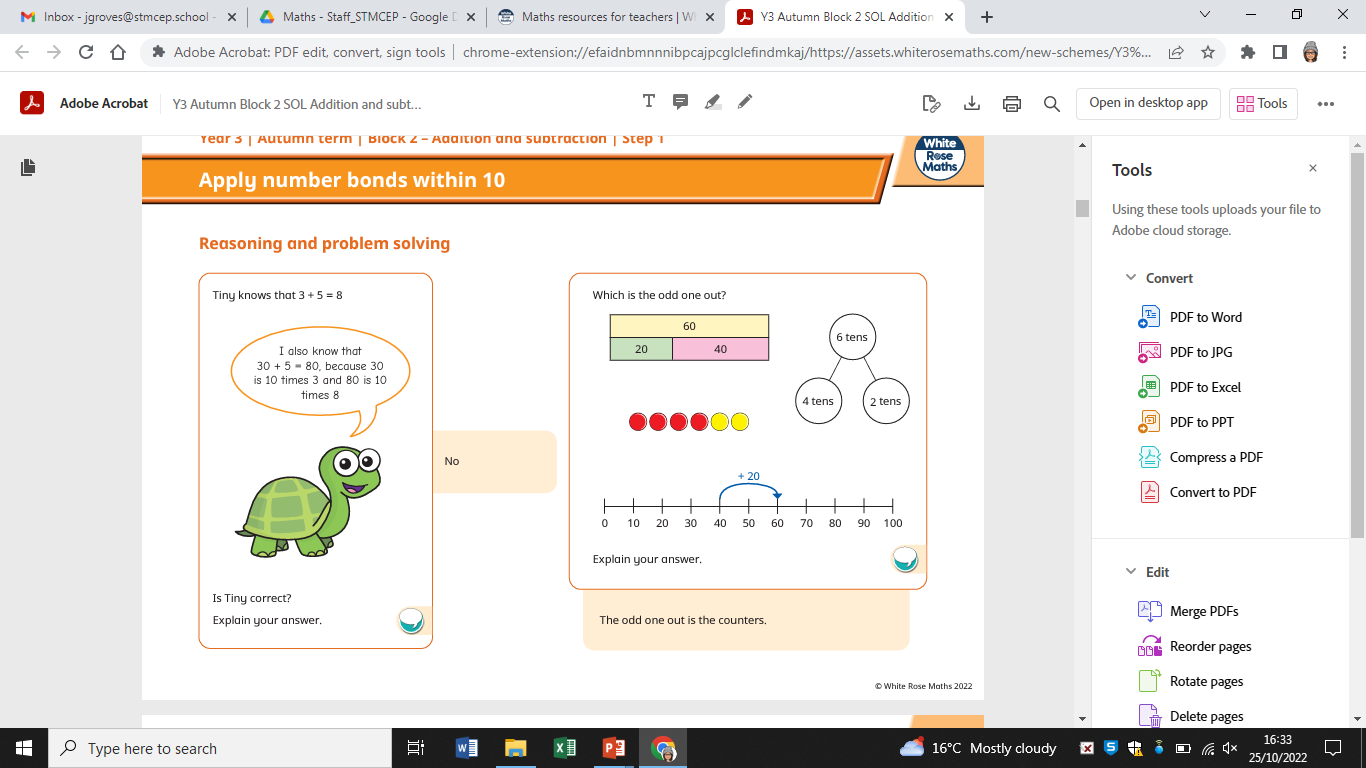 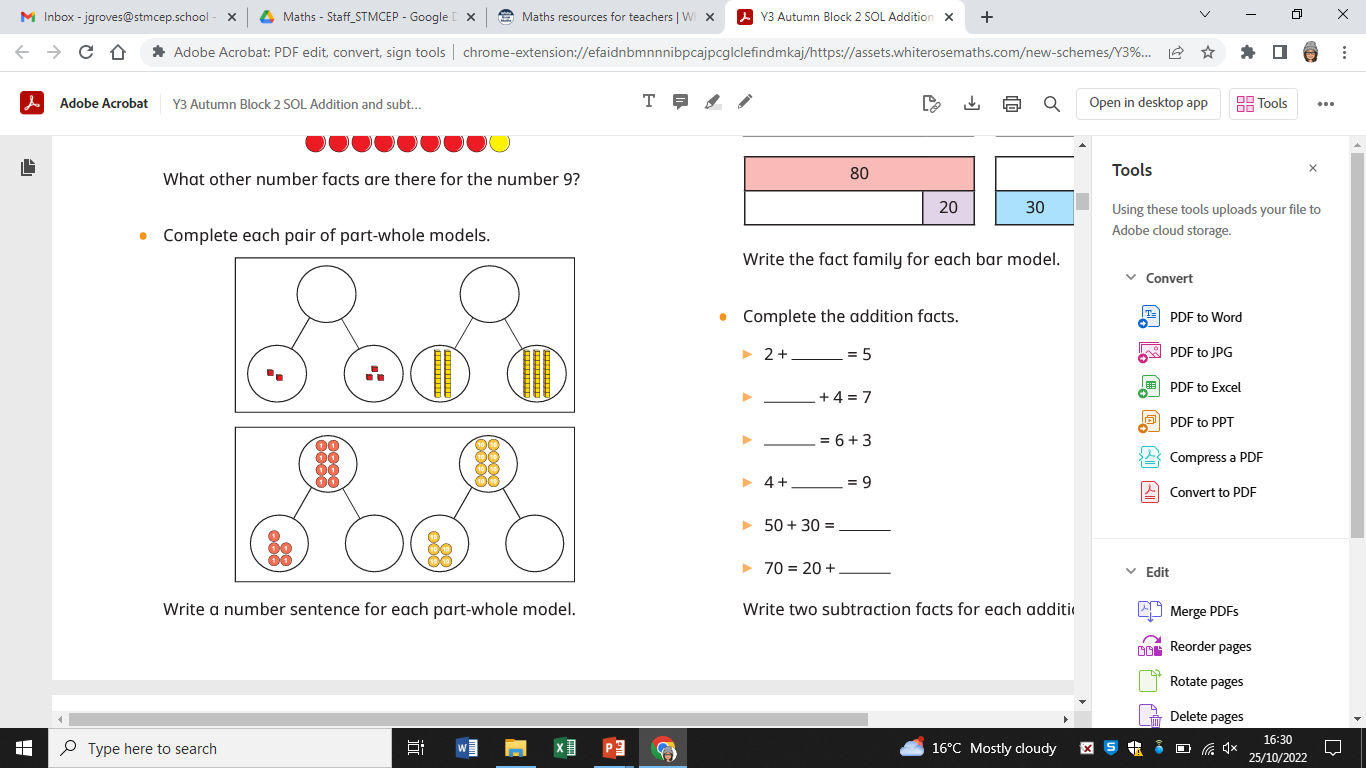 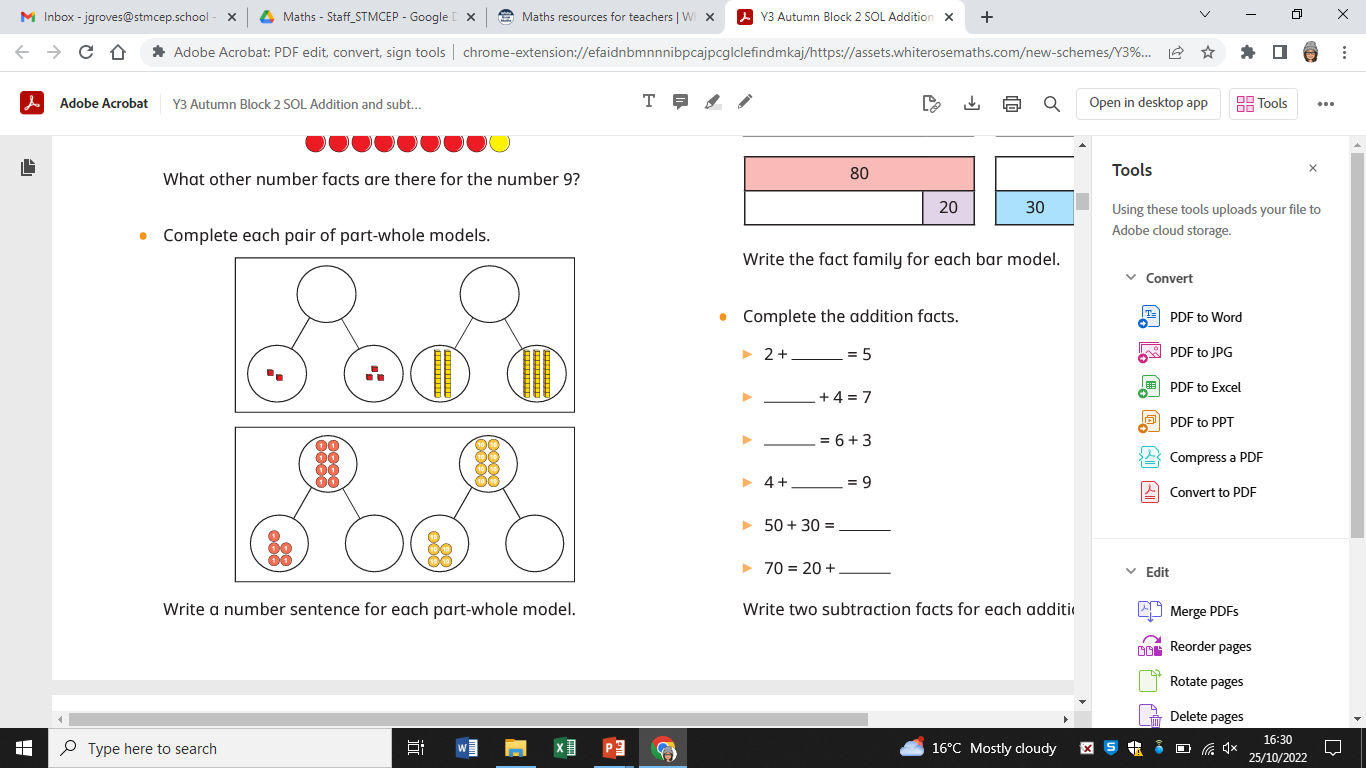 Stem Sentences:
If the whole is _______ and one part is ______, then the other part is _______.
_______ + ________ = 10 so _______ + _______ = 100.
If I know that _________ + _________ = ________, then I also know…
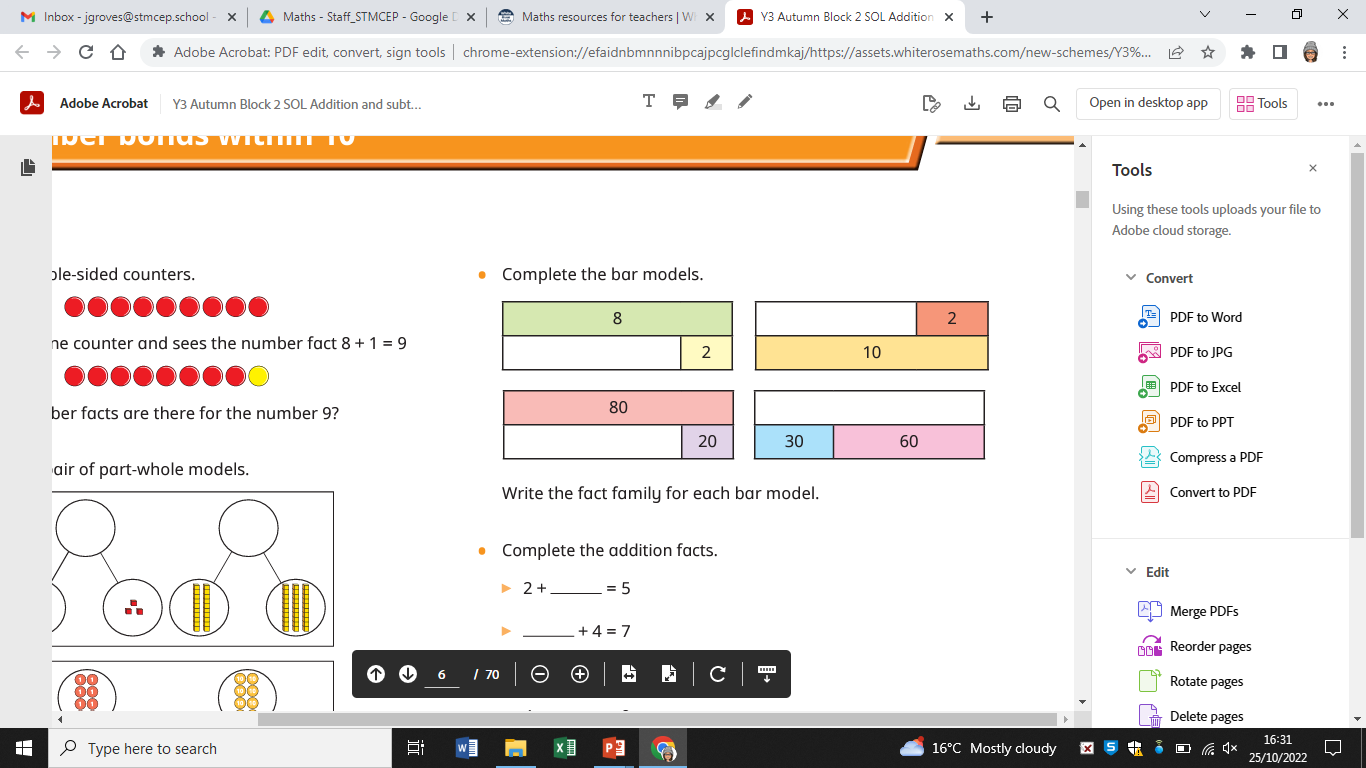 YEAR 3
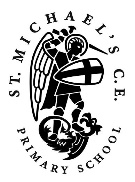 Maths – Addition and Subtraction
Key 
Vocabulary:
2-digit
3-digit
tens
hundreds
column
place value
ones
added
subtracted
exchange
equal
multiples of 10
multiples of 100
number bonds
increase
decrease
minus
plus
Small Steps:
Apply numbers bonds within 10. 
Add and subtract 1s.
Add and subtract 10s. 
Add and subtract 100s.
Spot the pattern. 
Add 1s across a 10.
Add 10s across a 100.
Subtract 1s across a 10. 
Subtract 10s across a 100. 
Make connections. 
Add two numbers (no exchange).
Subtract two numbers (no exchange). 
Add two numbers (across a 10)
Add two numbers (across a 100)
Subtract two numbers (across a 10)
Subtract two numbers (across a 100)
Add 2-digit and 3-digit numbers. 
Subtract a 2-digit number from a 3-digit number.
Complements to 100.
Estimate answers.
Inverse operations.
Make decisions.
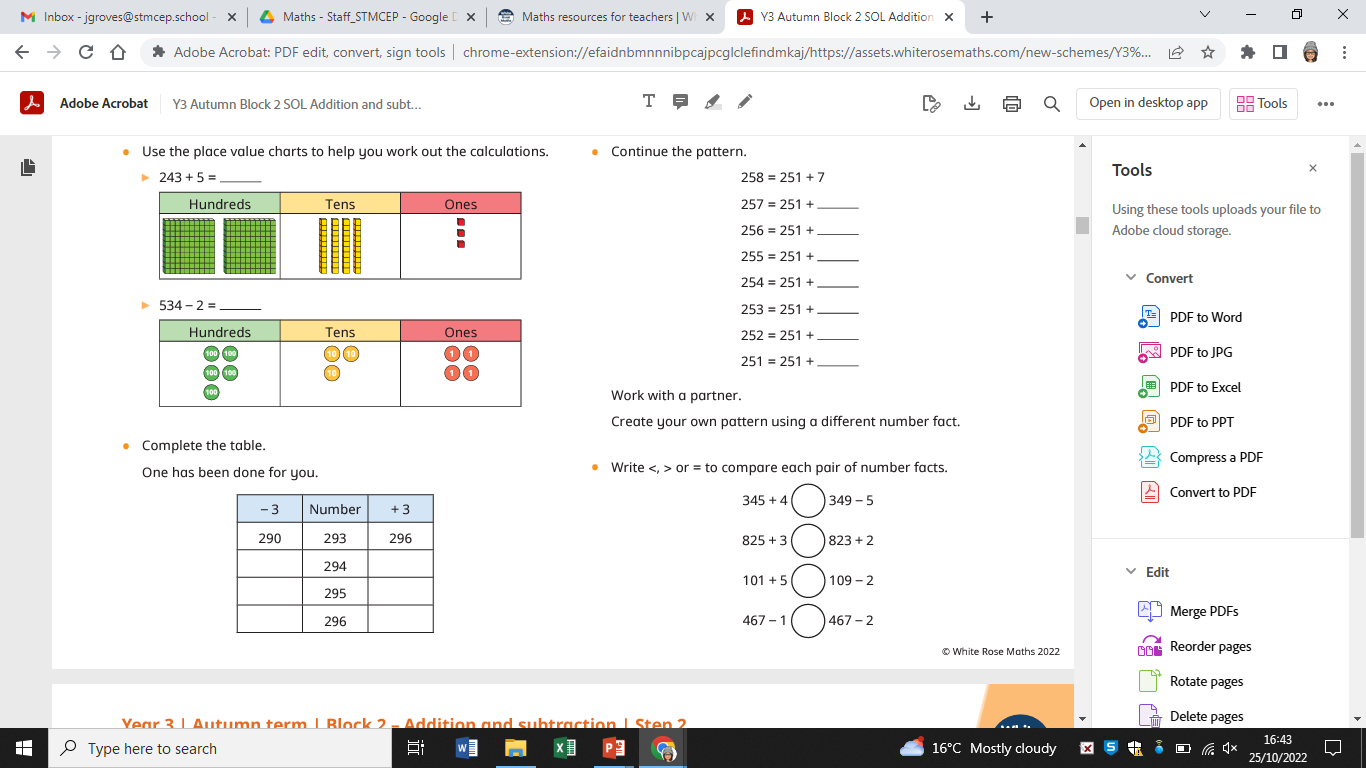 Key Questions:
Do you have enough ones to make an exchange?
What happens to any number when you add a 1-digit number?
What happens to any number when you subtract a 1-digit number?
Which columns change in a number when you add or subtract a 1-digit number?
Will more than one column ever change?
What is the value of the digit ____ in the number ____?
How many tens/hundreds are there in ____?
How many tens/hundreds are you adding/subtracting?
Will the value in the tens/hundreds column increase or decrease? By how much?
Which place value columns have changed/stayed the same?
If you know 7 ones minus 3 ones is equal to 4 ones, then what is 7 tens minus 3 tens?
What is the inverse of adding/subtracting?
If you know that 3 + 4 = 7 , what is 300 + 400?
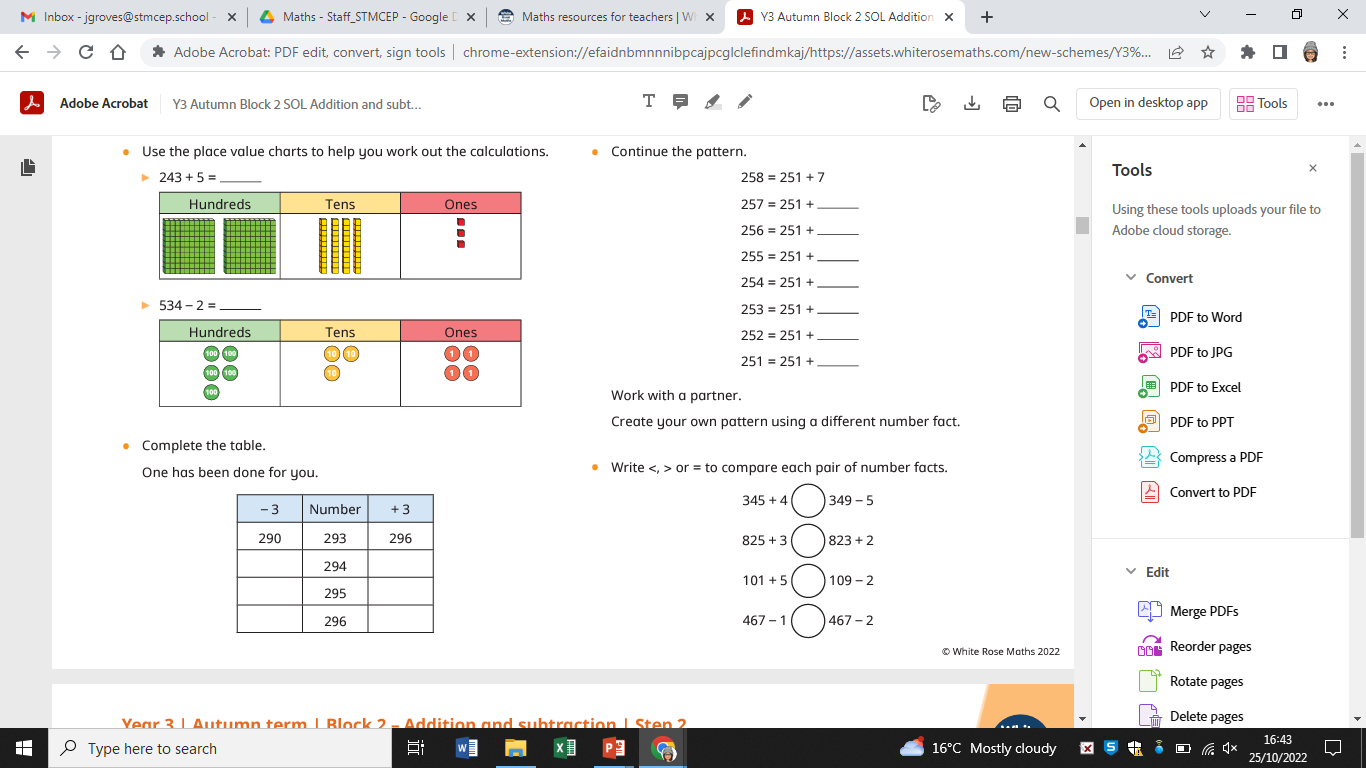 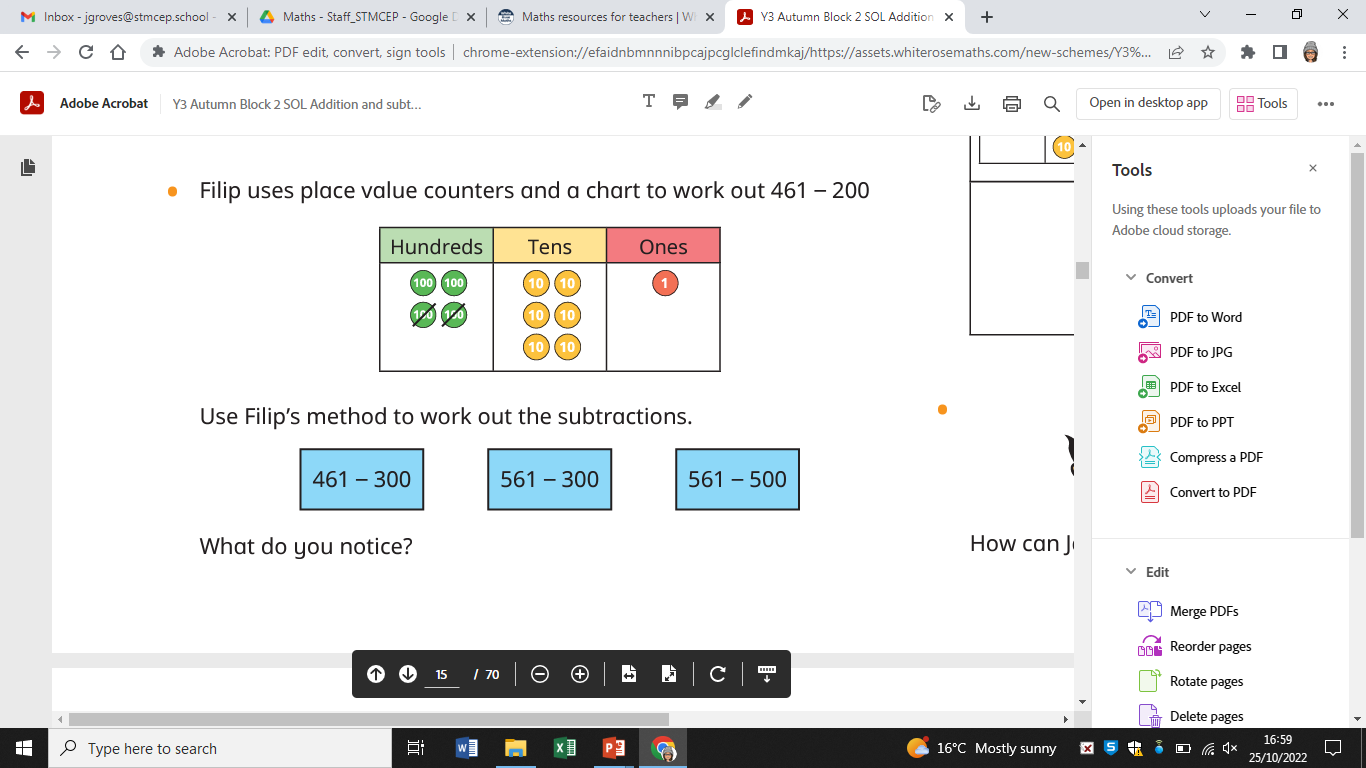 Stem Sentences:
_____ ones plus/minus _____ ones is equal to _____ ones.
When adding or subtracting 1s to or from a number, the digit in the ____ column always changes.
If I know 3 + 6 = 9, then I know that 123 + 6 = _____.
There are ____ hundreds, _____tens and ____ ones. 
_____ tens/hundreds plus/minus _____ tens/hundreds is equal to ____ tens/hundreds. 
The tens/hundreds column will increase/decrease by _____.
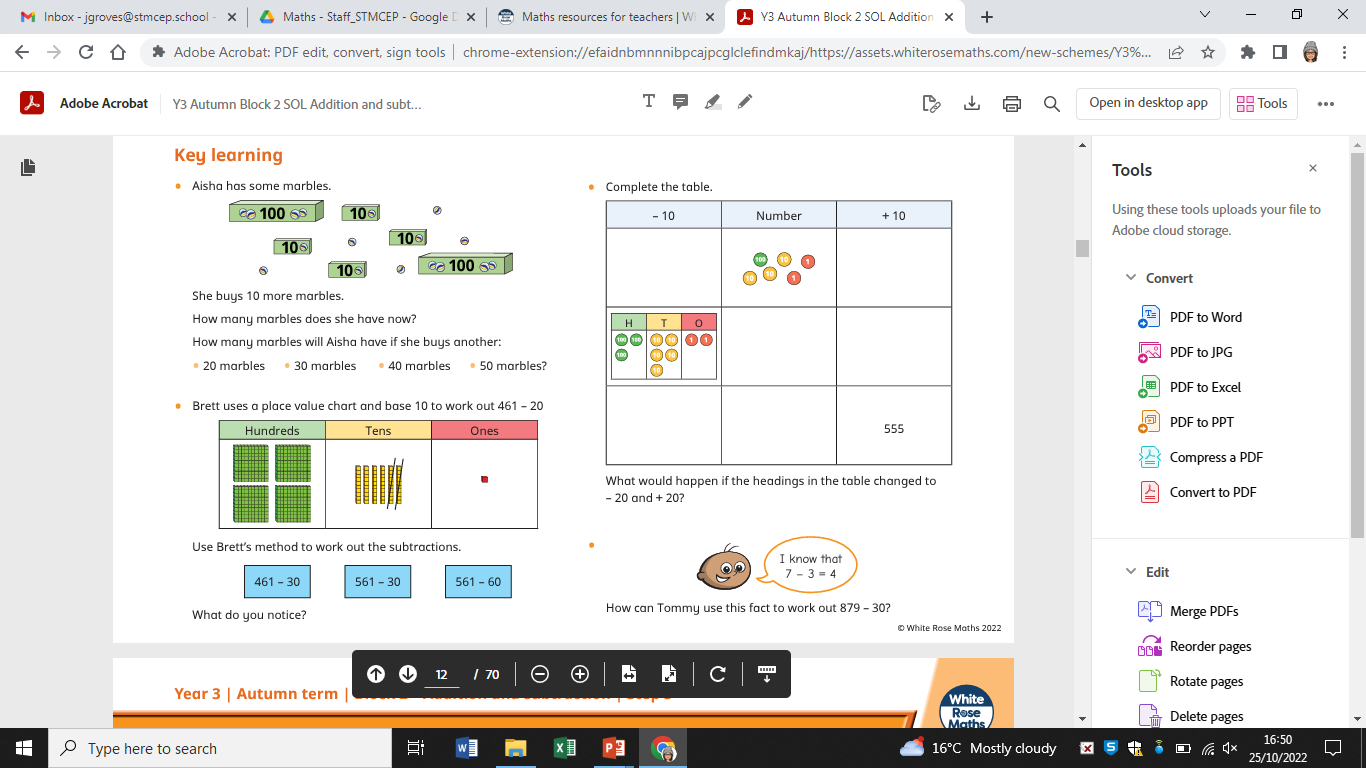 YEAR 3
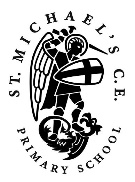 Maths – Addition and Subtraction
Key 
Vocabulary:
adding
subtracting
1s
10s
100s
3-digit number
change
same
multiples
ones
tens
hundreds
place value
column
number bonds
increase
decrease
Small Steps:
Apply numbers bonds within 10. 
Add and subtract 1s.
Add and subtract 10s. 
Add and subtract 100s.
Spot the pattern. 
Add 1s across a 10.
Add 10s across a 100.
Subtract 1s across a 10. 
Subtract 10s across a 100. 
Make connections. 
Add two numbers (no exchange).
Subtract two numbers (no exchange). 
Add two numbers (across a 10)
Add two numbers (across a 100)
Subtract two numbers (across a 10)
Subtract two numbers (across a 100)
Add 2-digit and 3-digit numbers. 
Subtract a 2-digit number from a 3-digit number.
Complements to 100.
Estimate answers.
Inverse operations.
Make decisions.
Key Questions:
What is the value of the digit _______ in the number ______?
Will the value in the ones/tens/hundreds column increase or decrease? By how much?
Which place value columns have changed/stayed the same? Why?
If you know 3 + 4 = 7, what else do you know?
What is the inverse of adding/subtracting______?
Will you get the same result if the operations are performed in a different order?
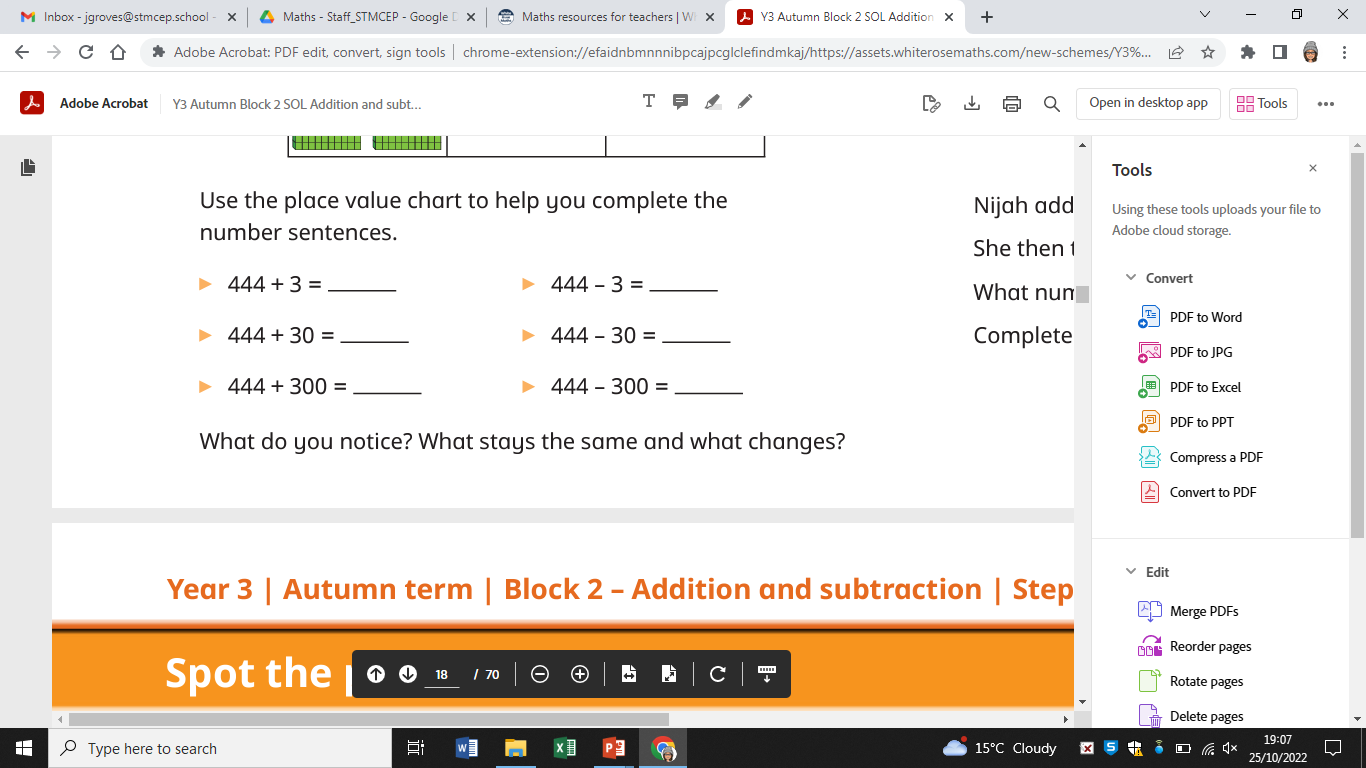 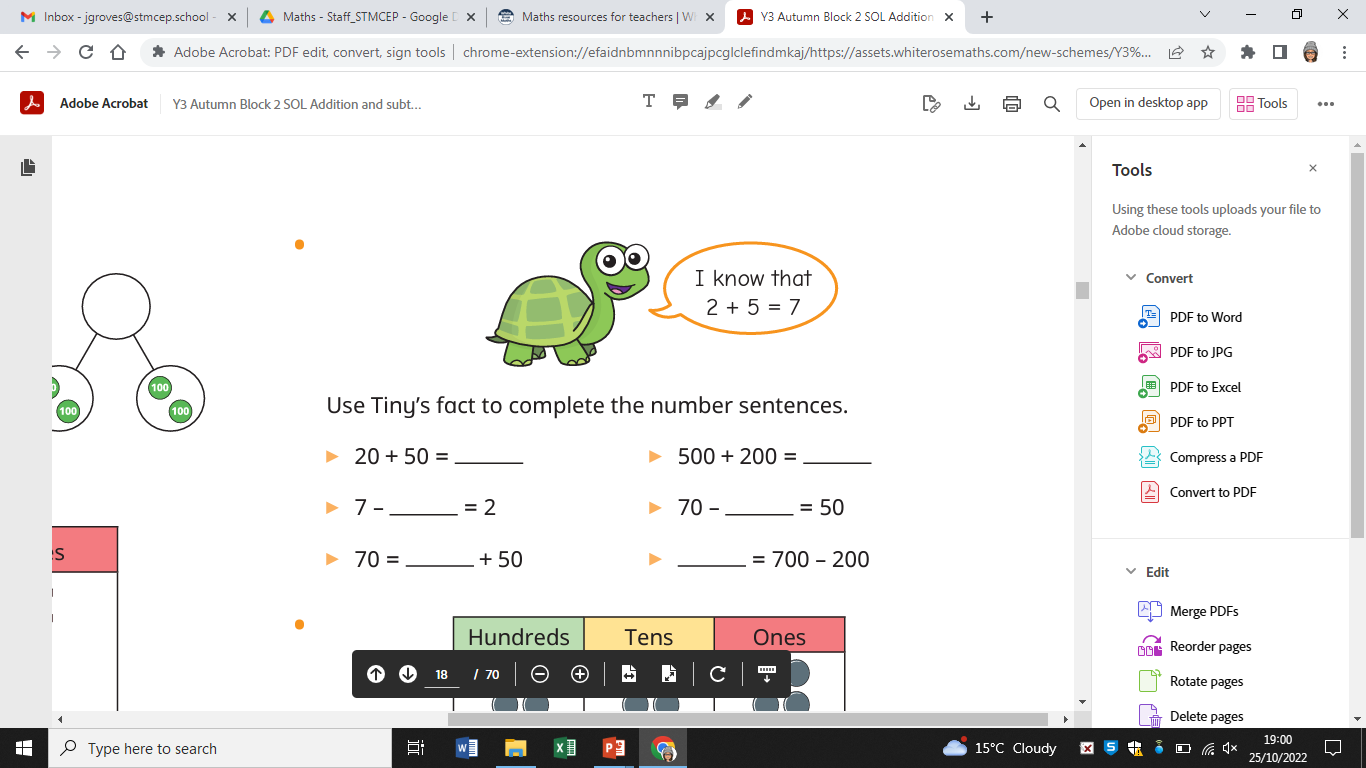 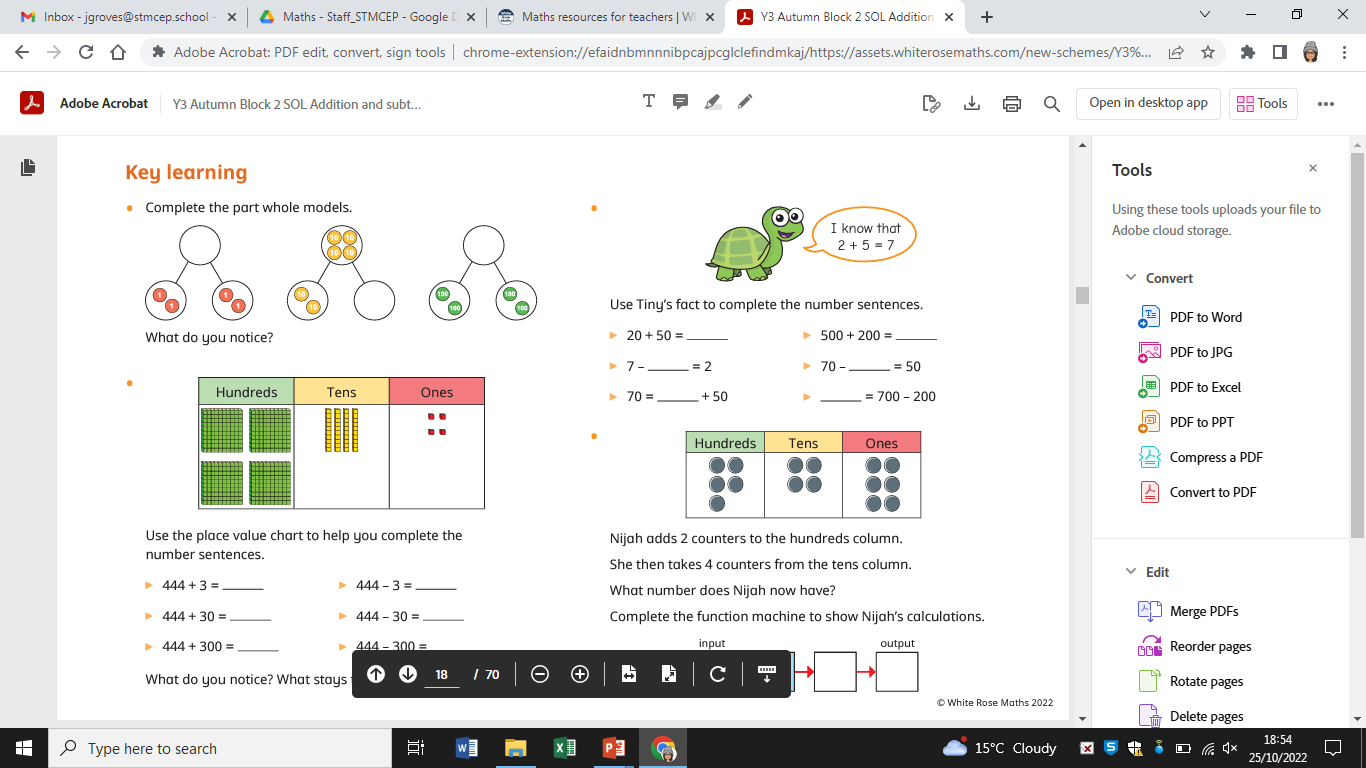 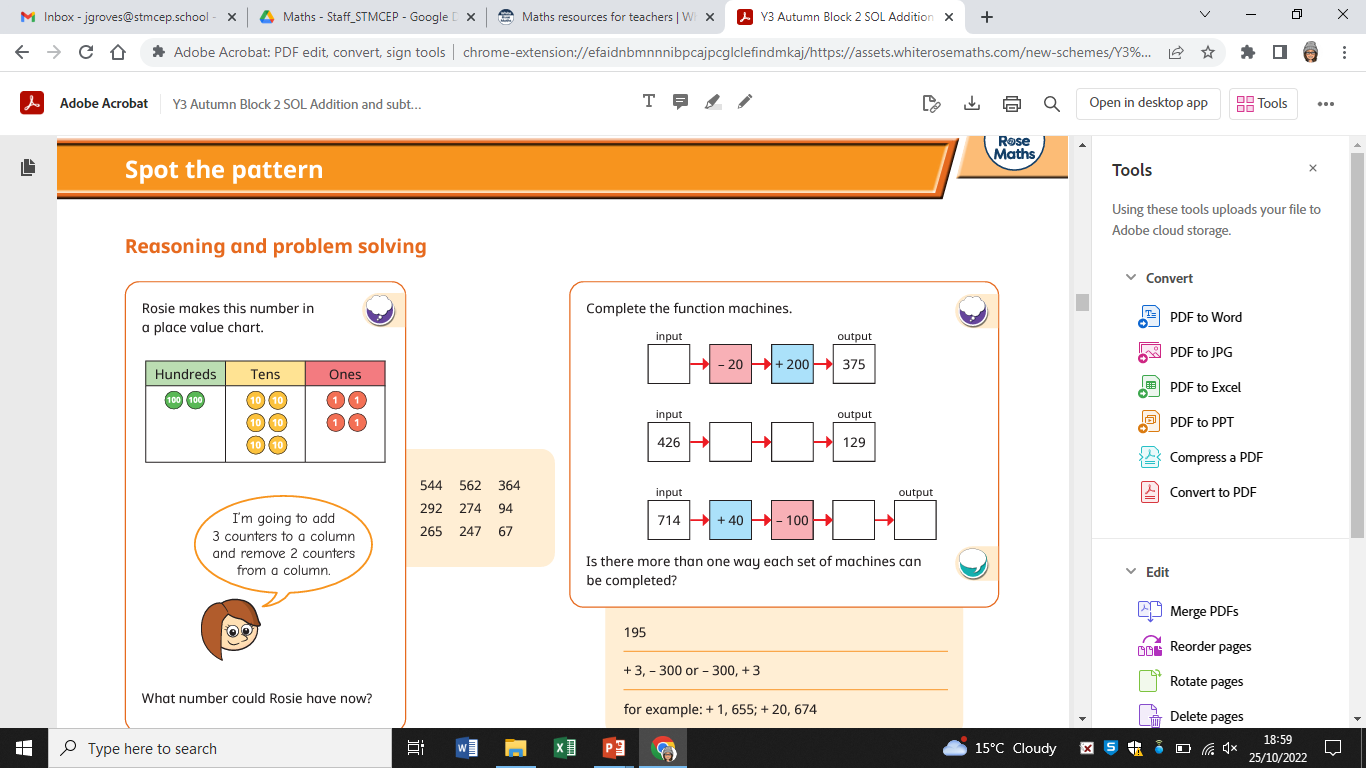 Stem Sentences:
There are ______ hundreds, ______ tens and _______ones. 
______ ones/tens/hundreds plus/minus_______ ones/tens/hundreds is equal to _____ ones/tens/hundreds.
The ones/tens/hundreds column will increase/decrease by ______.
YEAR 3
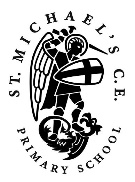 Maths – Addition and Subtraction
Key 
Vocabulary:
addition
subtraction
1-digit
2-digit
3-digit
crossing 10
number bonds
multiple of 10
partition
number line
ten
hundred
multiple of 100
place value
columns
always
sometimes
never
change
Small Steps:
Apply numbers bonds within 10. 
Add and subtract 1s.
Add and subtract 10s. 
Add and subtract 100s.
Spot the pattern. 
Add 1s across a 10.
Add 10s across a 100.
Subtract 1s across a 10. 
Subtract 10s across a 100. 
Make connections. 
Add two numbers (no exchange).
Subtract two numbers (no exchange). 
Add two numbers (across a 10)
Add two numbers (across a 100)
Subtract two numbers (across a 10)
Subtract two numbers (across a 100)
Add 2-digit and 3-digit numbers. 
Subtract a 2-digit number from a 3-digit number.
Complements to 100.
Estimate answers.
Inverse operations.
Make decisions.
Key Questions:
What is the next multiple of 10/100 after ____?
How can you partition______?
What number do you add to _____ to make 10/100?
What is the jump from _____ to the next multiple of 10?
If _____ is a part/jump, what is the other part/jump____?
Which columns have changed/stayed the same?
Does the _____ column always/sometimes/never change?
Which method do you prefer?
Which method is more efficient?
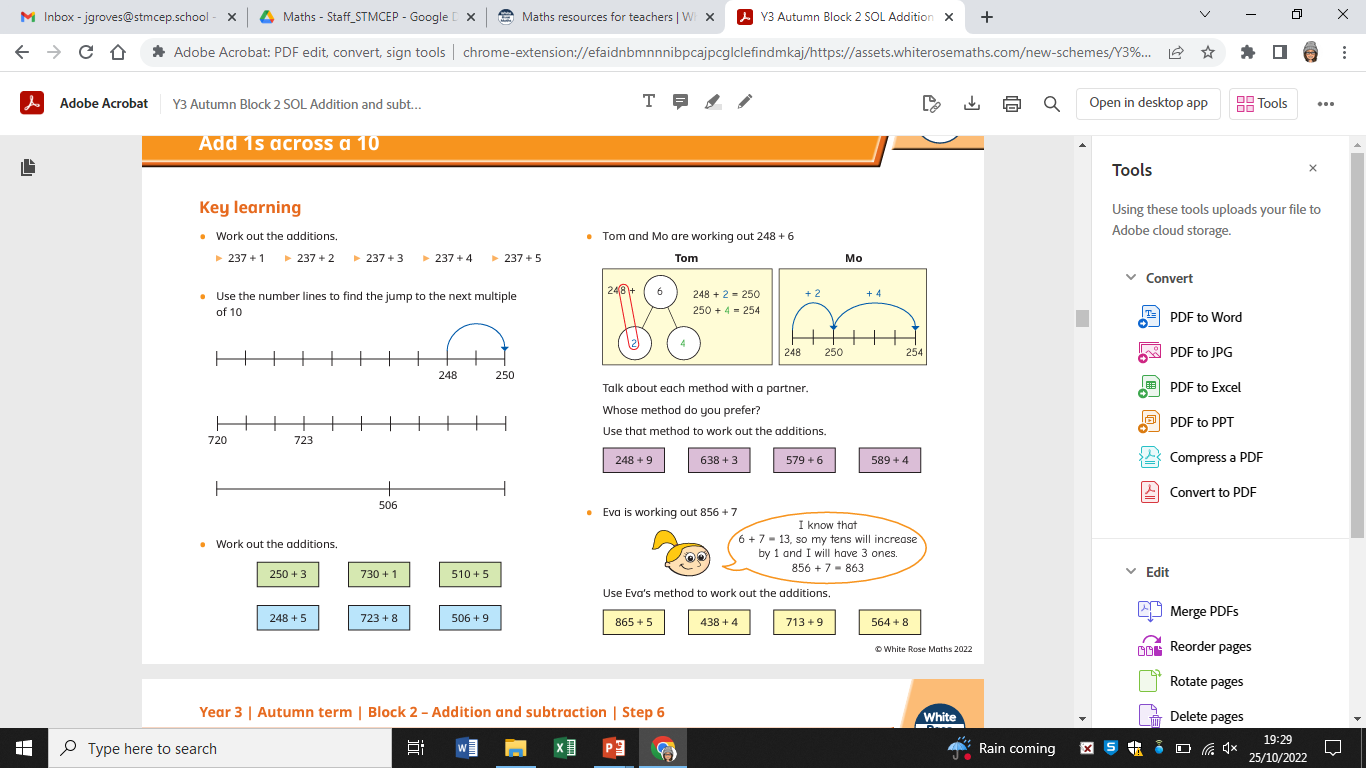 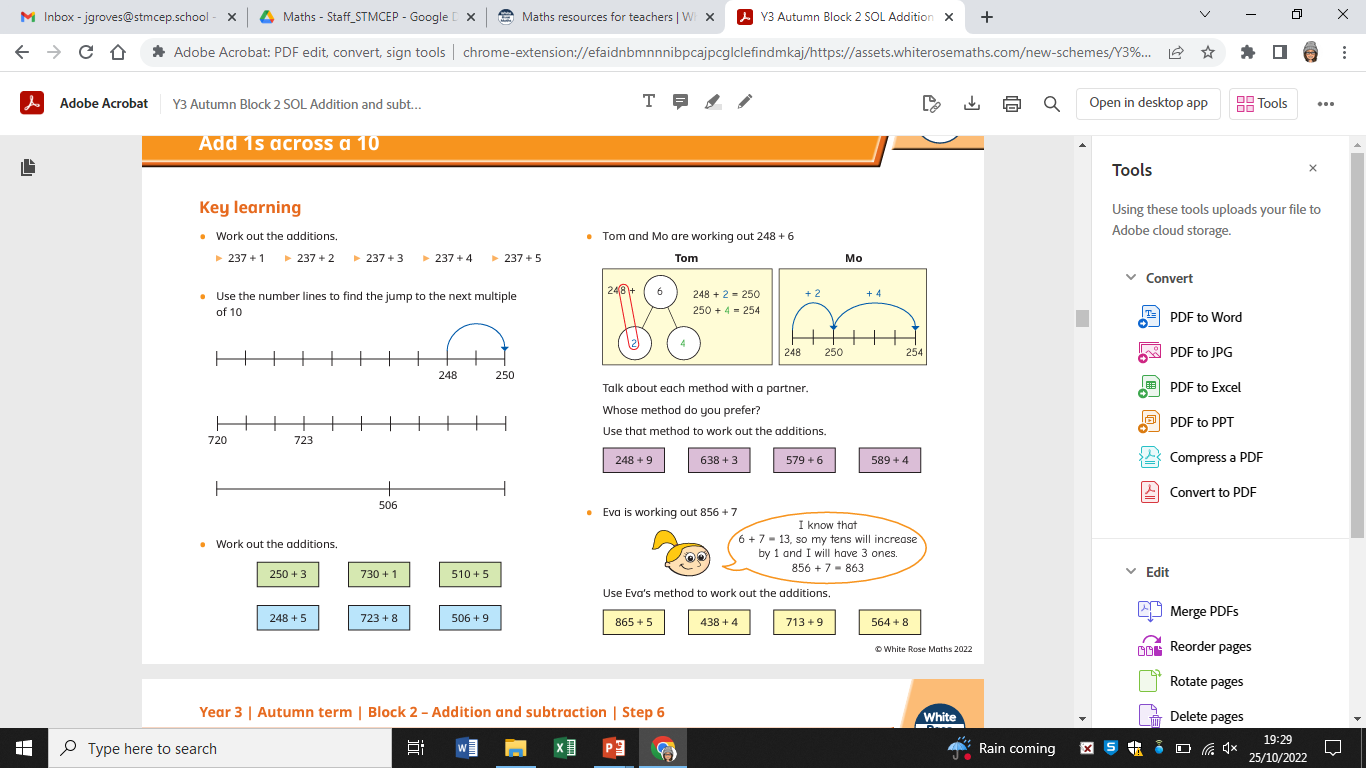 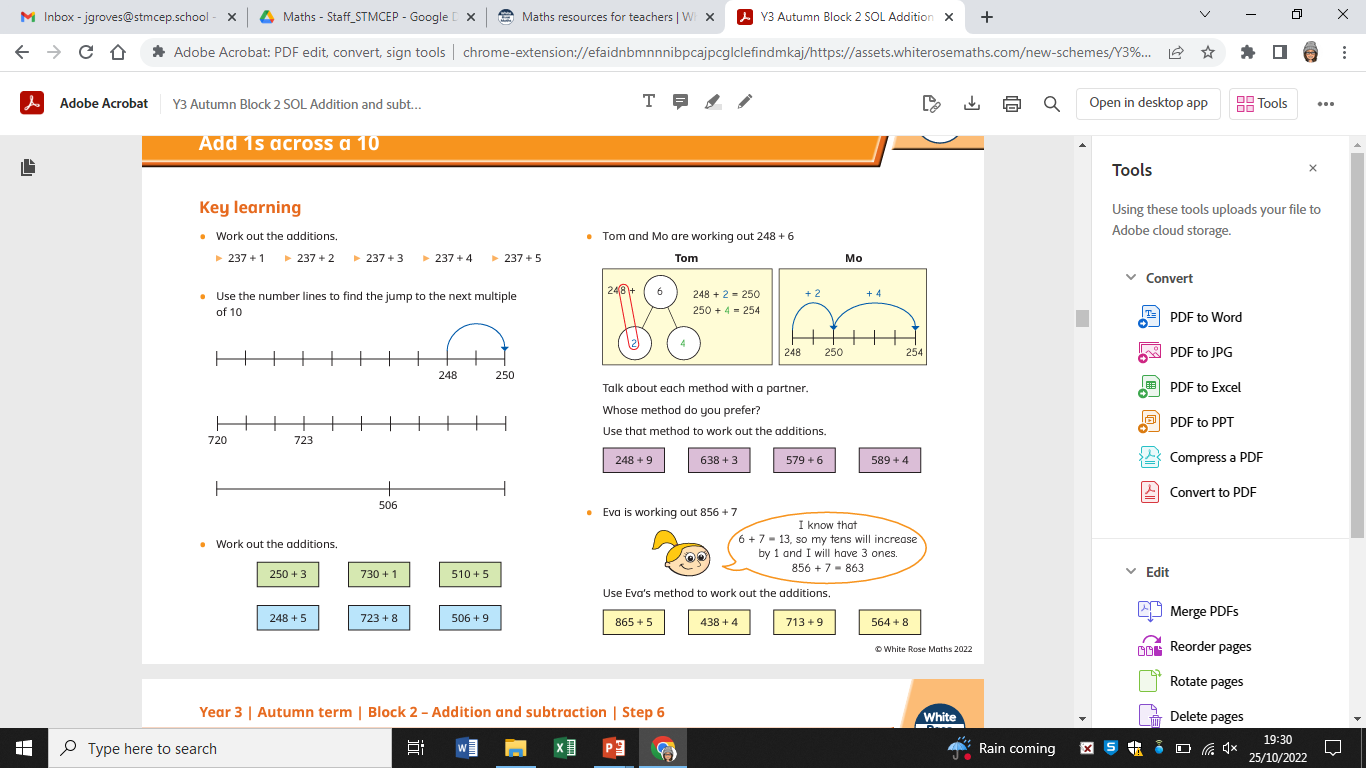 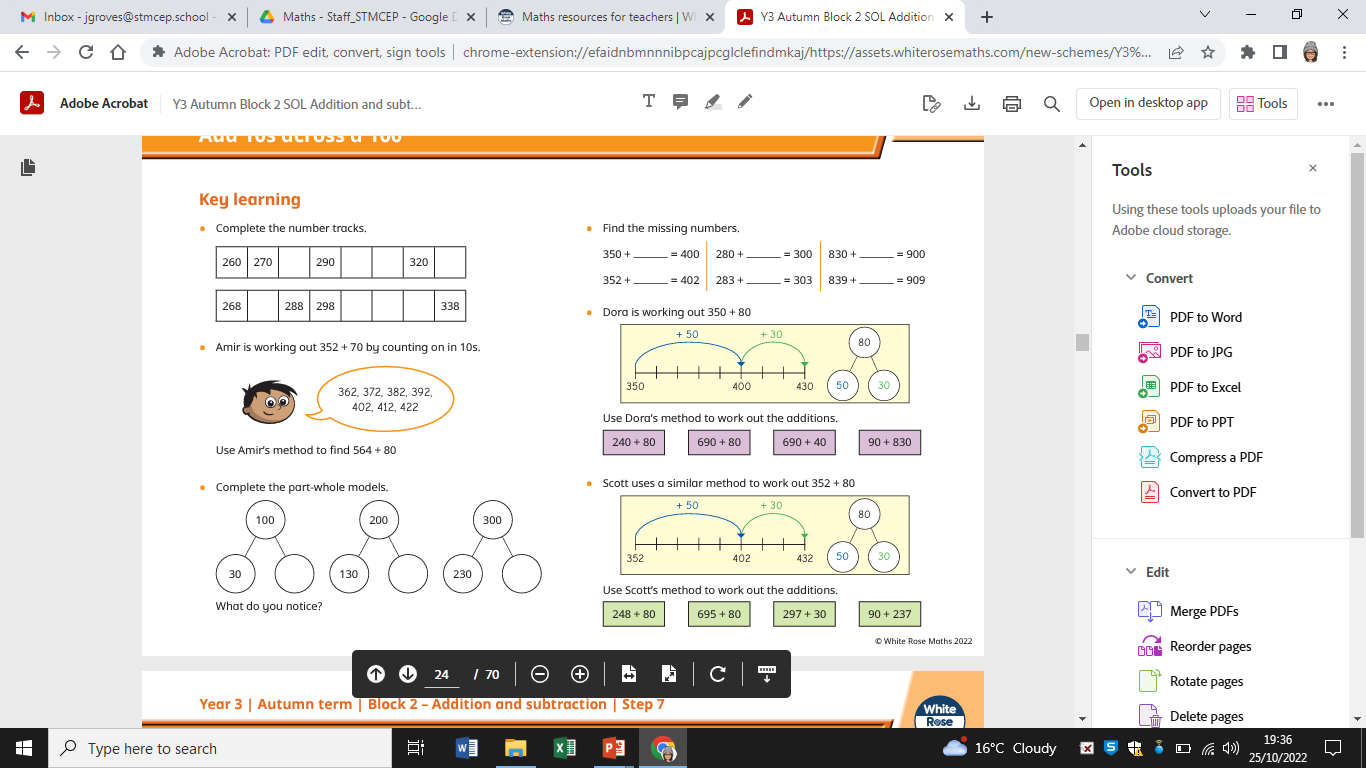 Stem Sentences:
The next multiple of 10 after _____ is _____.
______ can be partitioned into ______ and _____.
I need to add _____ to get to the next 10, and then add another _____. 
The next multiple of 100 after _____ is _____.
I need to add _____ to cross the next 100 and then add another_____.
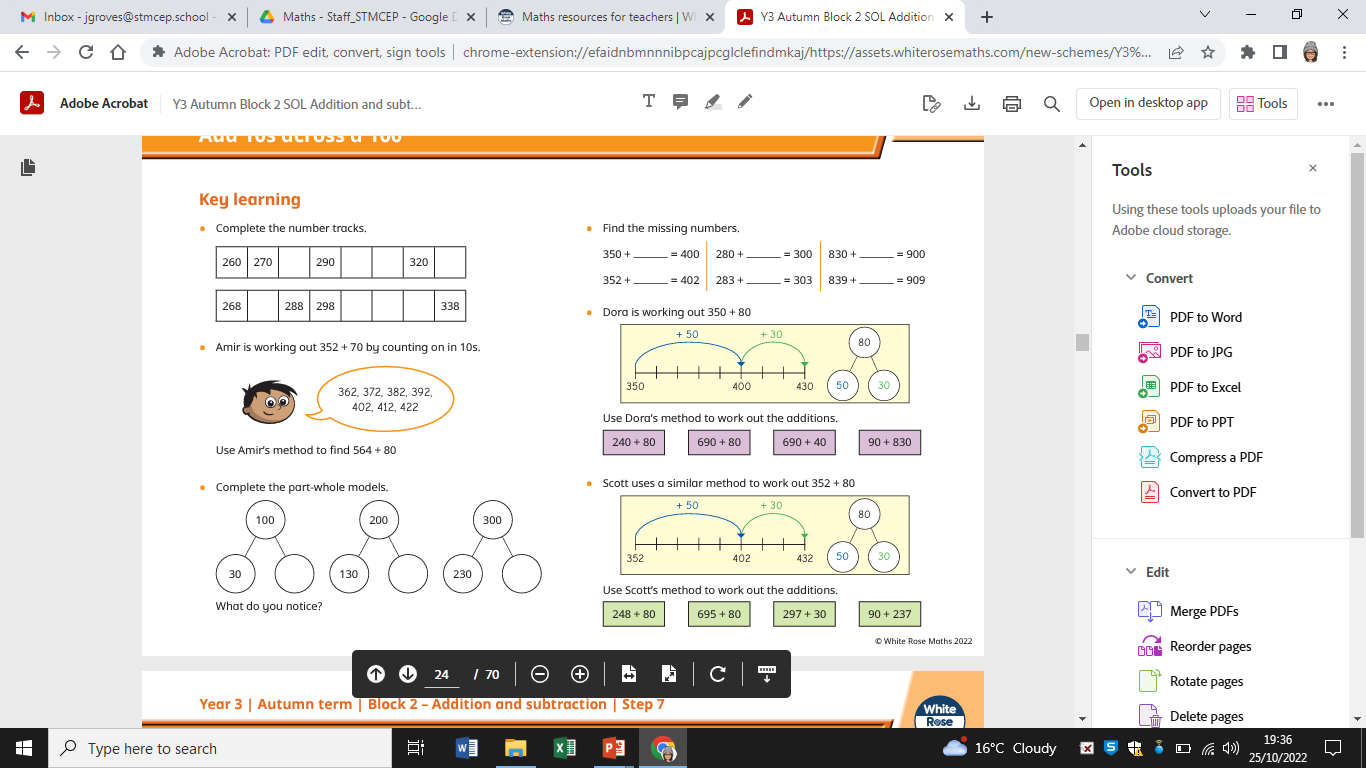 YEAR 3
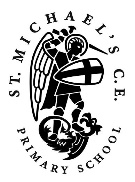 Maths – Addition and Subtraction
Key 
Vocabulary:
subtract
1-digit number
3-digit number
crossing a 10
1s
multiple of 10
numbers bonds to 10
partition
part 
jump
columns
changed
stayed the same
before
previous
10s
crossing a 100
counting back
multiple of 100
Key Questions:
What is the previous multiple of 10/100 before _____?
How can you partition______?
What is the jump from _____ to the previous multiple of 10/100?
If _____ is a part/jump, what is the other part/jump____?
Which columns have changed/stayed the same?
Which method do you prefer?
Which is more efficient?
Small Steps:
Apply numbers bonds within 10. 
Add and subtract 1s.
Add and subtract 10s. 
Add and subtract 100s.
Spot the pattern. 
Add 1s across a 10.
Add 10s across a 100.
Subtract 1s across a 10. 
Subtract 10s across a 100. 
Make connections. 
Add two numbers (no exchange).
Subtract two numbers (no exchange). 
Add two numbers (across a 10)
Add two numbers (across a 100)
Subtract two numbers (across a 10)
Subtract two numbers (across a 100)
Add 2-digit and 3-digit numbers. 
Subtract a 2-digit number from a 3-digit number.
Complements to 100.
Estimate answers.
Inverse operations.
Make decisions.
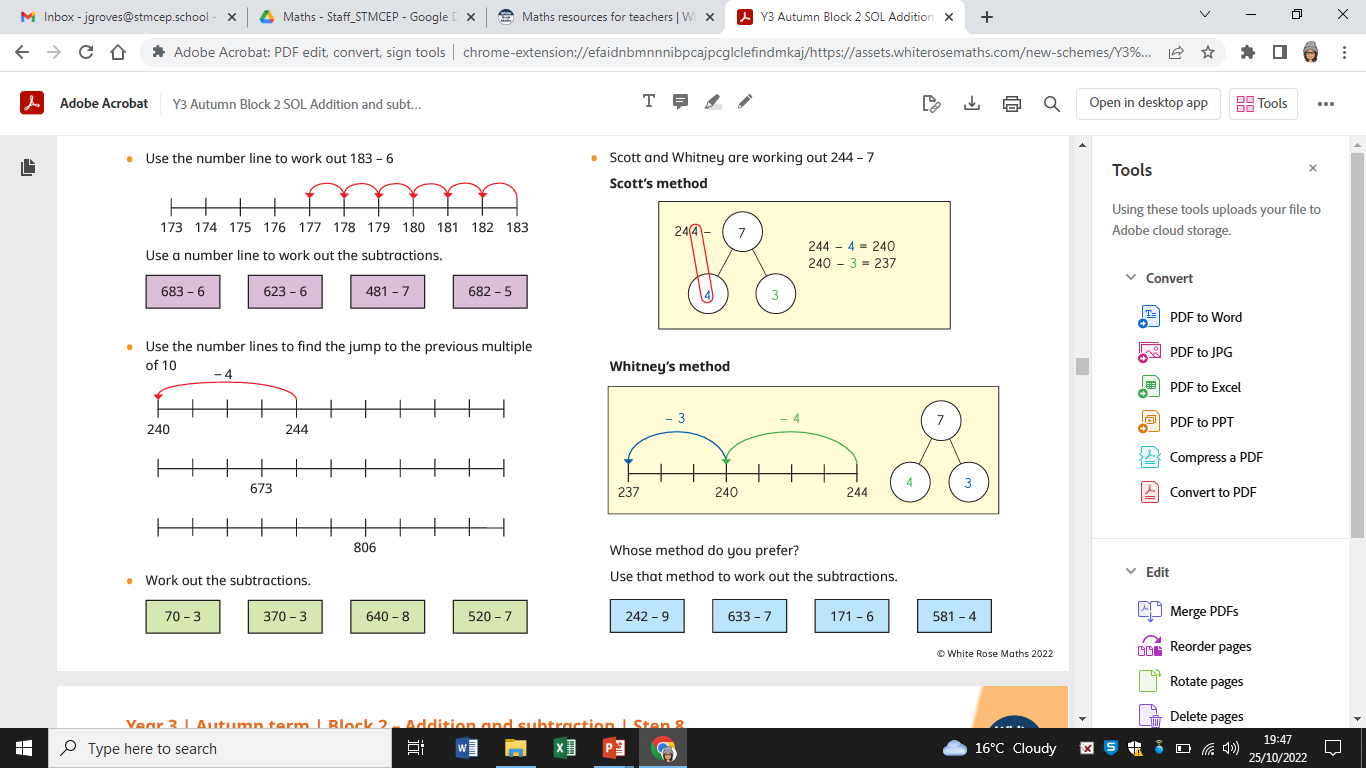 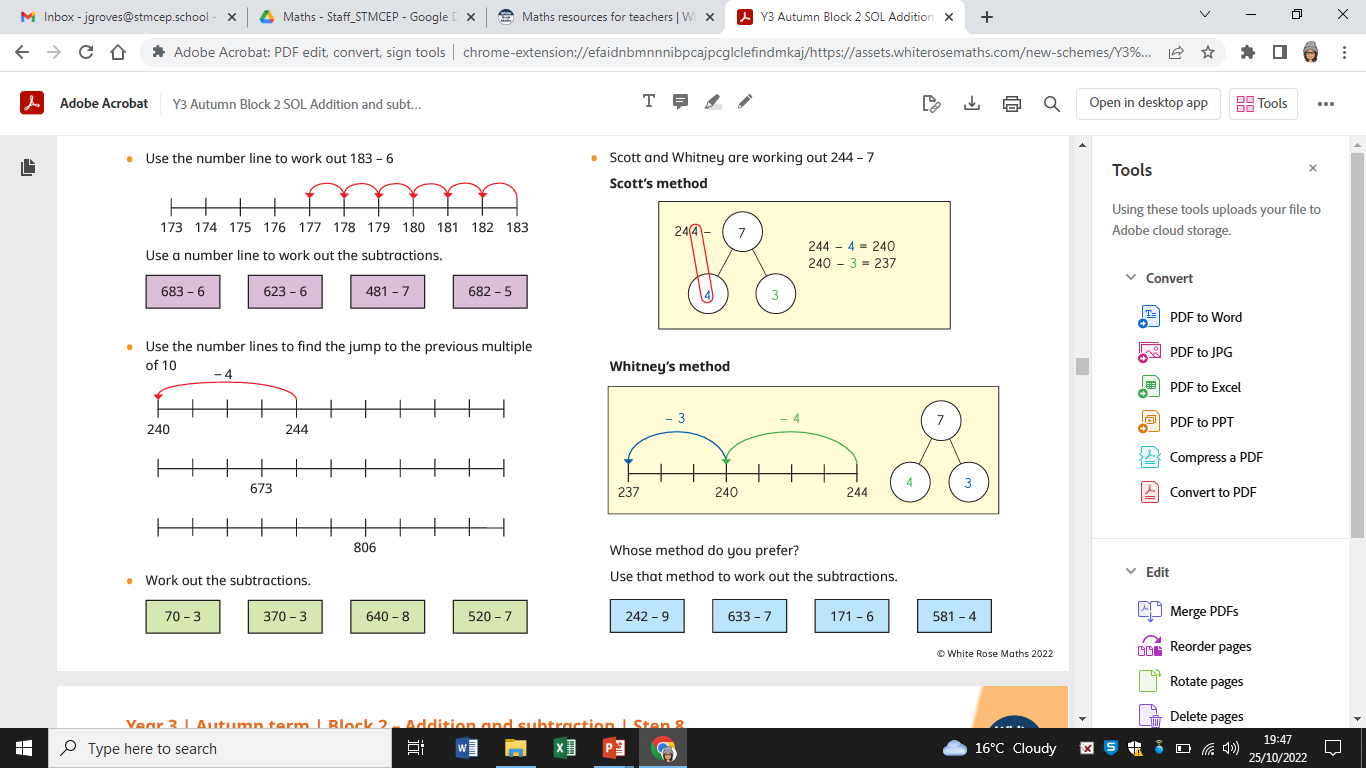 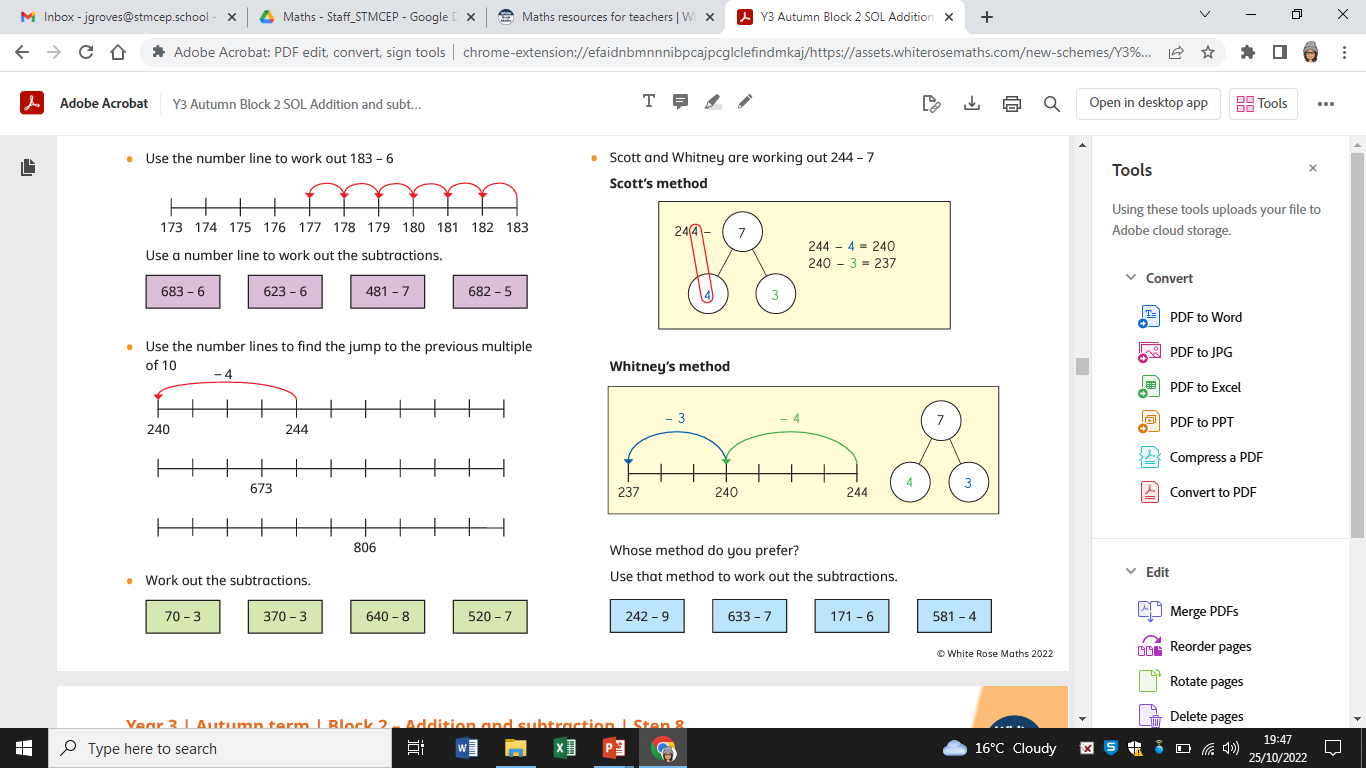 Stem Sentences:
The previous multiple of 10 before _____ is ______.
______ can be partitioned into _____ and ______.
I need to subtract ______ to get to the previous multiple of 10, then subtract_____more. 
The multiple of 100 before _____ is ______.
______ can be partitioned into ______ and ______.
I need to subtract _____ to get to the previous multiple of 100, then subtract _____ more.
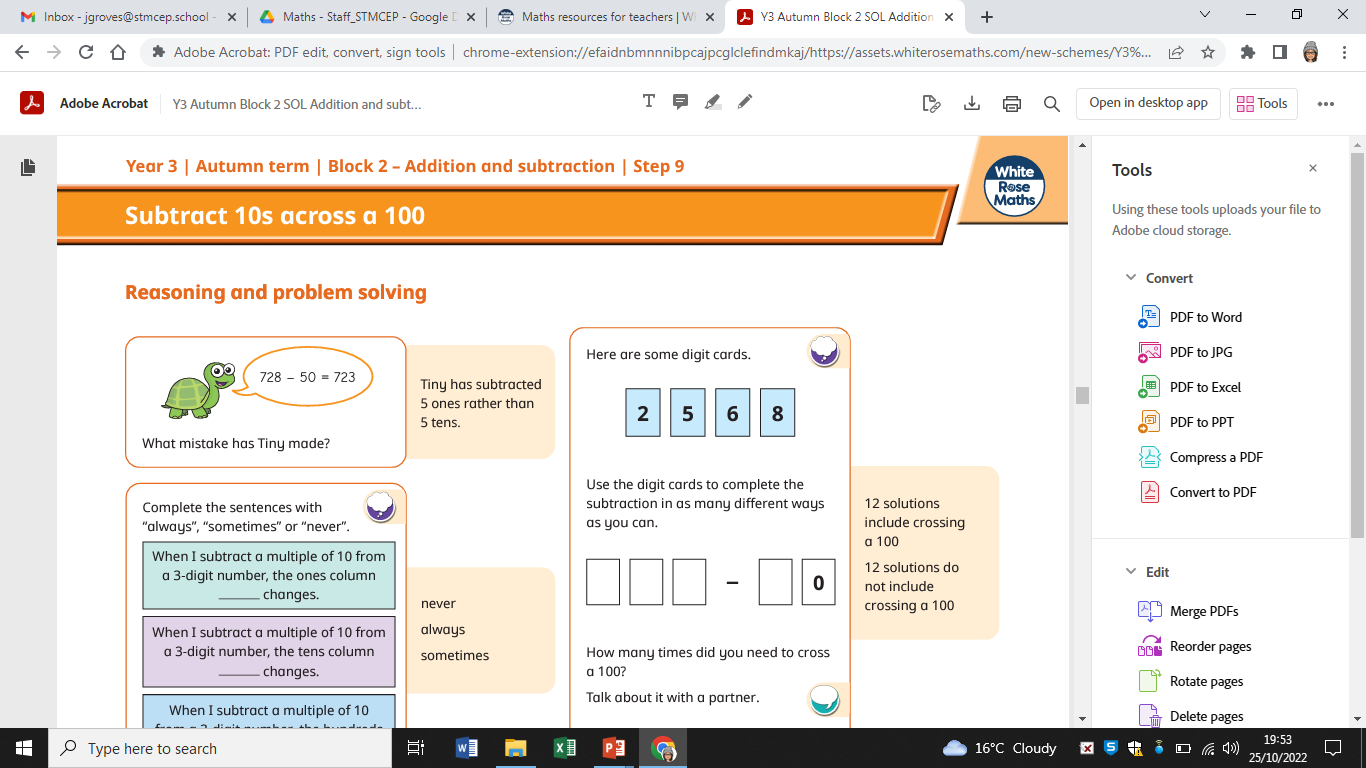 YEAR 3
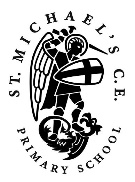 Maths – Addition and Subtraction
Key 
Vocabulary:
adding
subtracting
1s
10s
100s
to/from
3-digit numbers
cross a 10 or a 100
connections
calculations
ones
equal
tens
Hundreds
multiple
next
previous
part
jump
columns
changed
stayed
same
Small Steps:
Apply numbers bonds within 10. 
Add and subtract 1s.
Add and subtract 10s. 
Add and subtract 100s.
Spot the pattern. 
Add 1s across a 10.
Add 10s across a 100.
Subtract 1s across a 10. 
Subtract 10s across a 100. 
Make connections. 
Add two numbers (no exchange).
Subtract two numbers (no exchange). 
Add two numbers (across a 10)
Add two numbers (across a 100)
Subtract two numbers (across a 10)
Subtract two numbers (across a 100)
Add 2-digit and 3-digit numbers. 
Subtract a 2-digit number from a 3-digit number.
Complements to 100.
Estimate answers.
Inverse operations.
Make decisions.
Key Questions:
What is the multiple of 10/100 after ______?
What is the multiple of 10/100 before ______?
What is the jump from _____ to the next/previous multiple?
If ______ is a part/jump, what is the other part/jump?
Which columns have changed/stayed the same?
Which method do you prefer?
Which is more efficient?
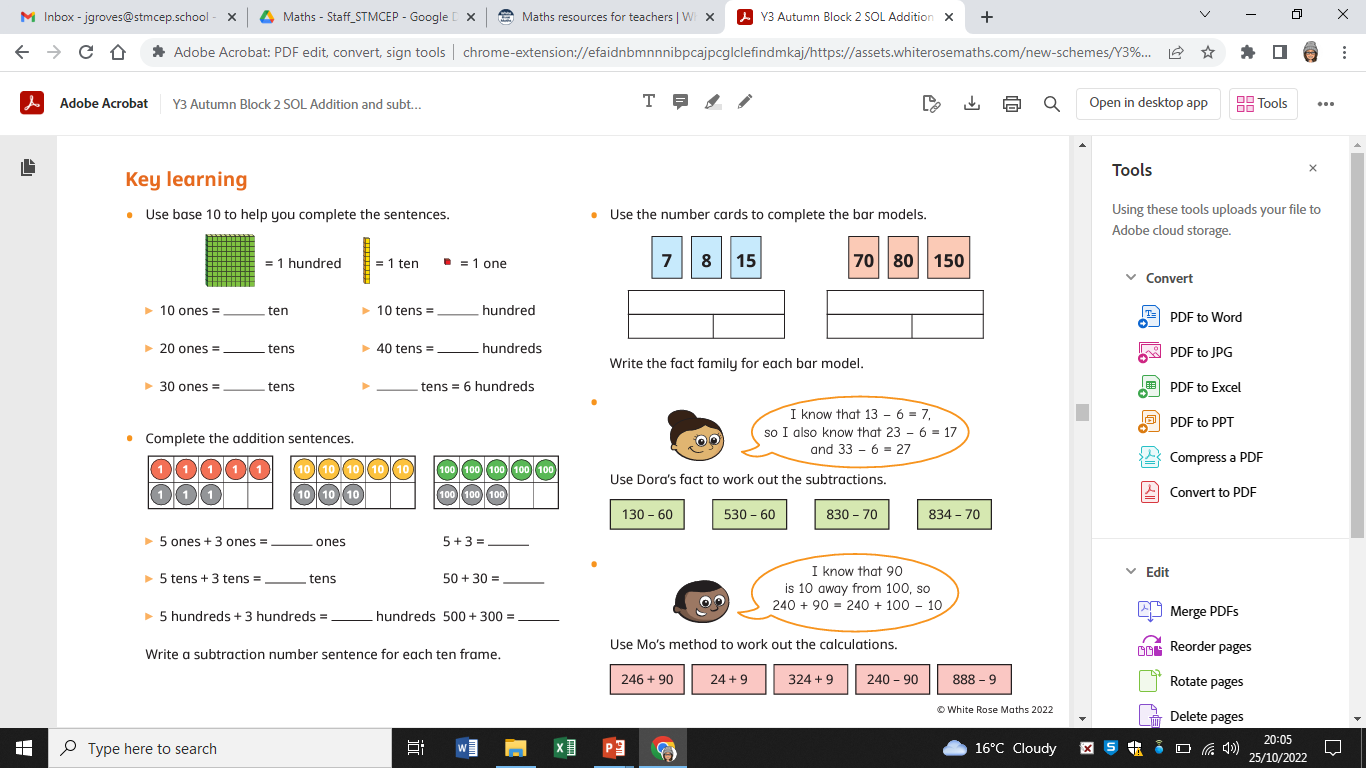 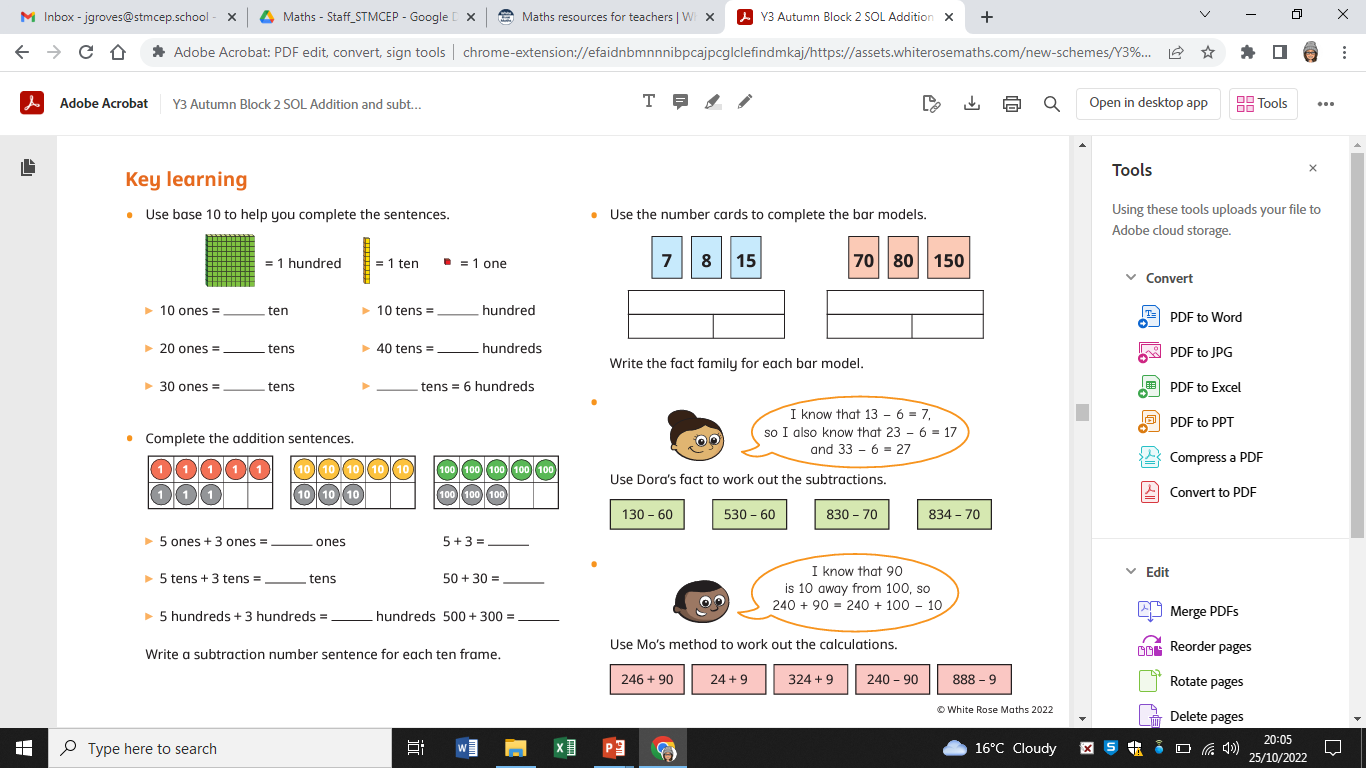 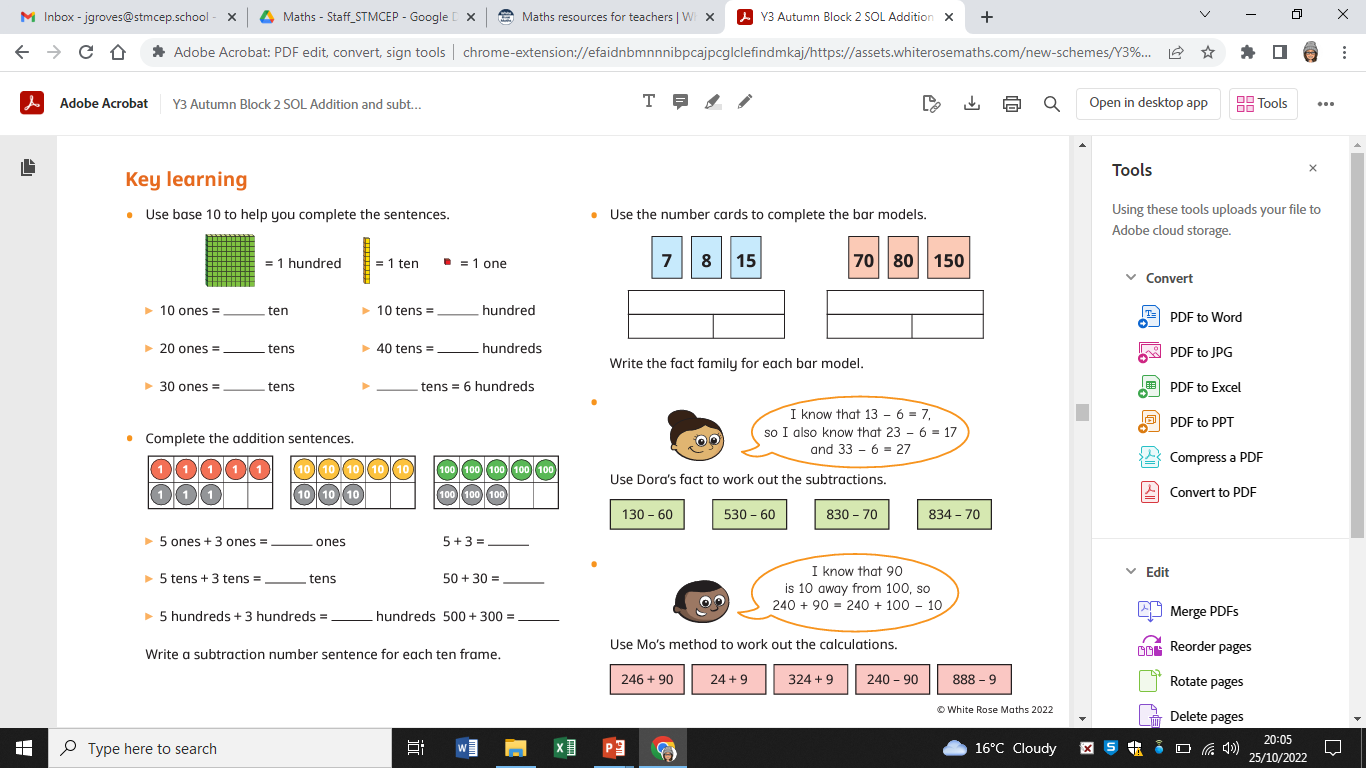 Stem Sentences:

_____ ones + ______ ones = ______ ones, so ____ ones - _____ ones = ______ ones.

_____ ones + ______ ones = ______ ones, so _____ tens + ______ tens = _____ tens.
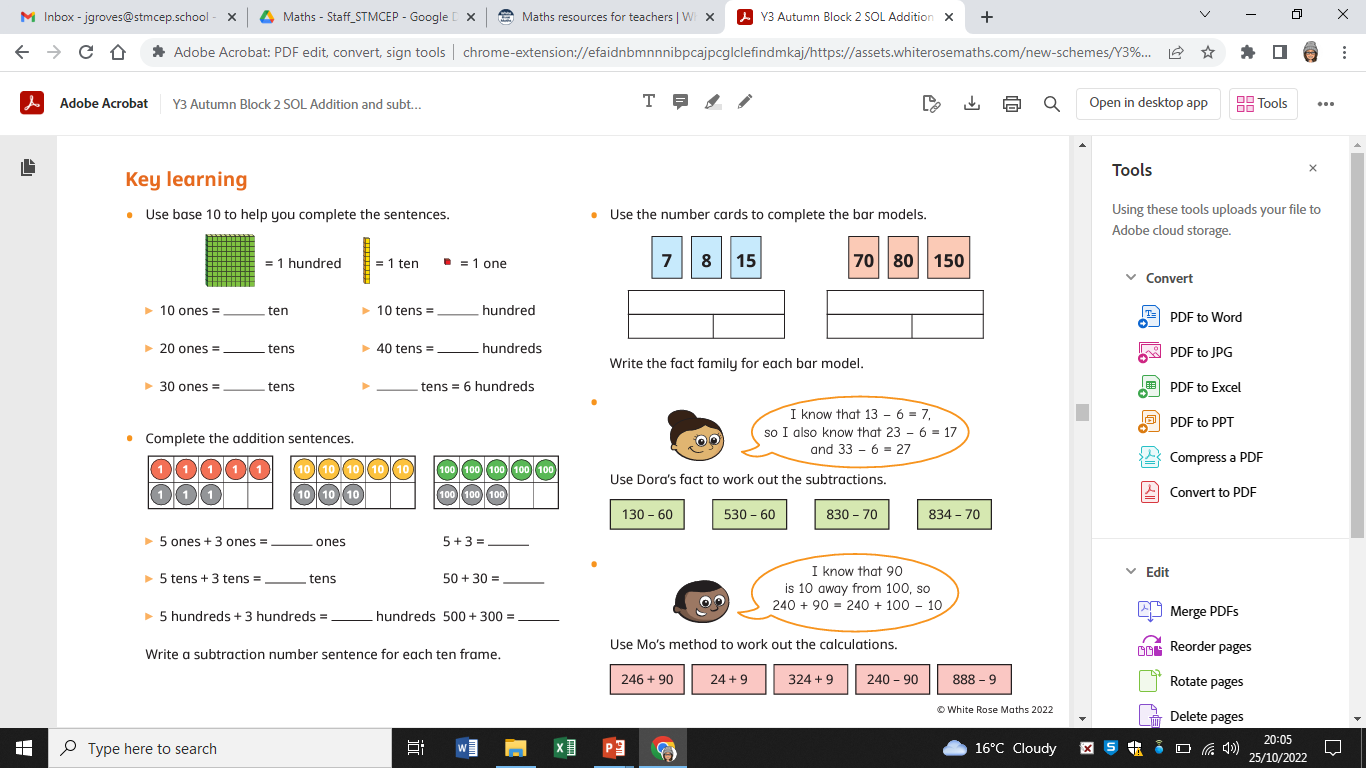 YEAR 3
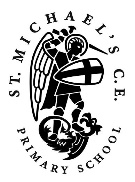 Maths – Addition and Subtraction
Key 
Vocabulary:
addition
subtraction
written
2-digit
3-digit
formal written method
place value chart
add
subtract
base 10
exchange
ones
tens
hundreds
partition
columns
equal to
plus
minus
Small Steps:
Apply numbers bonds within 10. 
Add and subtract 1s.
Add and subtract 10s. 
Add and subtract 100s.
Spot the pattern. 
Add 1s across a 10.
Add 10s across a 100.
Subtract 1s across a 10. 
Subtract 10s across a 100. 
Make connections. 
Add two numbers (no exchange).
Subtract two numbers (no exchange). 
Add two numbers (across a 10)
Add two numbers (across a 100)
Subtract two numbers (across a 10)
Subtract two numbers (across a 100)
Add 2-digit and 3-digit numbers. 
Subtract a 2-digit number from a 3-digit number.
Complements to 100.
Estimate answers.
Inverse operations.
Make decisions.
Key Questions:
Do you have enough ones/tens to exchange for a ten/hundred?
Do you need to make an exchange?
How can you represent the question using base 10?
How can you partition these numbers into a place value chart?
Does it matter which columns you add together first?
What do you put in the tens column if there are no tens?
Do you need to make both numbers before you subtract?
Does it matter which column you subtract from first?
Do you have enough ones/tens to subtract ____ones/tens?
Does it matter which number you write at the top when using the column method for subtraction?
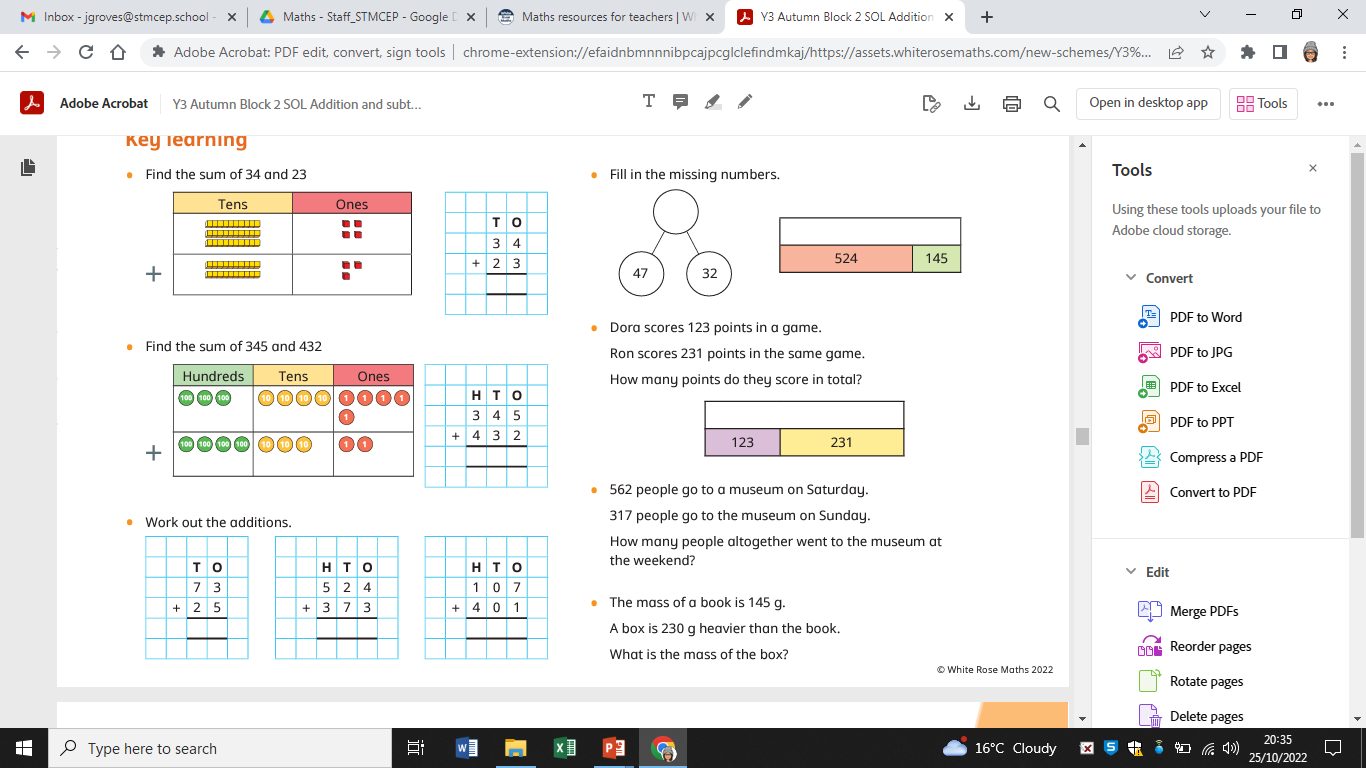 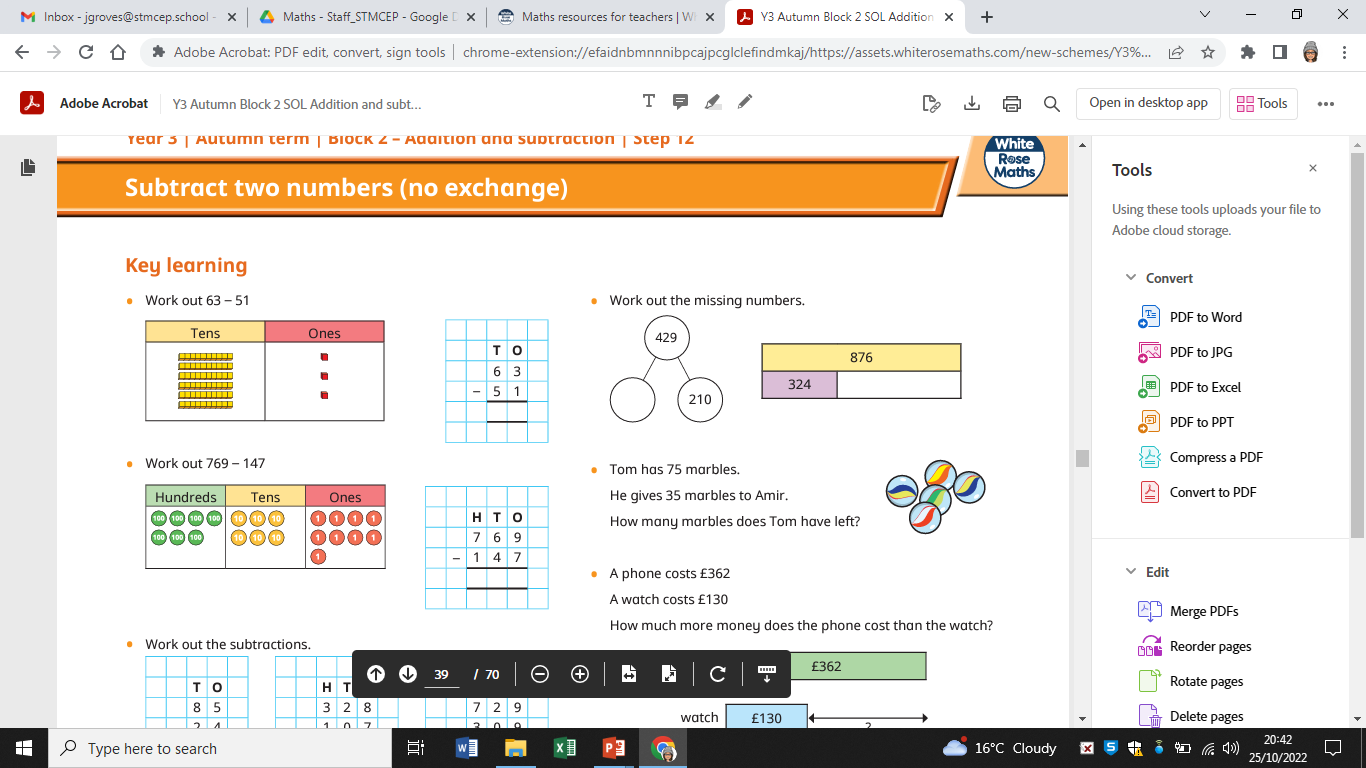 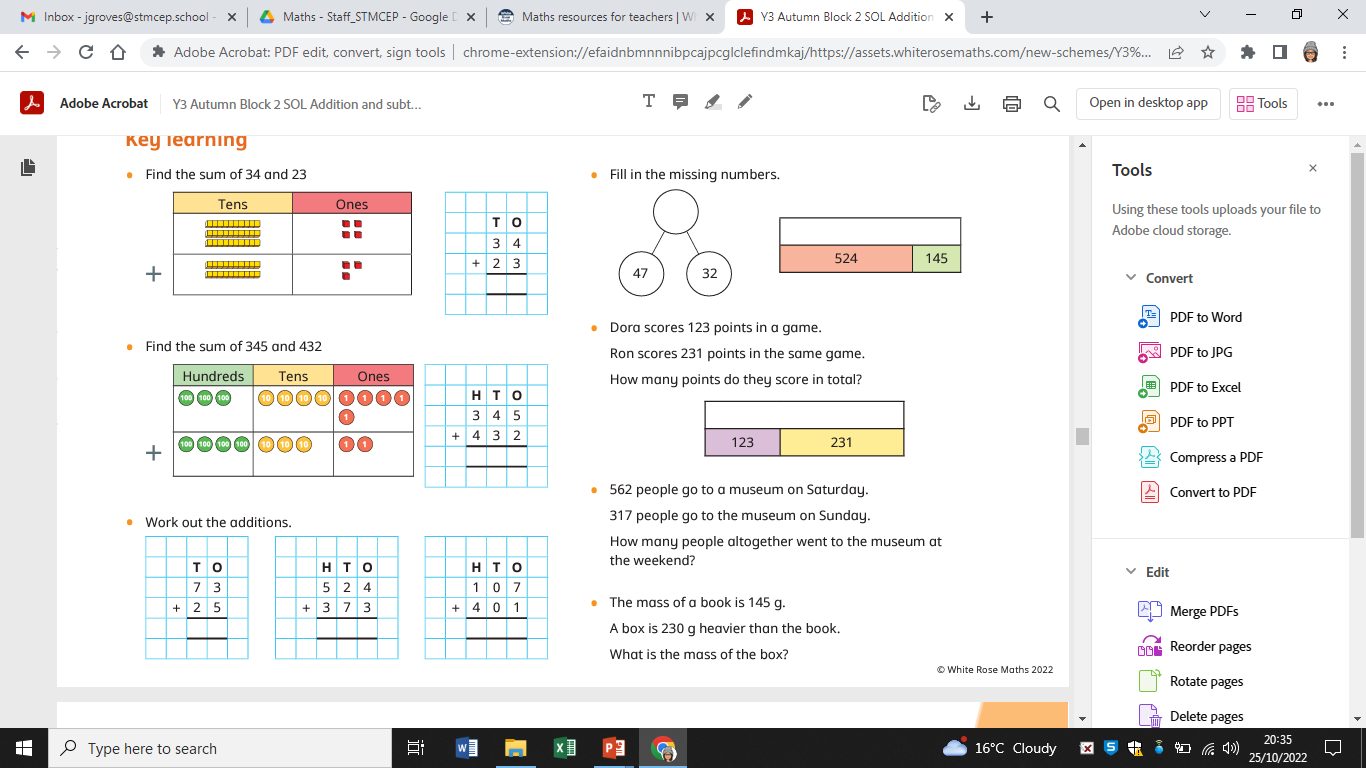 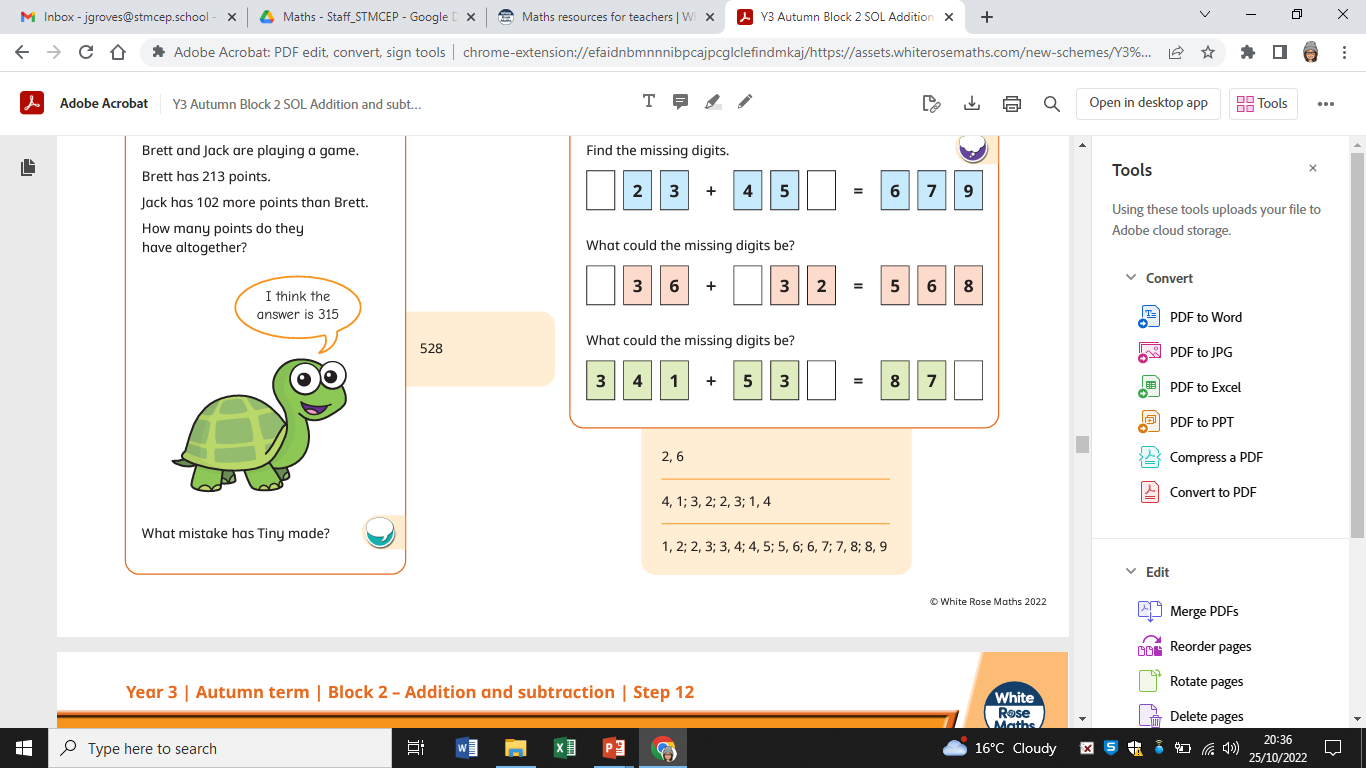 Stem Sentences:
_____ ones plus _____ ones is equal to _____ ones.
_____ tens plus _____ tens is equal to _____ tens. 
_____ hundreds plus _____ hundreds is equal to _____ hundreds.
_____ hundreds, _____ tens and ______ ones is equal to ______.
_____ ones/tens/hundreds minus _____ ones/tens/hundreds is equal to ____ ones/tens/hundreds. 
Now there are _____ hundreds, _____ tens and _____ ones. The answer is ______.
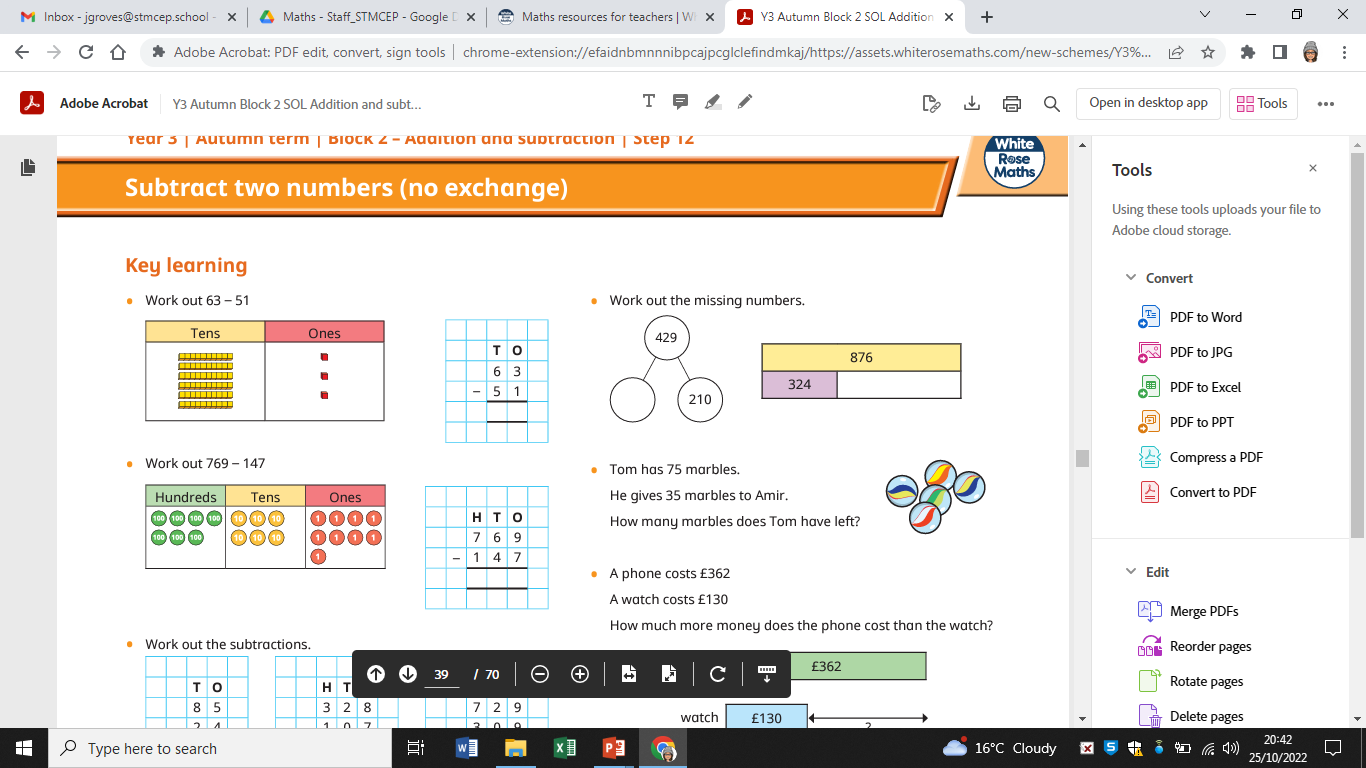 YEAR 3
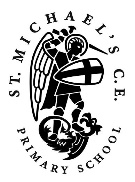 Maths – Addition and Subtraction
Key 
Vocabulary:
add
addition
adding
2-digit
3-digit
exchanges
ones
tens
hundreds
base 10
place value counters/chart
column
value
written method
calculation
Small Steps:
Apply numbers bonds within 10. 
Add and subtract 1s.
Add and subtract 10s. 
Add and subtract 100s.
Spot the pattern. 
Add 1s across a 10.
Add 10s across a 100.
Subtract 1s across a 10. 
Subtract 10s across a 100. 
Make connections. 
Add two numbers (no exchange).
Subtract two numbers (no exchange). 
Add two numbers (across a 10)
Add two numbers (across a 100)
Subtract two numbers (across a 10)
Subtract two numbers (across a 100)
Add 2-digit and 3-digit numbers. 
Subtract a 2-digit number from a 3-digit number.
Complements to 100.
Estimate answers.
Inverse operations.
Make decisions.
Key Questions:
Does it matter which column’s numbers you add together first?
Do you have enough ones/tens to make an exchange?
Where do you put the ten/hundred that you made from exchanging 10 ones/10 tens in your model?
How can you show that you have exchanged 10 ones/10 tens in your written calculation?
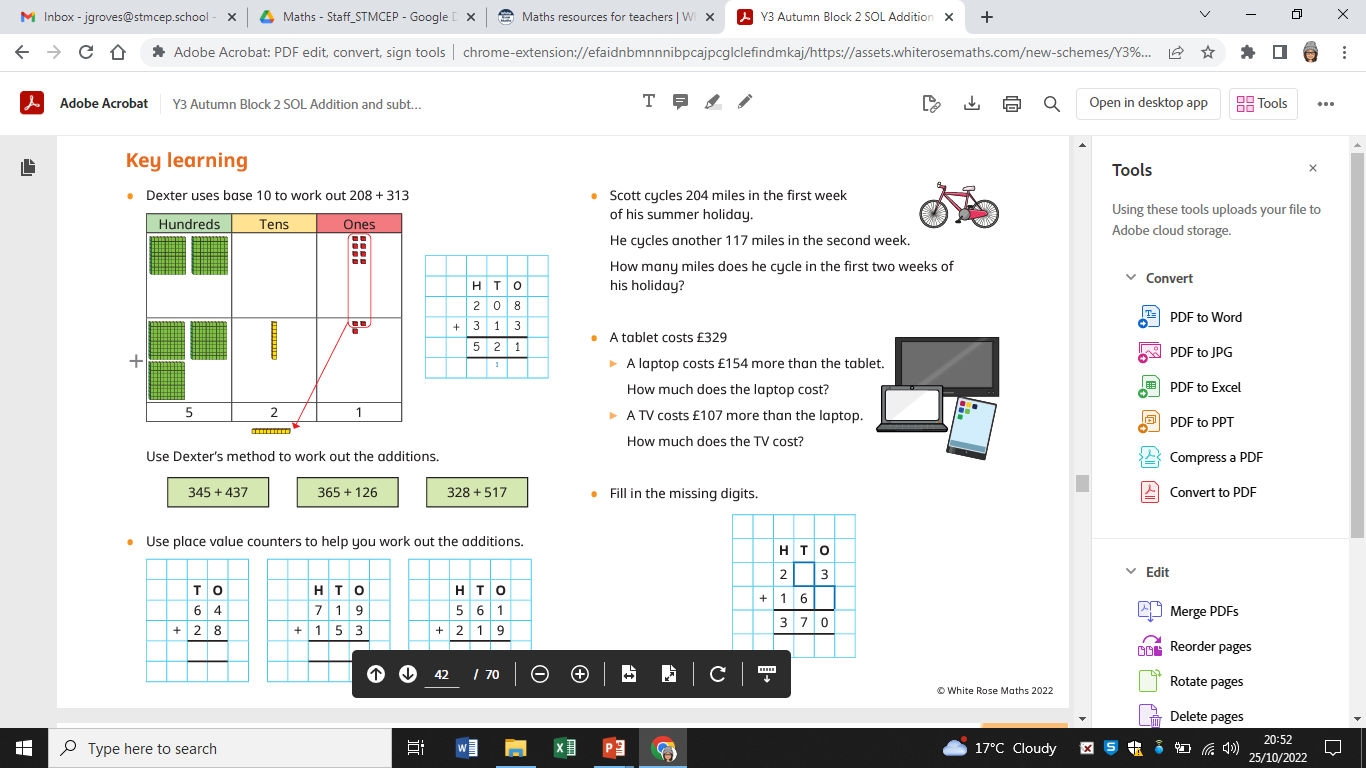 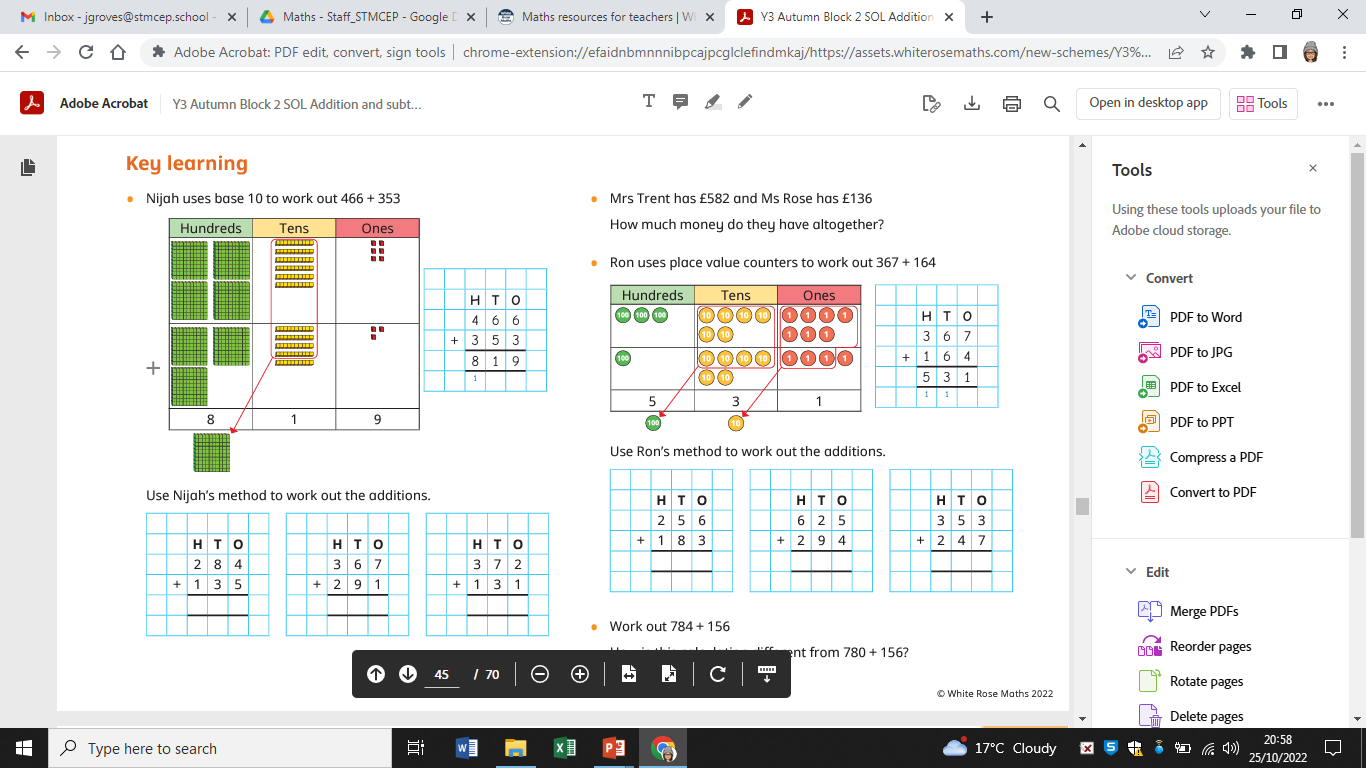 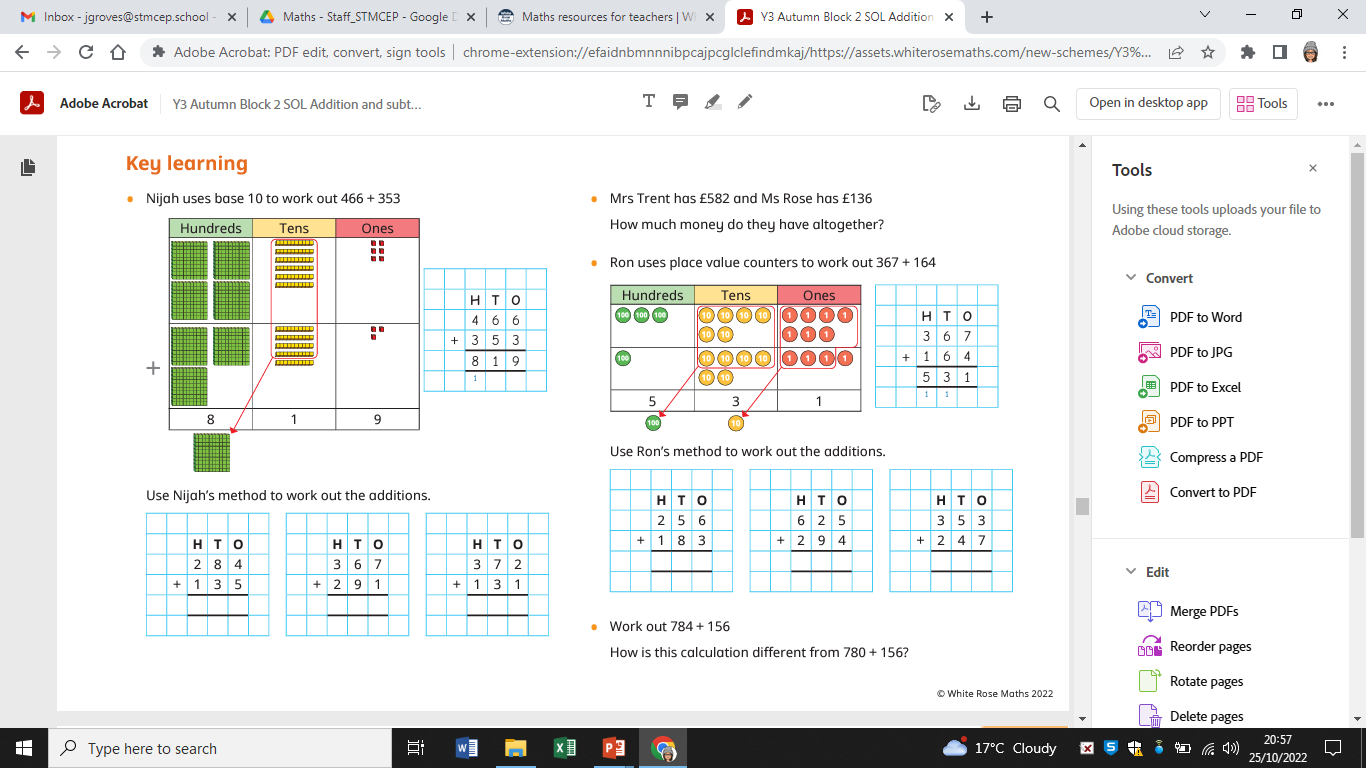 Stem Sentences:
____ ones + ____ ones = ____ ones.
If I have ____ ones, I can exchange them for ____ ten and ____ ones. 
I have ____ hundreds, ____ tens and ____ ones, so altogether I have ____. 
____ tens + ____ tens = ____ tens.
If I have ____ tens, I can exchange them for ____ hundred and ____ tens.
I have ____ hundreds, ____ tens and ____ ones, so altogether I have ____.
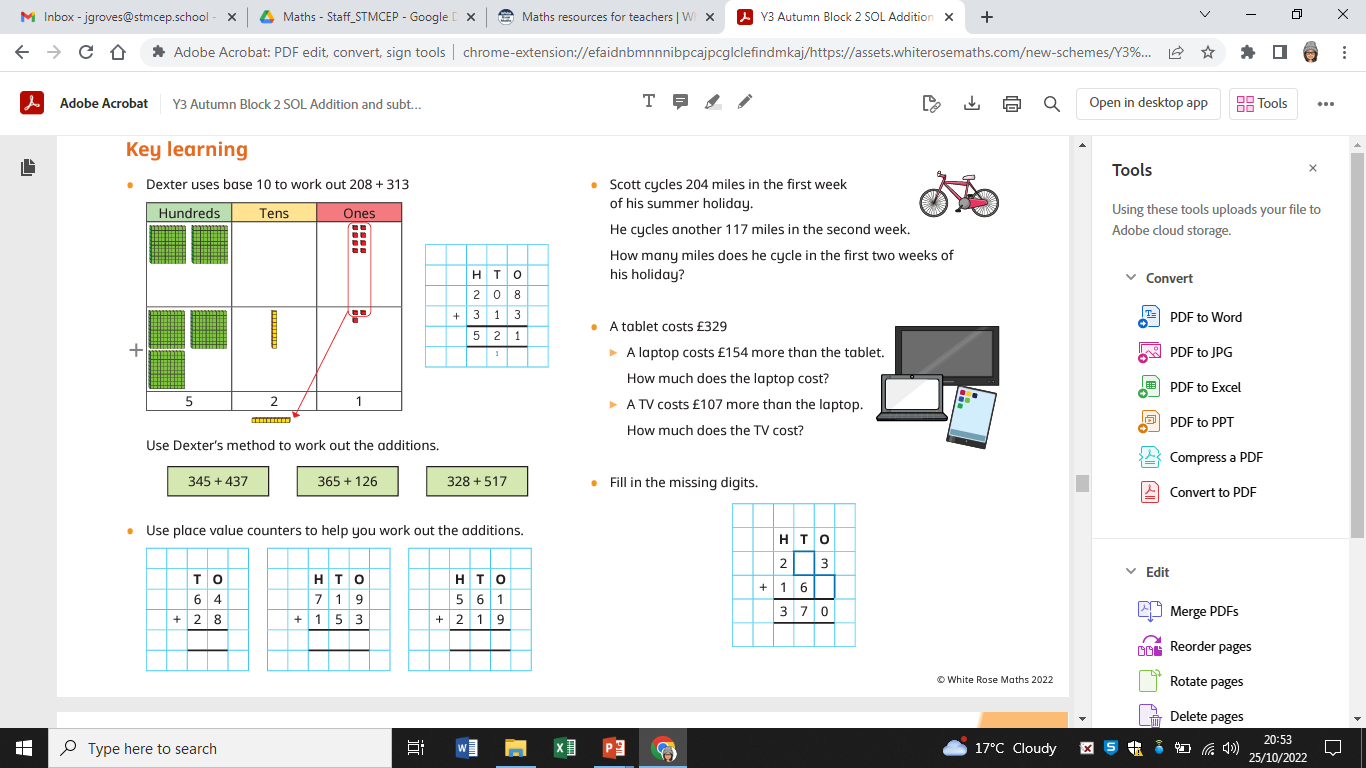 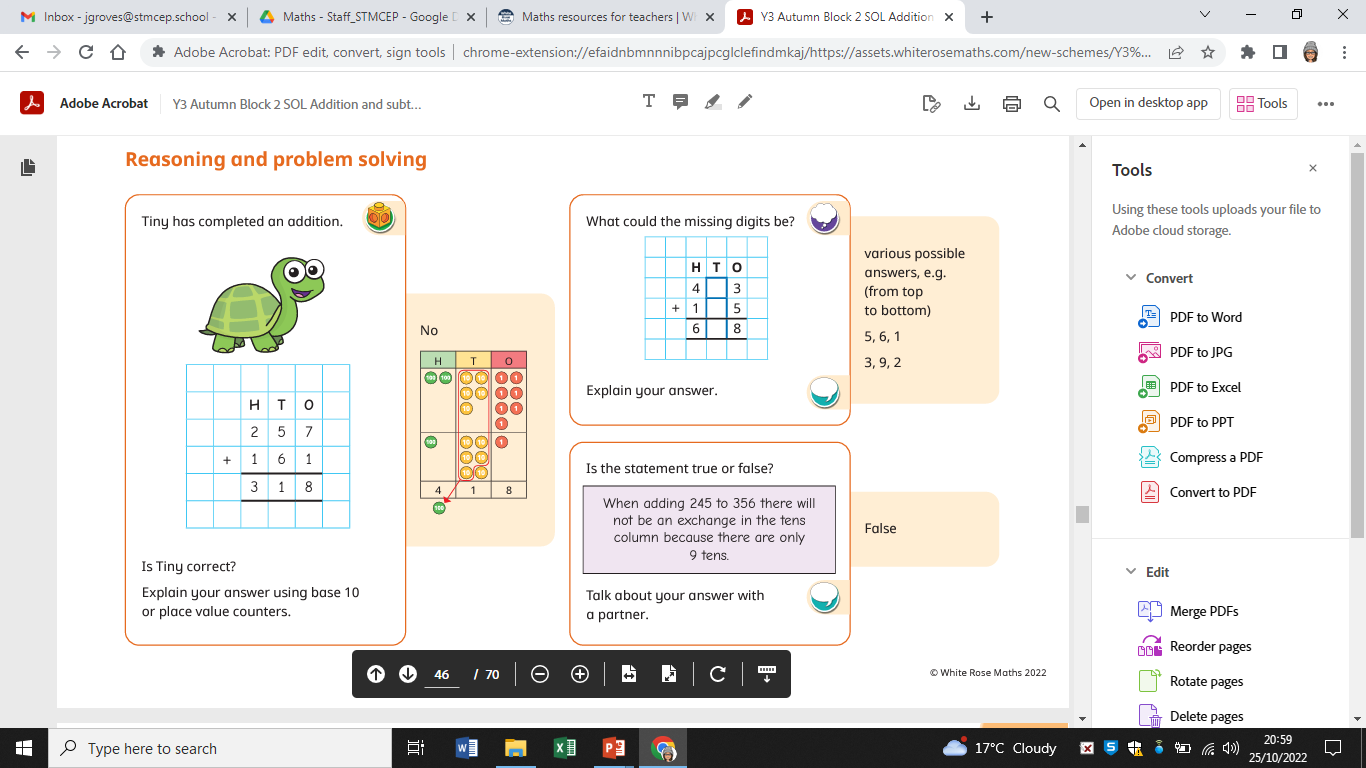 YEAR 3
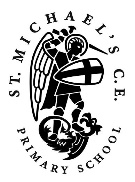 Maths – Addition and Subtraction
Key 
Vocabulary:
written method
subtraction
subtract
minus
exchanges
2-digit
3-digit
tens
ones
hundreds
base 10
calculation
across a 100
place value counters
multiples
Small Steps:
Apply numbers bonds within 10. 
Add and subtract 1s.
Add and subtract 10s. 
Add and subtract 100s.
Spot the pattern. 
Add 1s across a 10.
Add 10s across a 100.
Subtract 1s across a 10. 
Subtract 10s across a 100. 
Make connections. 
Add two numbers (no exchange).
Subtract two numbers (no exchange). 
Add two numbers (across a 10)
Add two numbers (across a 100)
Subtract two numbers (across a 10)
Subtract two numbers (across a 100)
Add 2-digit and 3-digit numbers. 
Subtract a 2-digit number from a 3-digit number.
Complements to 100.
Estimate answers.
Inverse operations.
Make decisions.
Key Questions:
How can you show this questions using base 10?
Can you subtract 2 ones/tens from 5 ones/tens?
Can you subtract 5 ones/tens from 2 ones/tens?
Do you need to make an exchange?
How can you show an exchange using base 10 or place value counters?
How can you show an exchange using the written method?
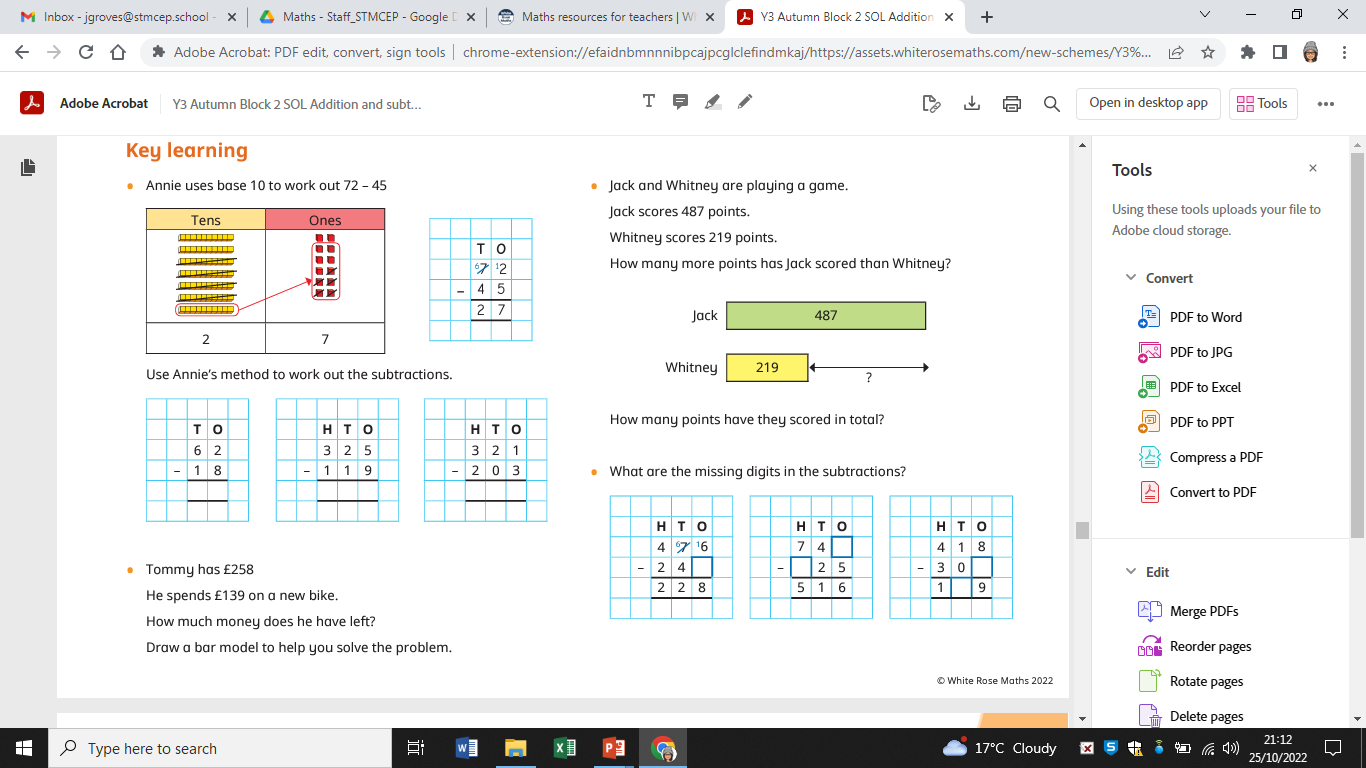 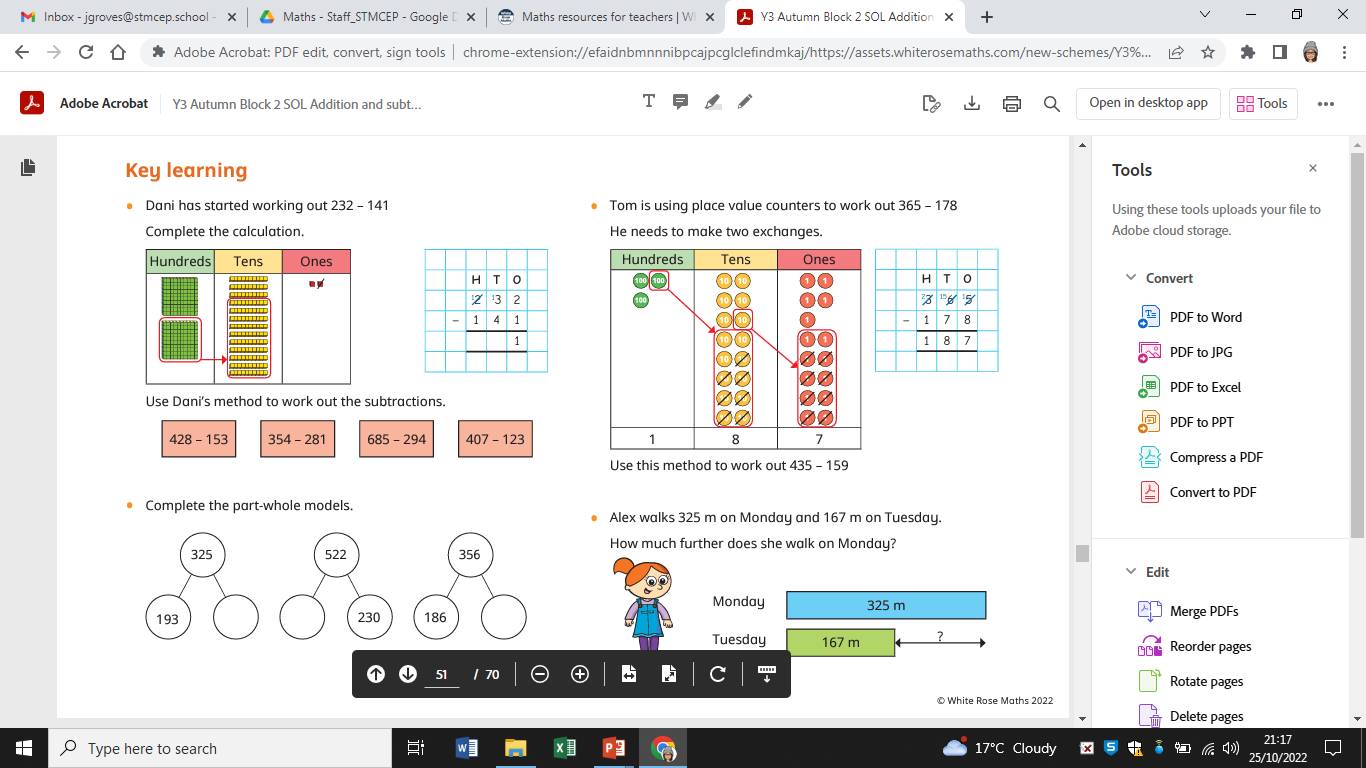 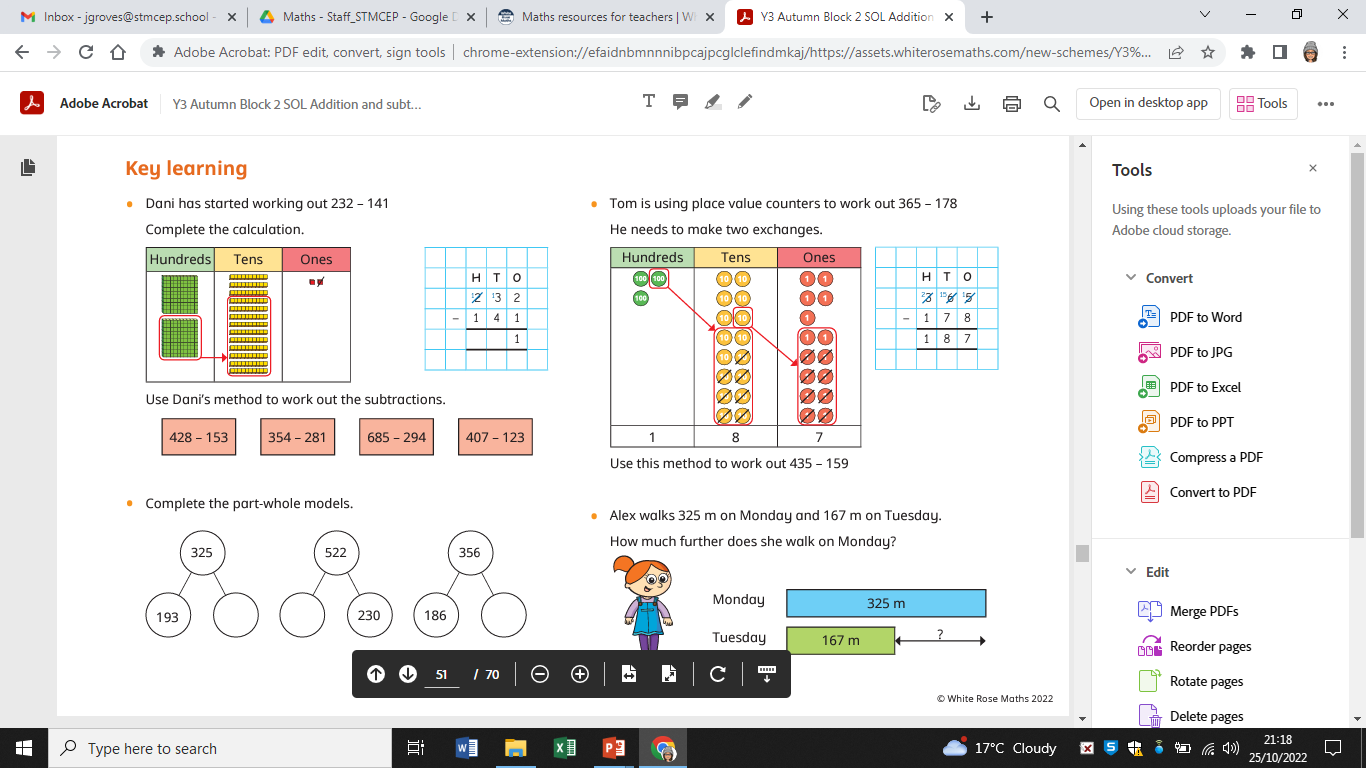 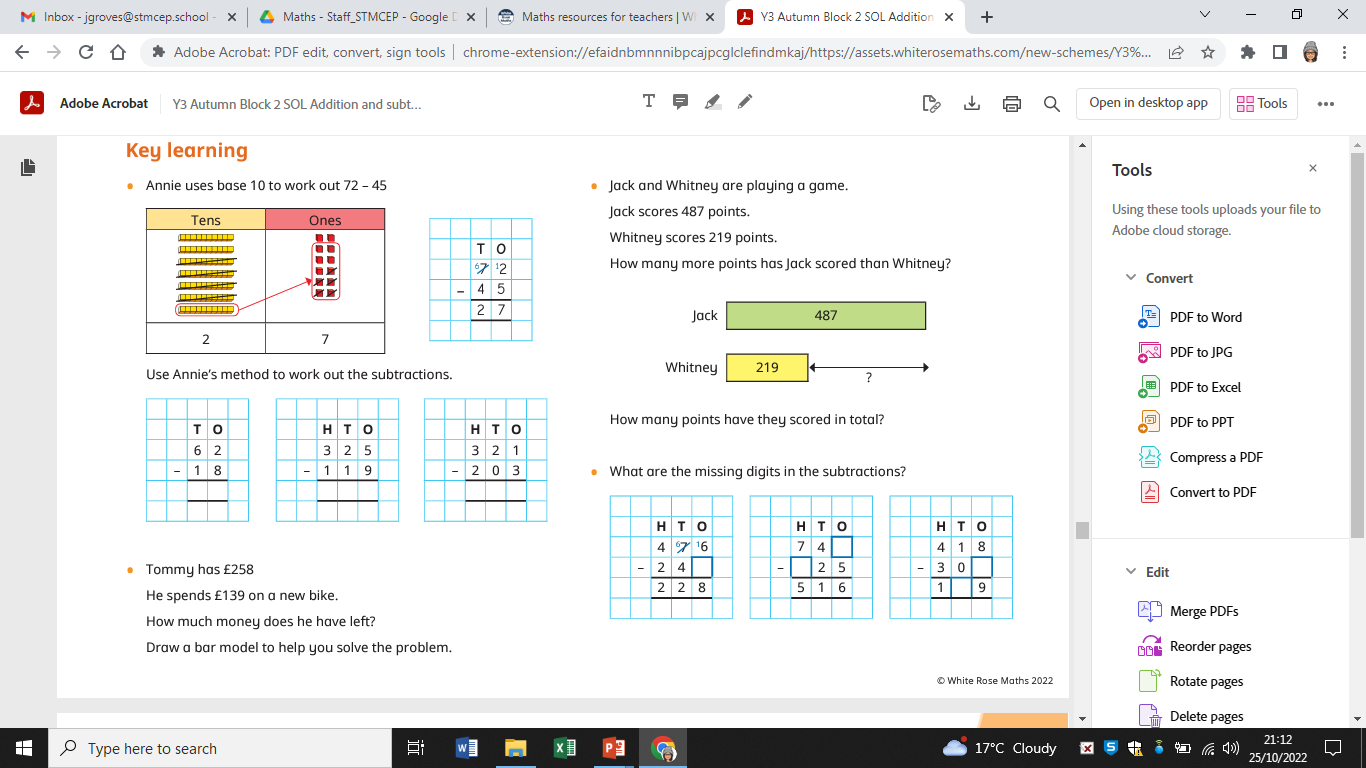 Stem Sentences:
____ ones subtract ____ ones is equal to ____ ones. 
I will exchange 1 ten for ____ ones. 
Now I have ____ hundreds, ____ tens and ____ ones. 
The answer is ____.
____ tens subtract ____ tens is equal to ____.
I will exchange 1 hundred to make ____ tens. 
Now there are ____ hundreds, ____ tens and ____ ones. 
The answer is ____.
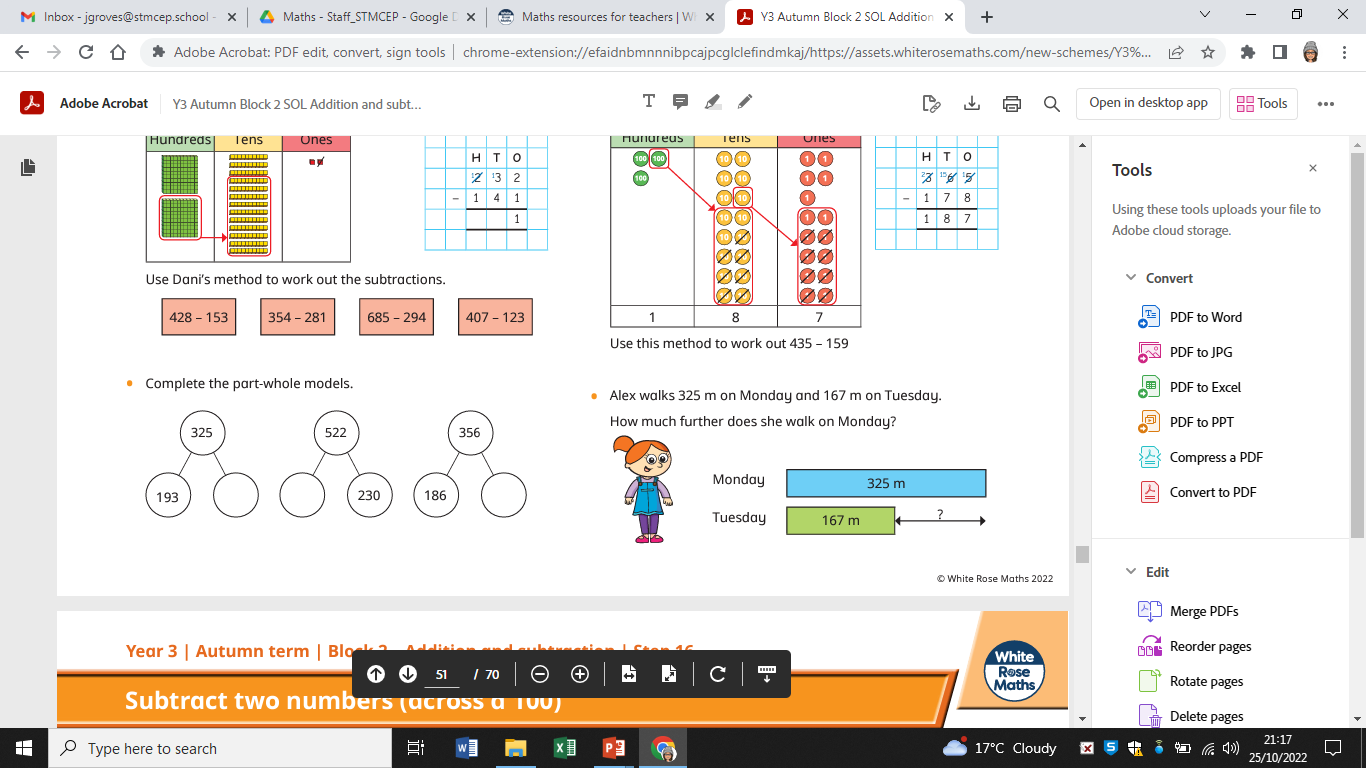 YEAR 3
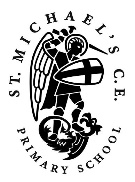 Maths – Addition and Subtraction
Key 
Vocabulary:
formal written method
addition
add
plus
subtraction
subtract
minus
2-digit
3-digit
exchange/s
ones
tens
hundreds
digits
place value columns
zero
placeholder
absence
two-part exchange
equal to
Small Steps:
Apply numbers bonds within 10. 
Add and subtract 1s.
Add and subtract 10s. 
Add and subtract 100s.
Spot the pattern. 
Add 1s across a 10.
Add 10s across a 100.
Subtract 1s across a 10. 
Subtract 10s across a 100. 
Make connections. 
Add two numbers (no exchange).
Subtract two numbers (no exchange). 
Add two numbers (across a 10)
Add two numbers (across a 100)
Subtract two numbers (across a 10)
Subtract two numbers (across a 100)
Add 2-digit and 3-digit numbers. 
Subtract a 2-digit number from a 3-digit number.
Complements to 100.
Estimate answers.
Inverse operations.
Make decisions.
Key Questions:
How can you show this question using base 10/place value counters?
How can you write this calculation using the formal written method?
Have you put all the digits in the correct columns?
Do you need to make an exchange?
What could you write in the hundreds column if there are no hundreds?
If you cannot exchange from the tens, what should you do?
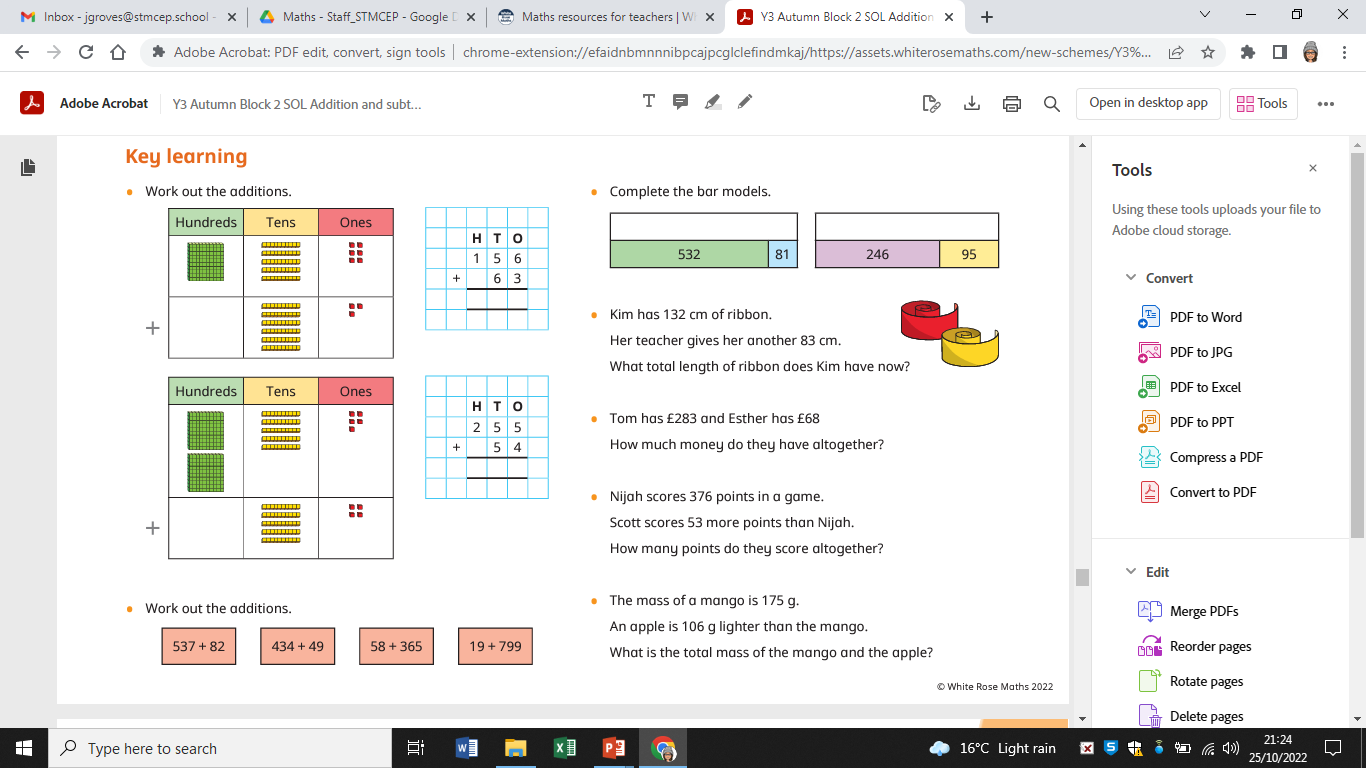 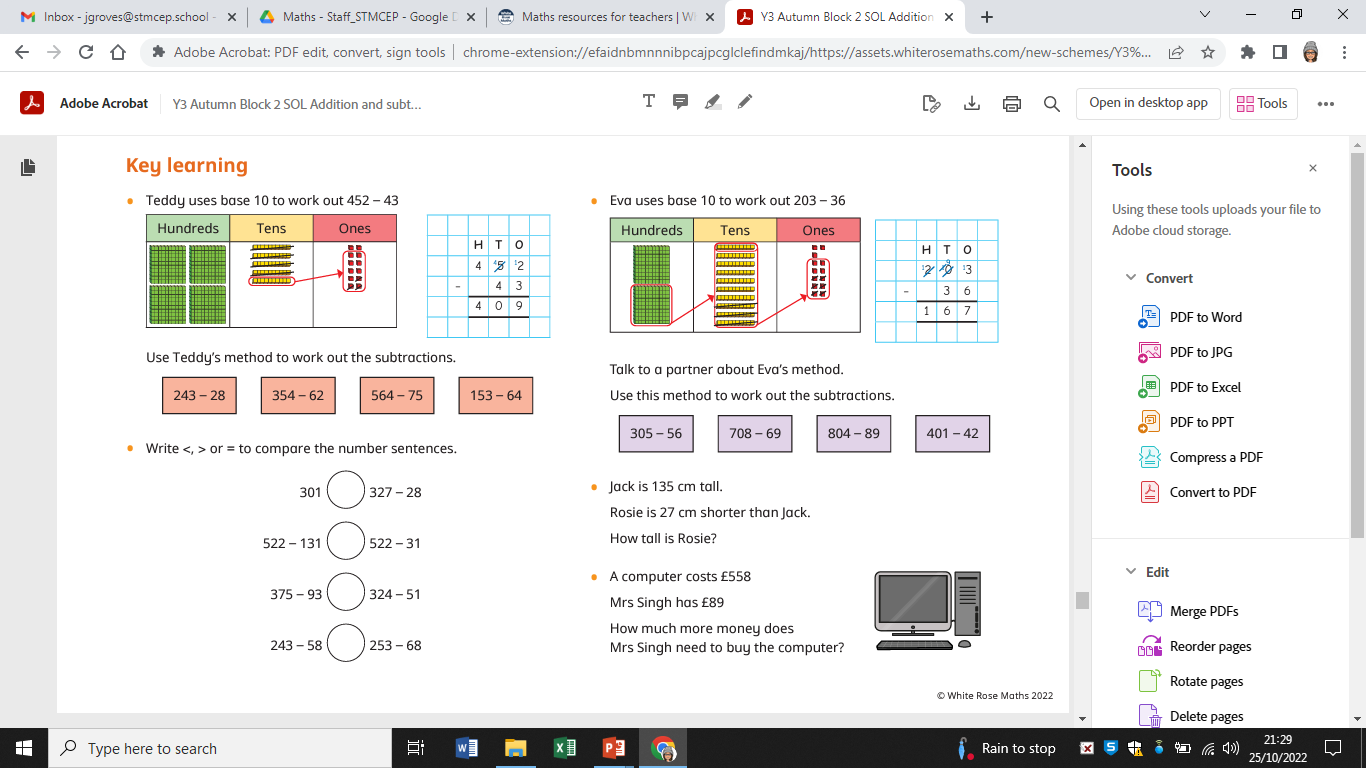 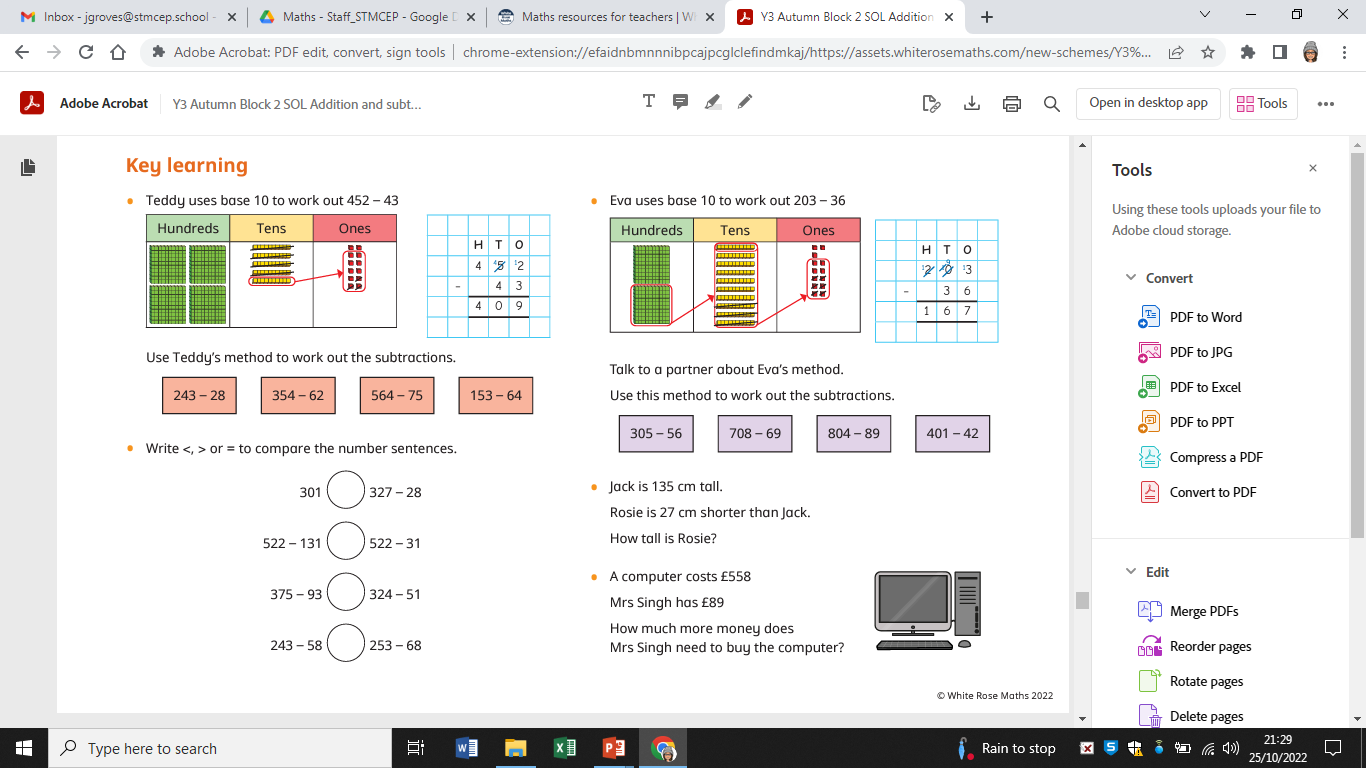 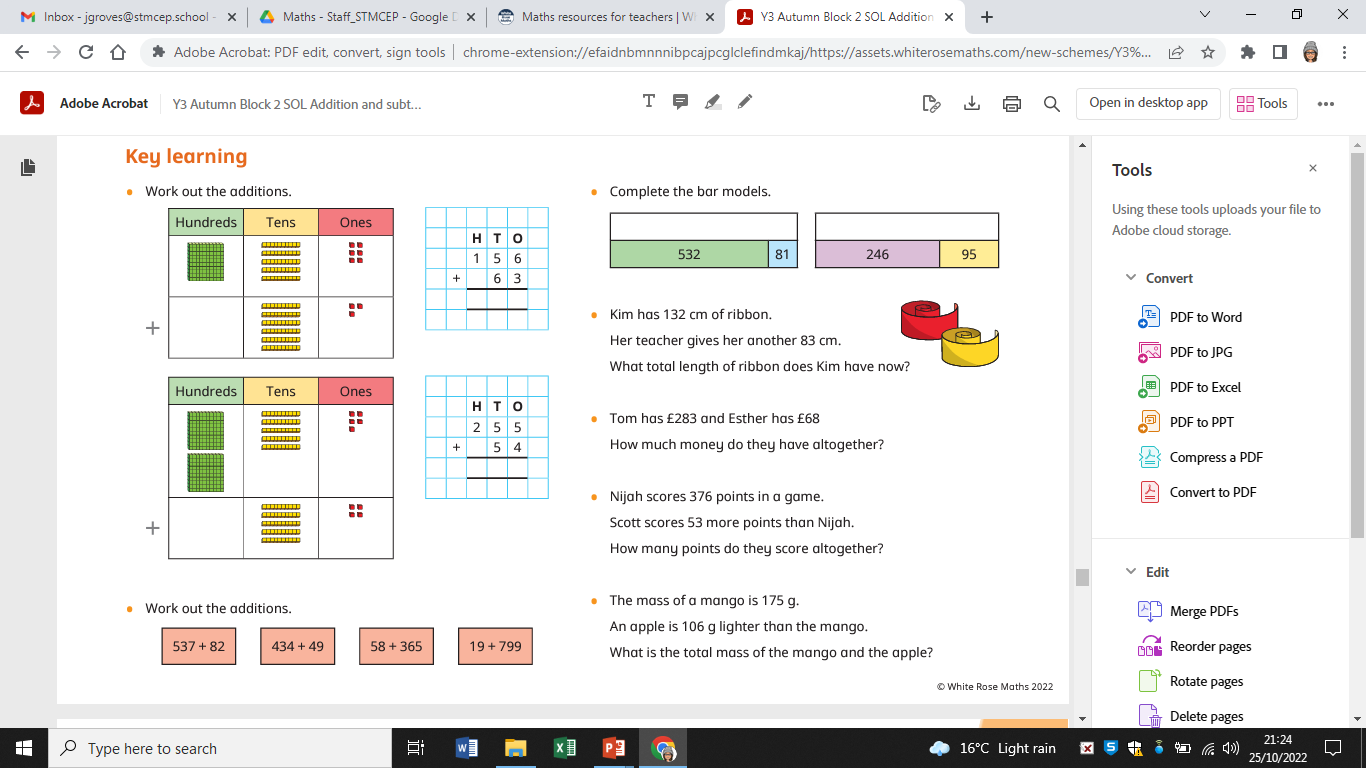 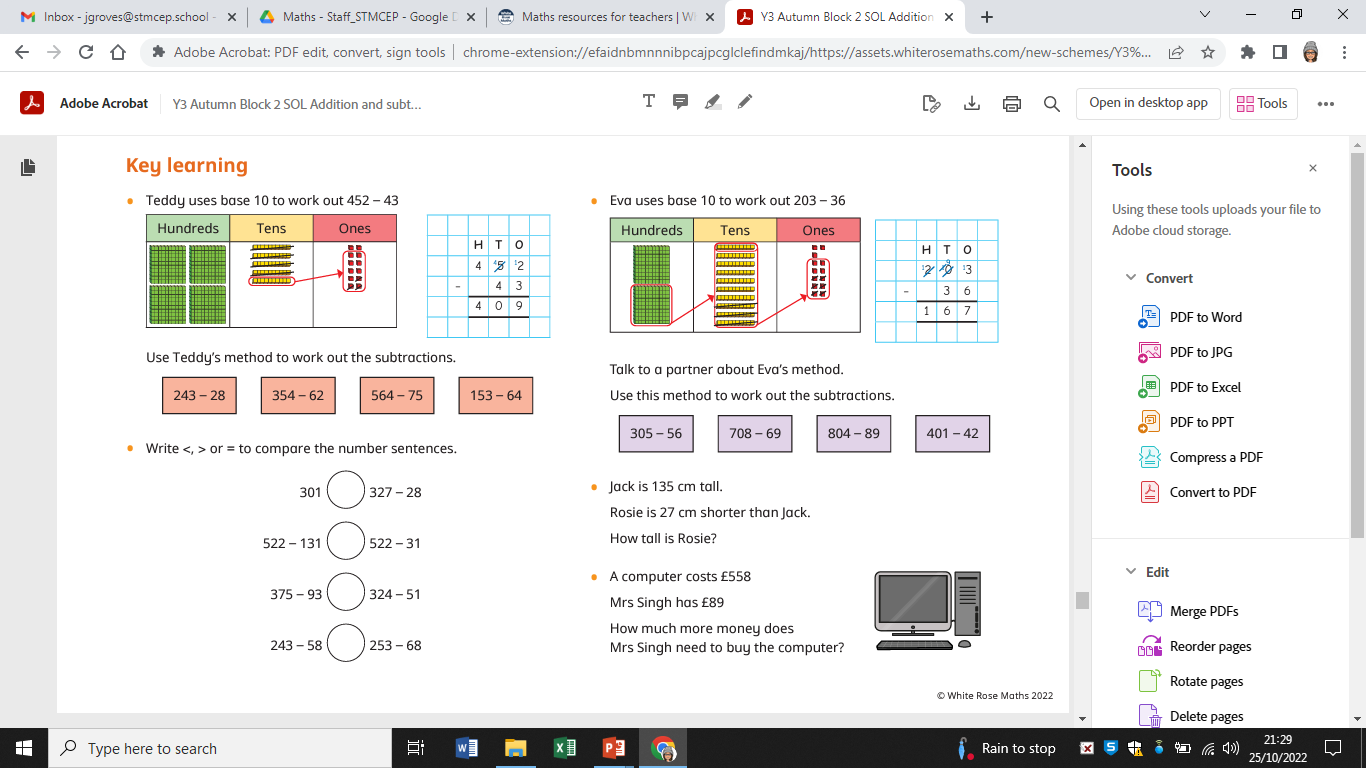 Stem Sentences:
____ hundreds added to ____ hundreds is equal to ____ hundreds.
I put ____ in the ____ column because…
____ hundreds subtract ____ hundreds is equal to ____.
I will exchange 1 hundred for ____ tens, then 1 tens for ____ ones.
YEAR 3
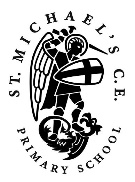 Maths – Addition and Subtraction
Key 
Vocabulary:
complements to 100
numbers bonds
ones
tens
hundreds
number line
altogether
multiples
Small Steps:
Apply numbers bonds within 10. 
Add and subtract 1s.
Add and subtract 10s. 
Add and subtract 100s.
Spot the pattern. 
Add 1s across a 10.
Add 10s across a 100.
Subtract 1s across a 10. 
Subtract 10s across a 100. 
Make connections. 
Add two numbers (no exchange).
Subtract two numbers (no exchange). 
Add two numbers (across a 10)
Add two numbers (across a 100)
Subtract two numbers (across a 10)
Subtract two numbers (across a 100)
Add 2-digit and 3-digit numbers. 
Subtract a 2-digit number from a 3-digit number.
Complements to 100.
Estimate answers.
Inverse operations.
Make decisions.
Key Questions:
How many squares are there altogether? How do you know?
How many full rows of each colour are there?
What do you notice about the row with both colours in it?
What do you notice about the total of the tens?
What do you notice about the total of the ones?
What is the jump to the next multiple of 10?
What is the jump to 100?
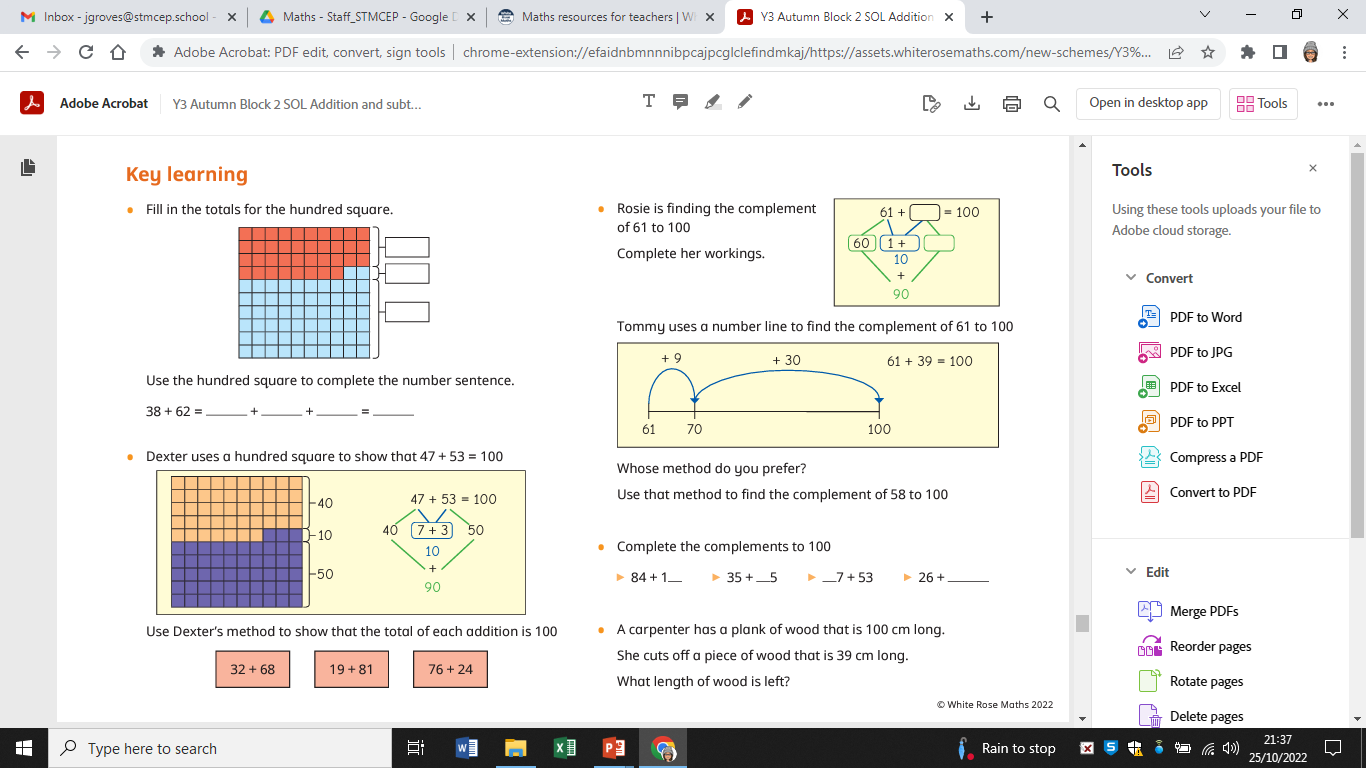 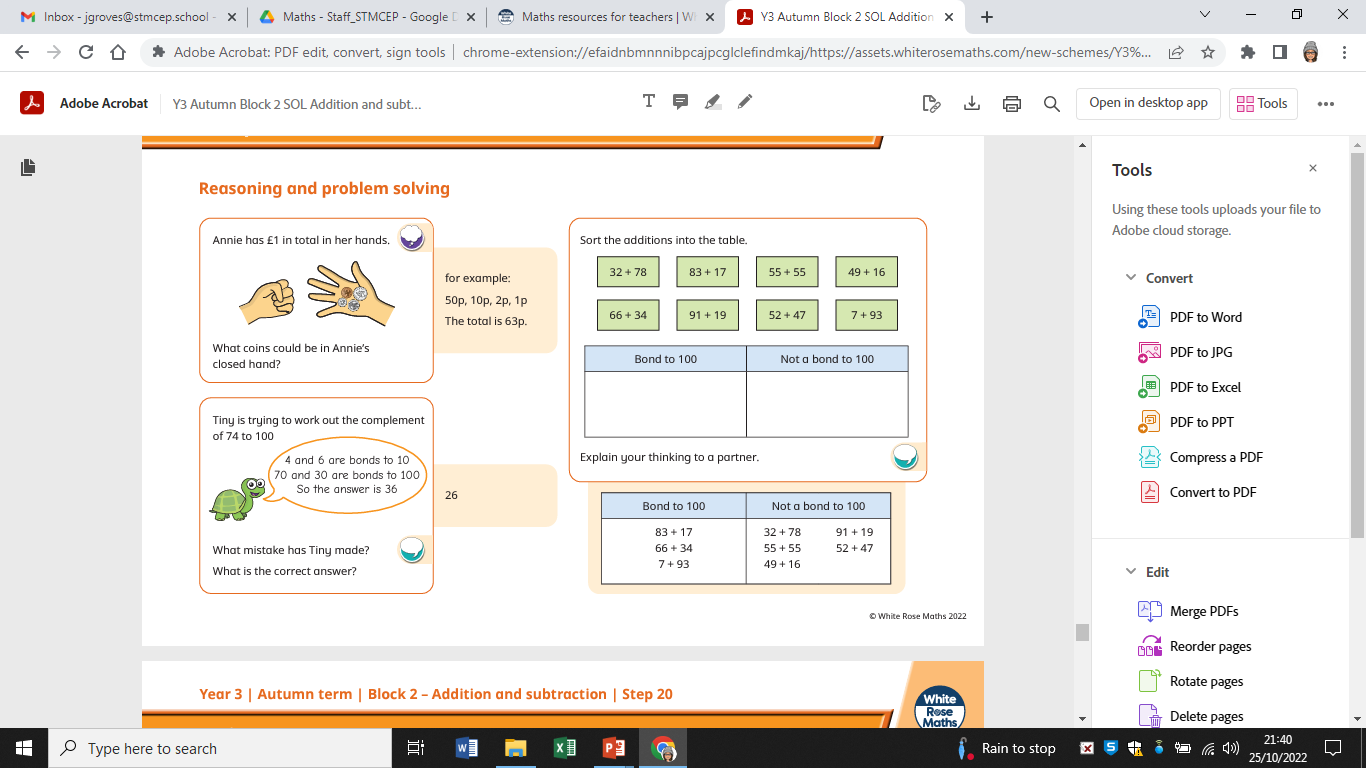 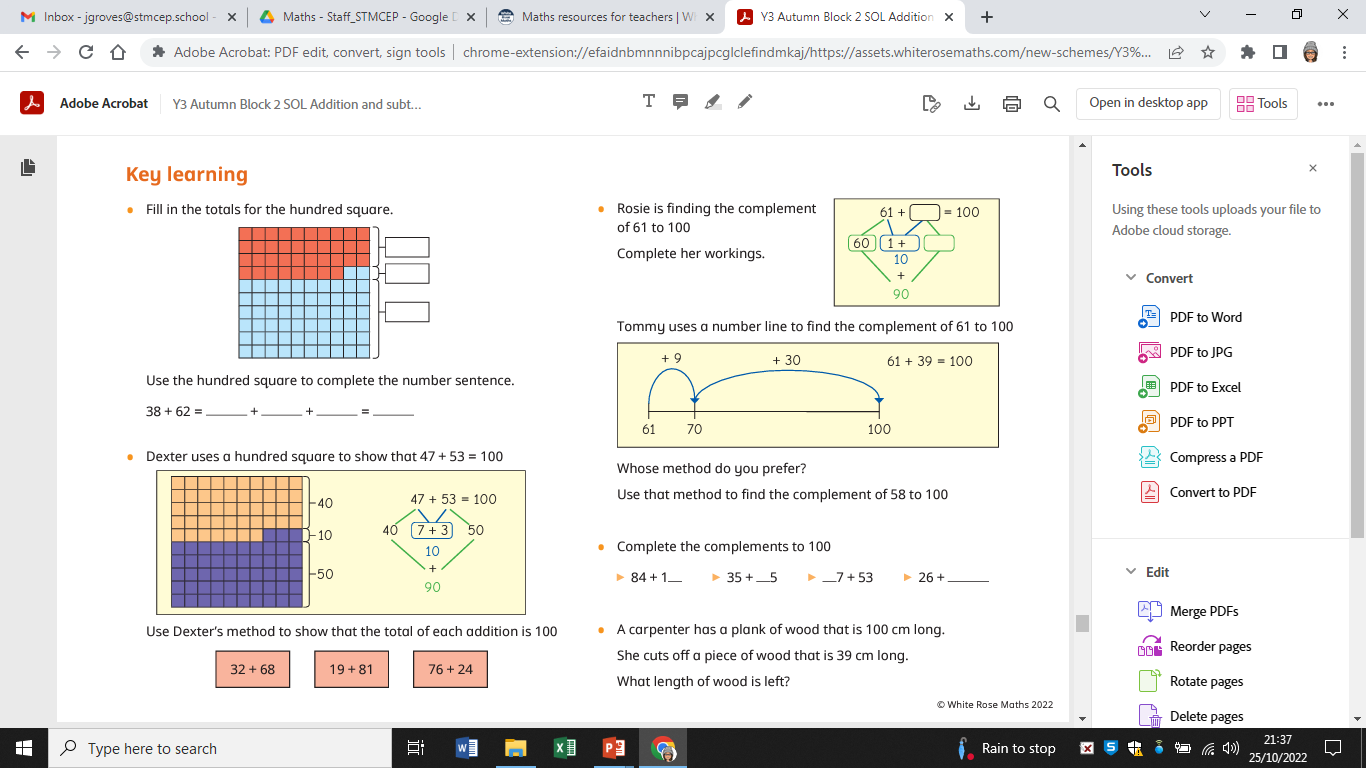 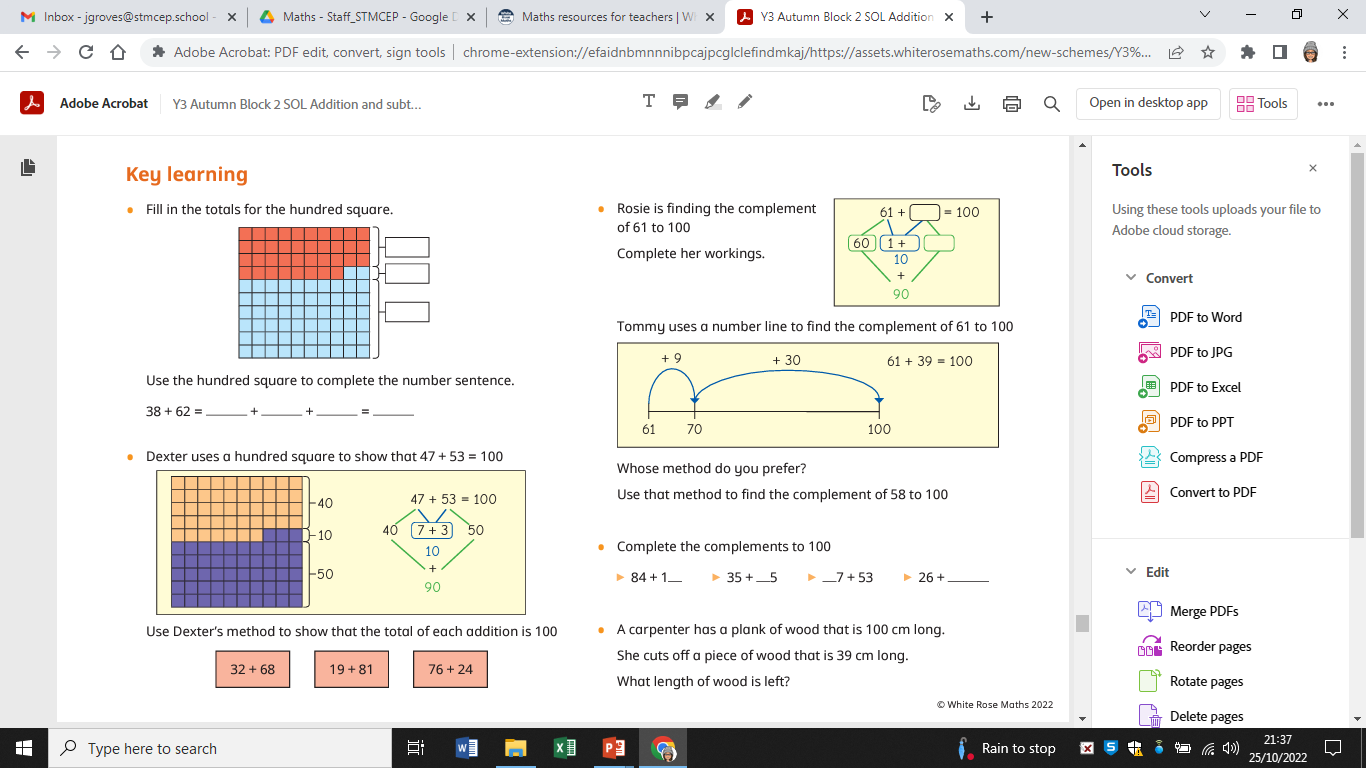 Stem Sentences:
I add ____ to get to the next 10, then ____ to get to 100. 
This means ____ is the complement to 100 of ____.
____ plus ____ is equal to 100.
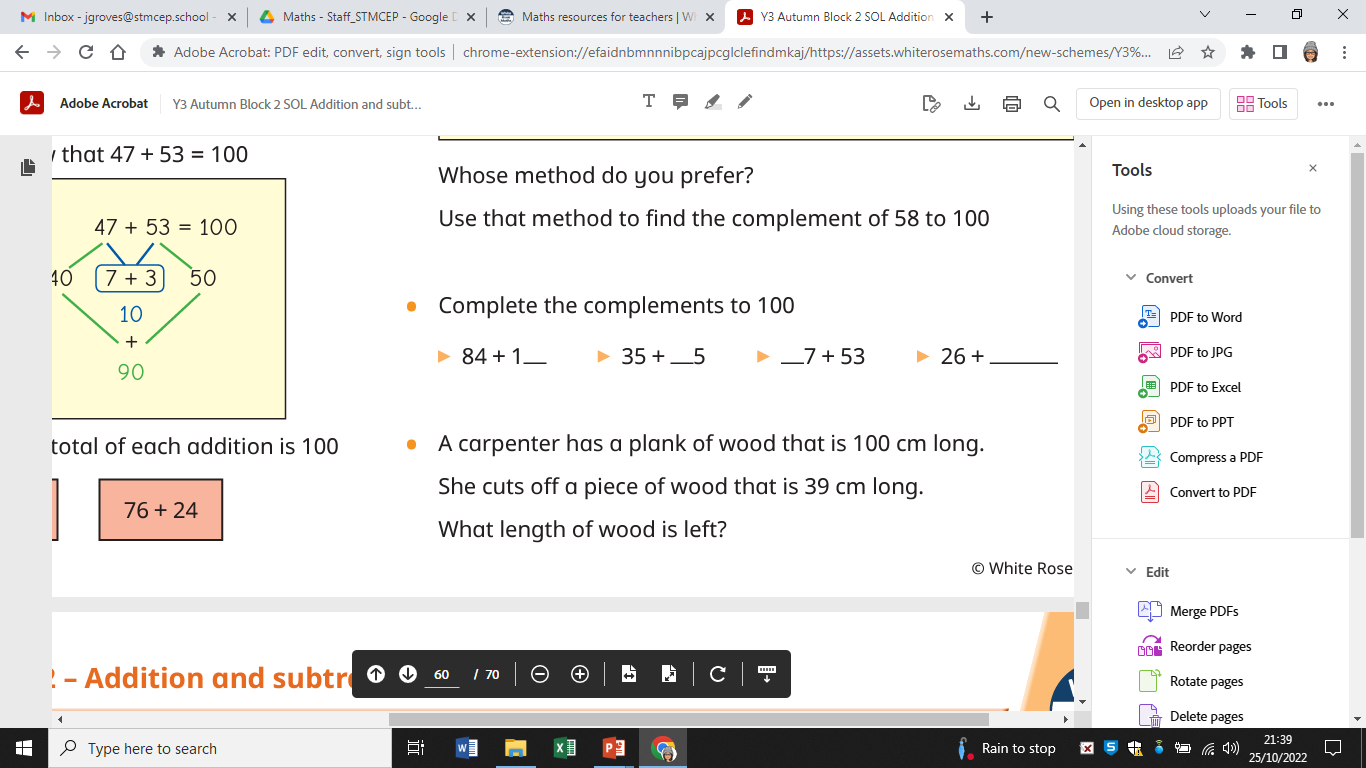 YEAR 3
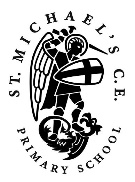 Maths – Addition and Subtraction
Key 
Vocabulary:
rounding
estimating
position
numbers
number line
answer
near to
calculated
greater
less than
multiples
before
after
closer
mentally
Small Steps:
Apply numbers bonds within 10. 
Add and subtract 1s.
Add and subtract 10s. 
Add and subtract 100s.
Spot the pattern. 
Add 1s across a 10.
Add 10s across a 100.
Subtract 1s across a 10. 
Subtract 10s across a 100. 
Make connections. 
Add two numbers (no exchange).
Subtract two numbers (no exchange). 
Add two numbers (across a 10)
Add two numbers (across a 100)
Subtract two numbers (across a 10)
Subtract two numbers (across a 100)
Add 2-digit and 3-digit numbers. 
Subtract a 2-digit number from a 3-digit number.
Complements to 100.
Estimate answers.
Inverse operations.
Make decisions.
Key Questions:
What are the multiples of 10/100 before and after ____?
Where would ____ be on this number line?
Which multiple is ____ closer to?
How far from ____ is ____?
Which calculation is easier/quicker to perform?
Which calculations can you do mentally?
Why do we use estimates?
Is the estimate less than or greater than the actual answer?
Why?
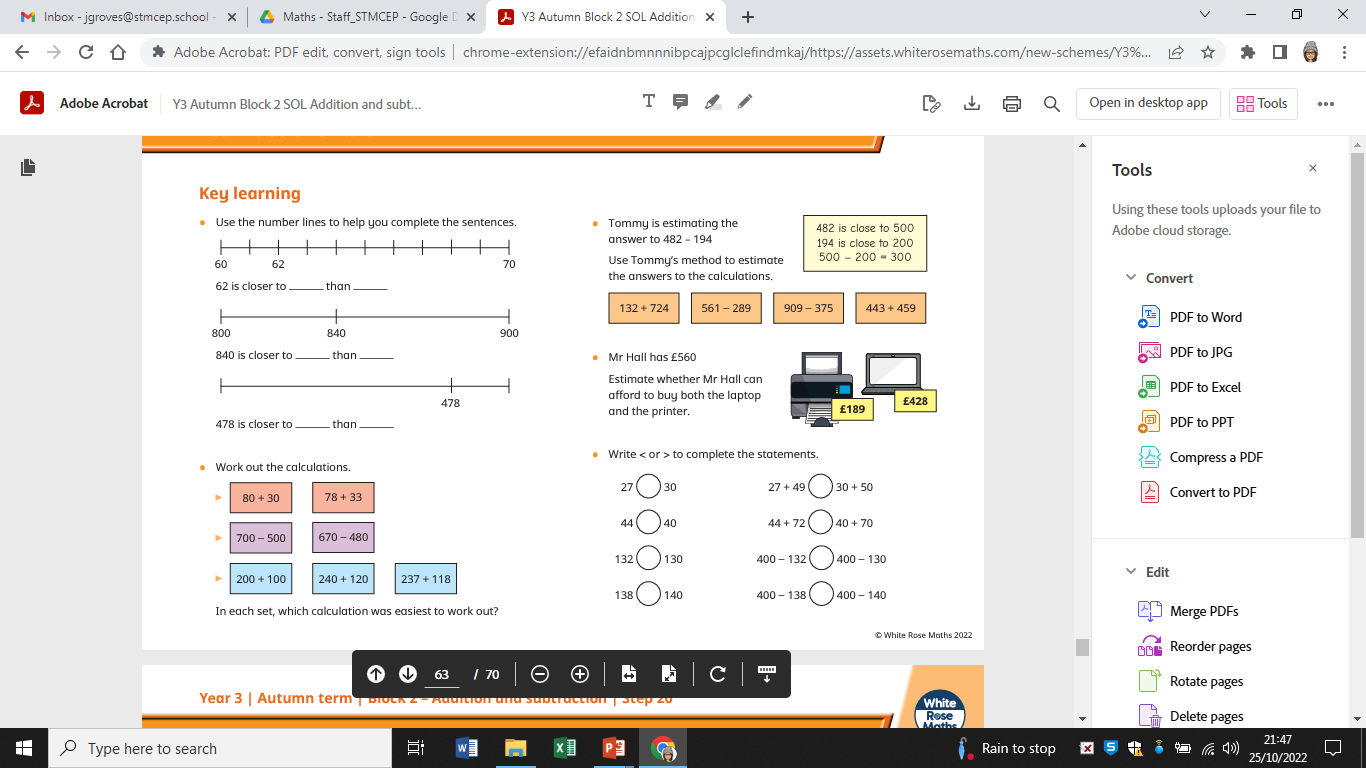 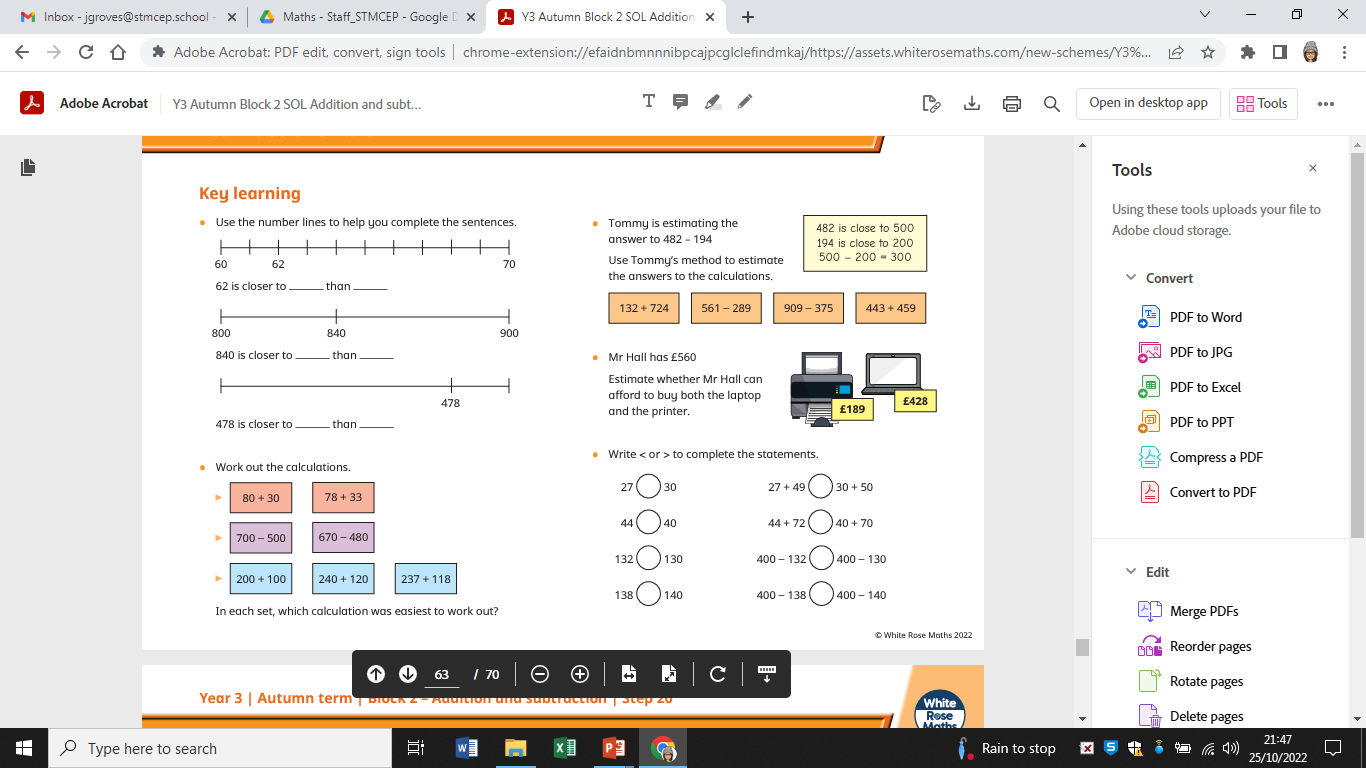 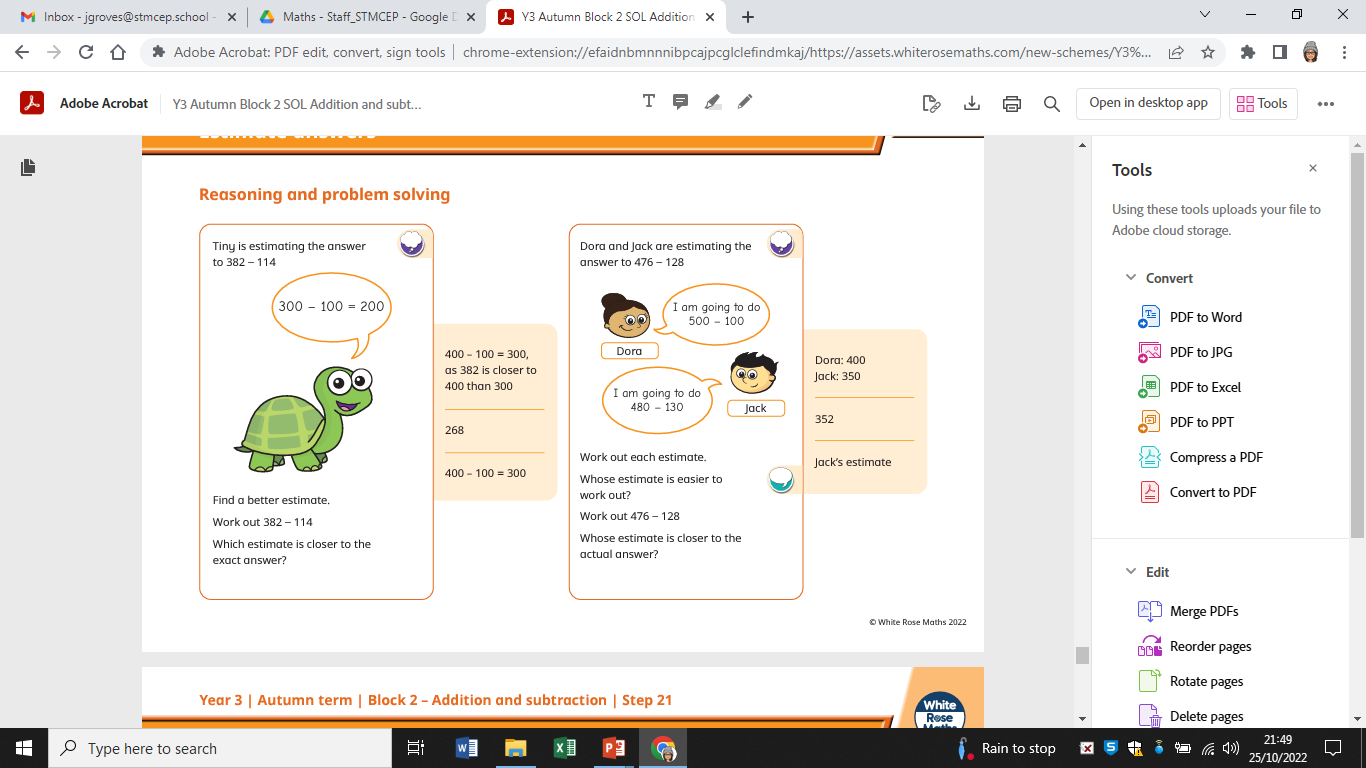 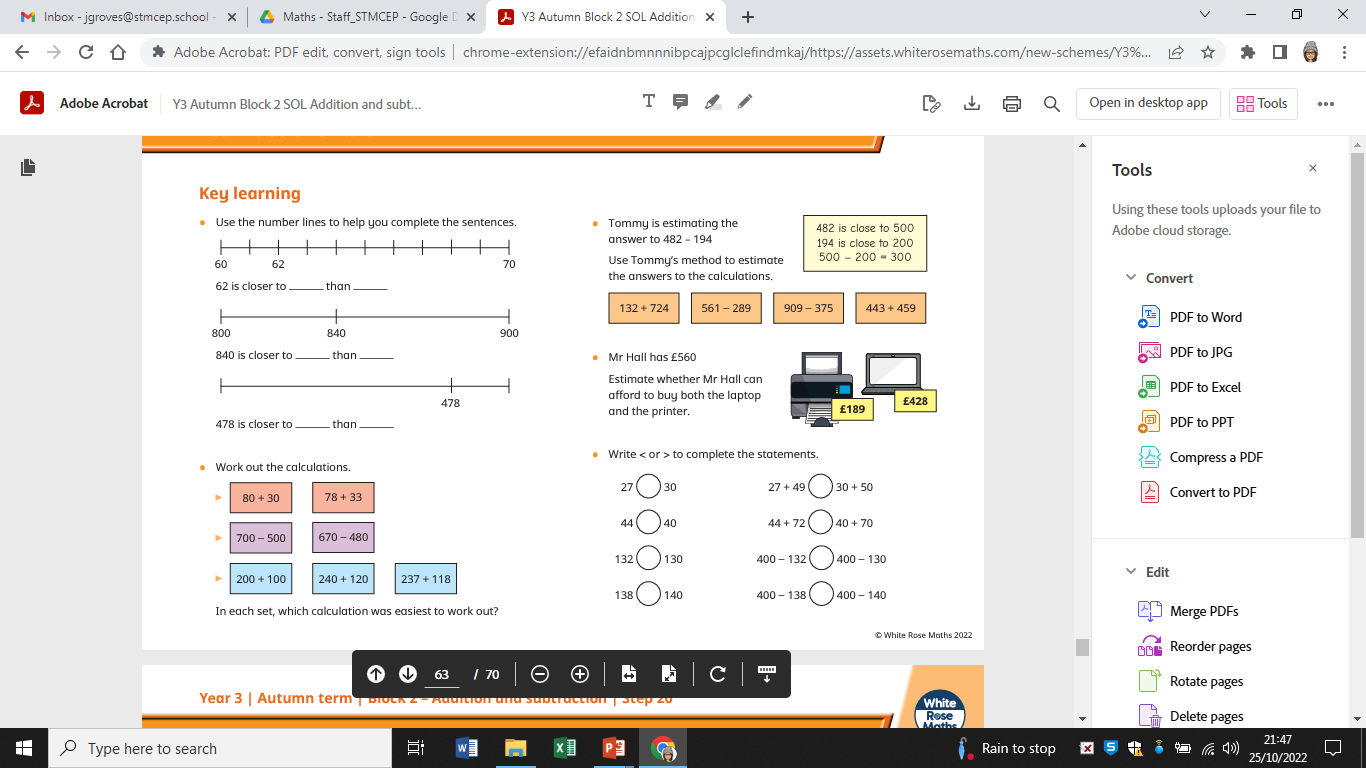 Stem Sentences:
____ is near to ____.
The estimated answer will be less/greater than the actual answer because…
YEAR 3
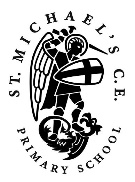 Maths – Addition and Subtraction
Key 
Vocabulary:
inverse
addition
subtraction
part-whole model
bar model
relationships
commutative
 estimation
operations
Small Steps:
Apply numbers bonds within 10. 
Add and subtract 1s.
Add and subtract 10s. 
Add and subtract 100s.
Spot the pattern. 
Add 1s across a 10.
Add 10s across a 100.
Subtract 1s across a 10. 
Subtract 10s across a 100. 
Make connections. 
Add two numbers (no exchange).
Subtract two numbers (no exchange). 
Add two numbers (across a 10)
Add two numbers (across a 100)
Subtract two numbers (across a 10)
Subtract two numbers (across a 100)
Add 2-digit and 3-digit numbers. 
Subtract a 2-digit number from a 3-digit number.
Complements to 100.
Estimate answers.
Inverse operations.
Make decisions.
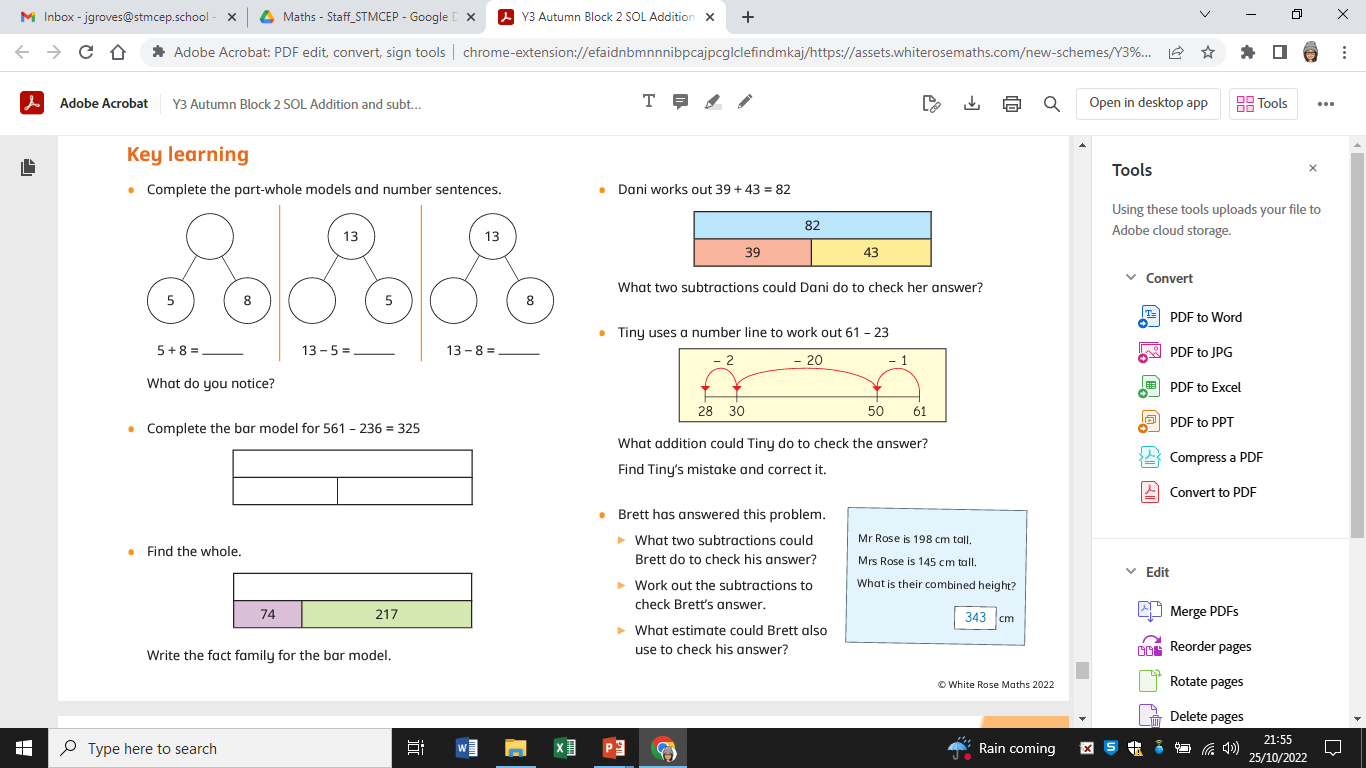 Key Questions:
What do you notice about the part-whole models?
What are the two parts? What is the whole?
What does ‘inverse’ mean?
What is the inverse of add/subtract ____?
What does commutative mean?
Is addition/subtraction commutative?
What estimate could you use to check?
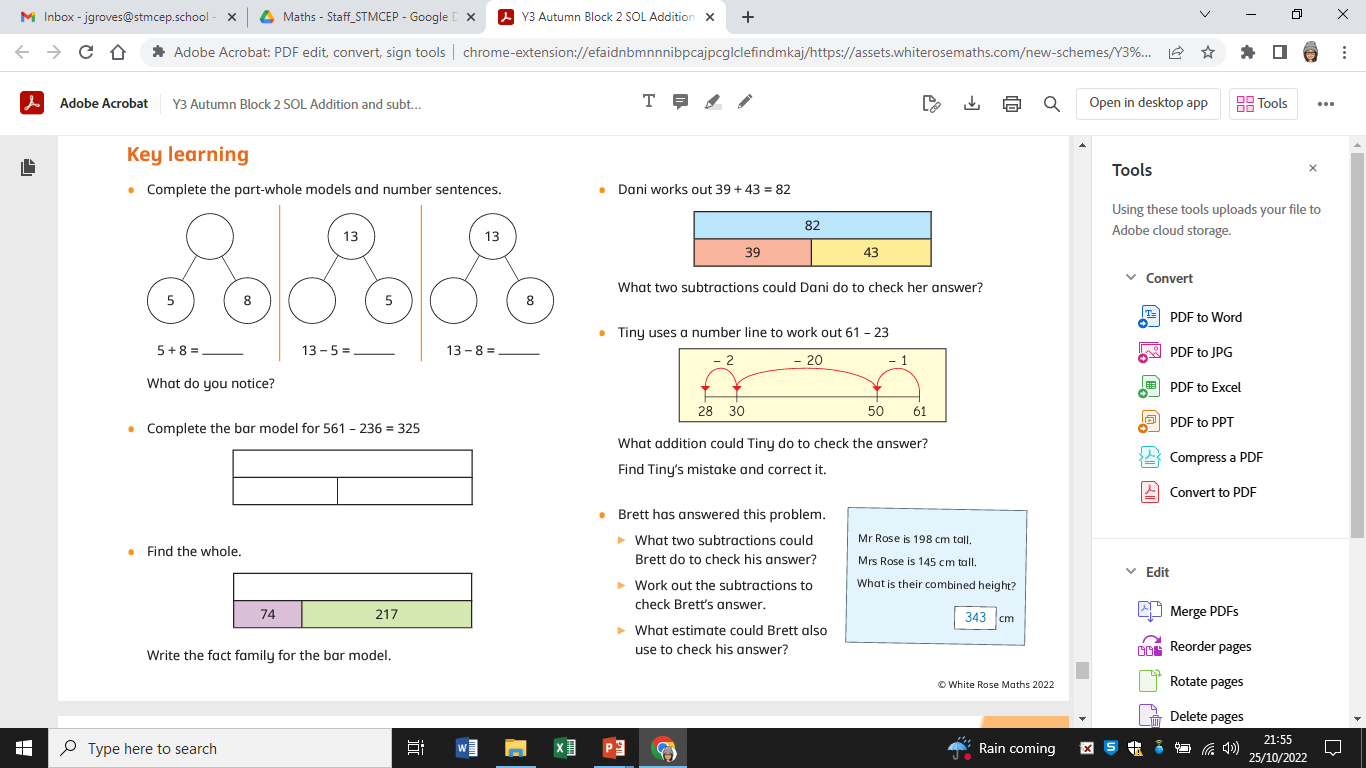 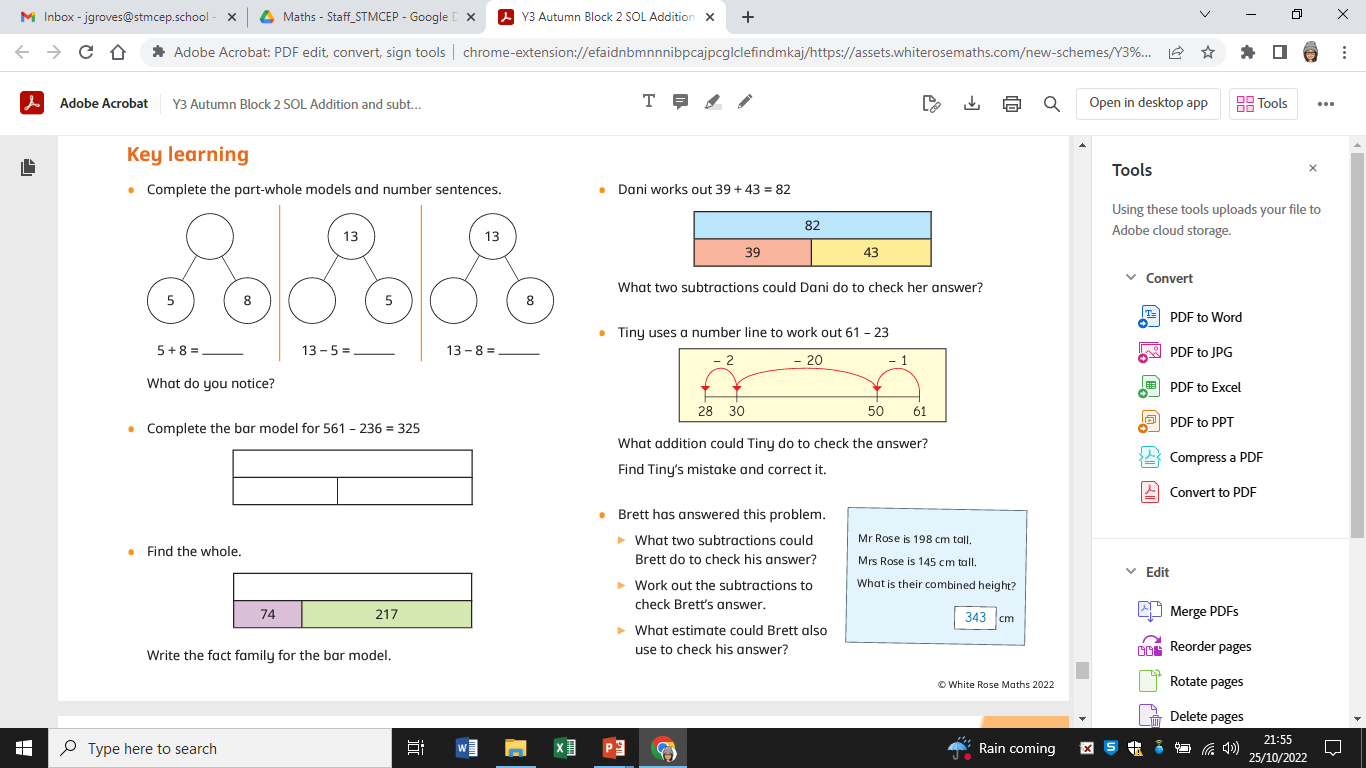 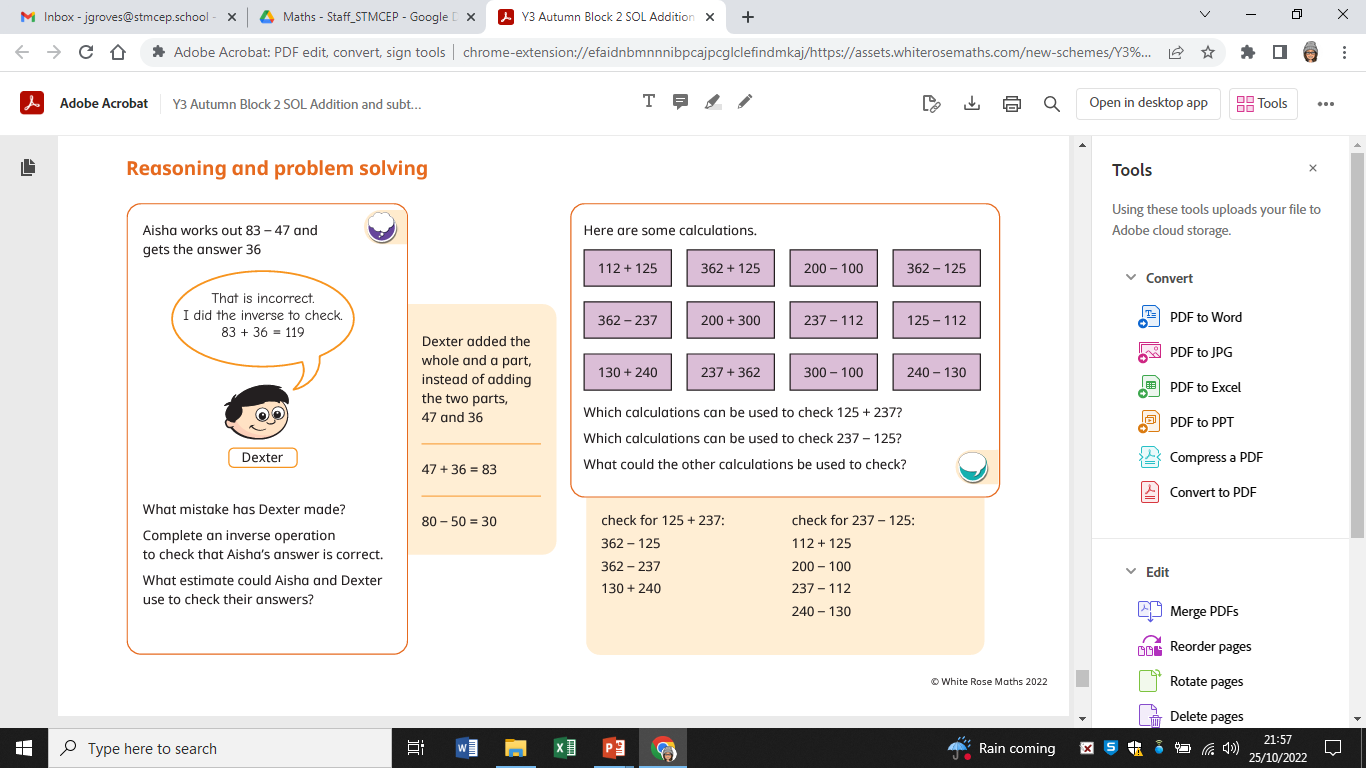 Stem Sentences:
If ____ is a part and ____ is a part, then ____ is the whole. 
If ____ is the whole and ____ is a part, then ____ is the other part.
YEAR 3
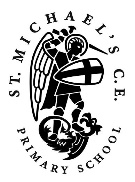 Maths – Addition and Subtraction
Key 
Vocabulary:
decisions
operation
method
solve
problem
word problems
multi-step problems
bar model
whole
parts
total
mental
written
efficient
represent
calculations
Small Steps:
Apply numbers bonds within 10. 
Add and subtract 1s.
Add and subtract 10s. 
Add and subtract 100s.
Spot the pattern. 
Add 1s across a 10.
Add 10s across a 100.
Subtract 1s across a 10. 
Subtract 10s across a 100. 
Make connections. 
Add two numbers (no exchange).
Subtract two numbers (no exchange). 
Add two numbers (across a 10)
Add two numbers (across a 100)
Subtract two numbers (across a 10)
Subtract two numbers (across a 100)
Add 2-digit and 3-digit numbers. 
Subtract a 2-digit number from a 3-digit number.
Complements to 100.
Estimate answers.
Inverse operations.
Make decisions.
Key Questions:
Do you know the whole?
What parts do you know?
Which operation do you need to use?
Can you use a mental method or do you need to use a written one?
Which method is more efficient?
What does this arrow represent on the bar model?
Where is the whole/total on the bar model?
What is the first step you need to do?
Do you have to complete the calculations in a specific order?
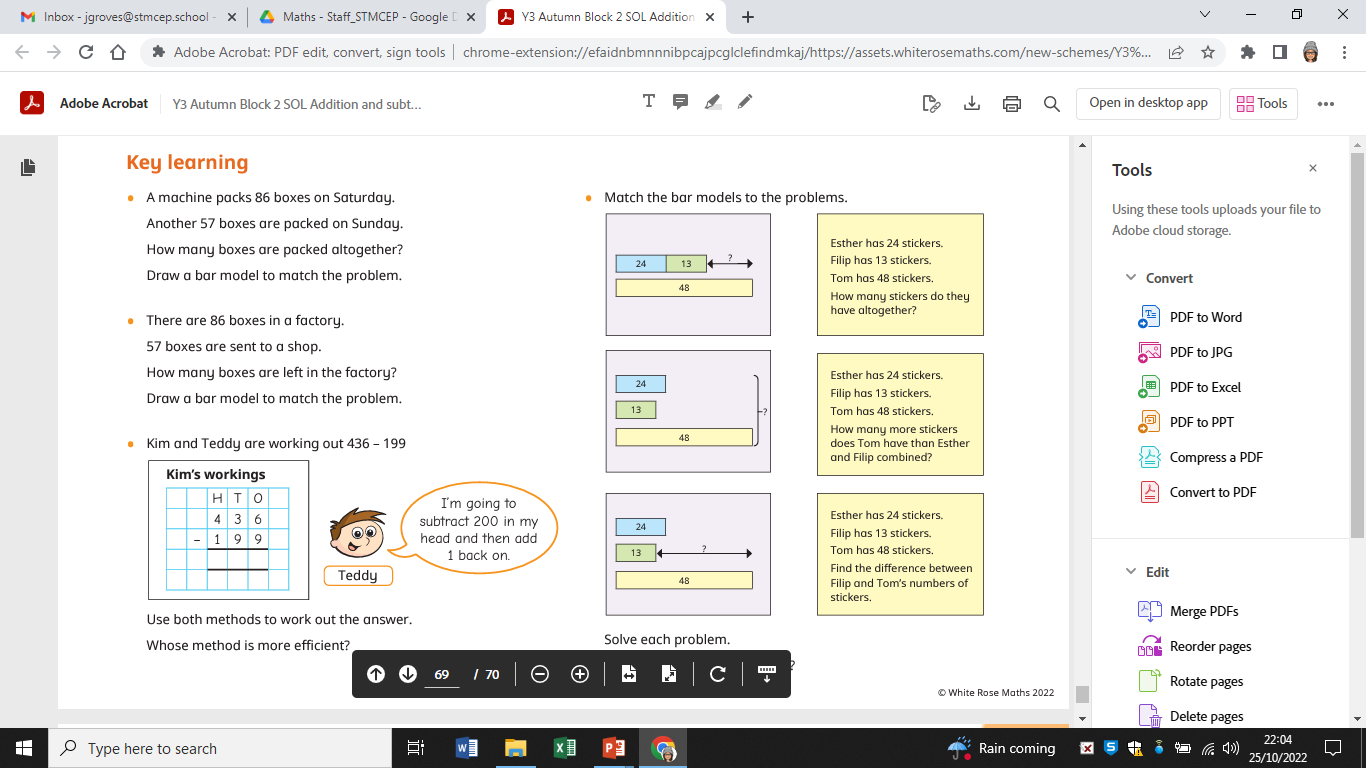 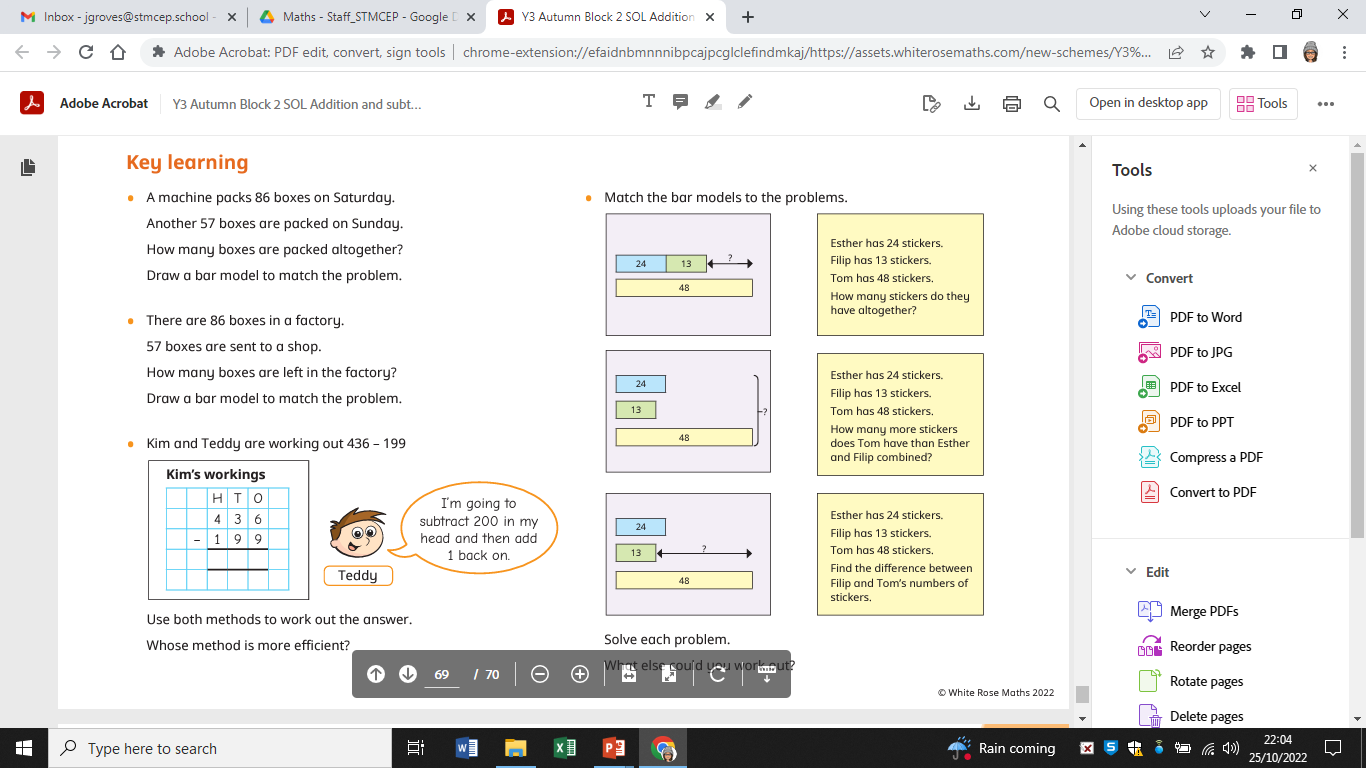 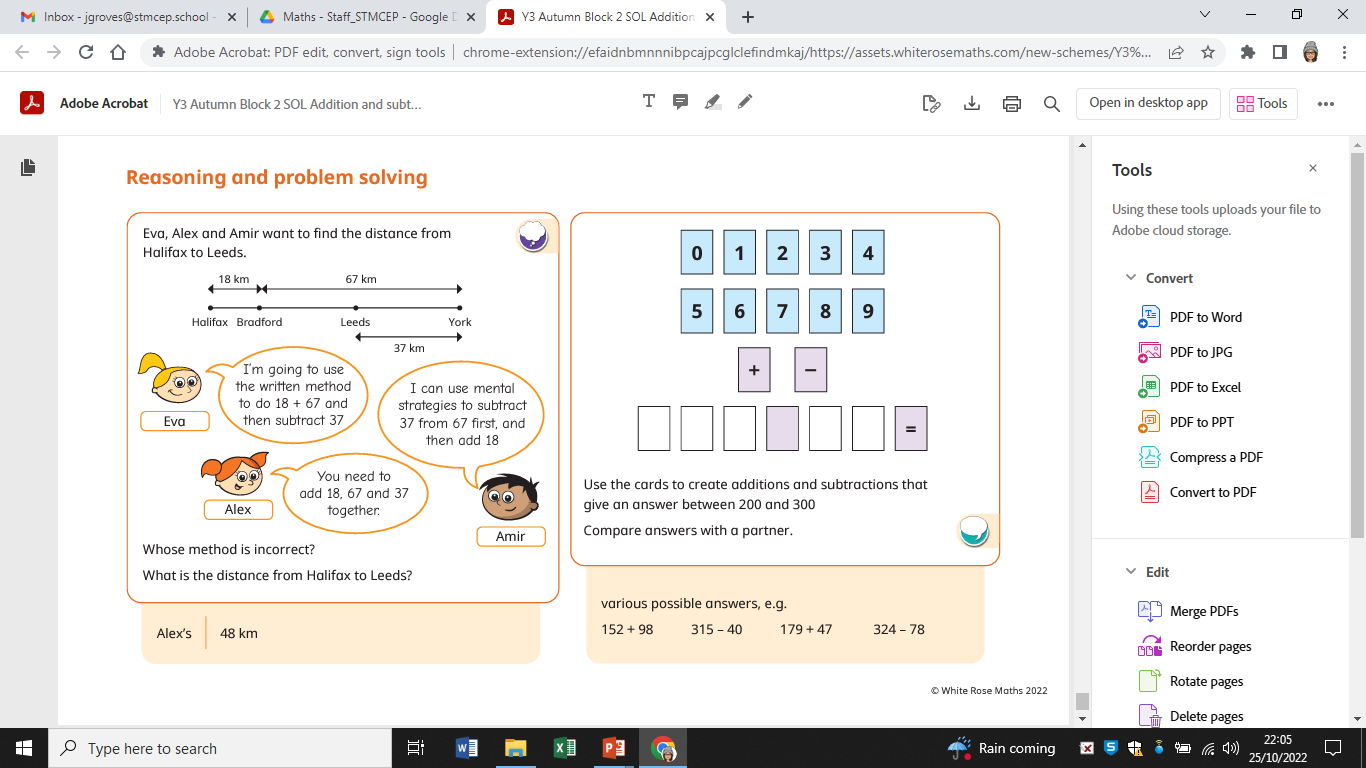 Stem Sentences:
____ is a part and ____ is a part, so I need to ____.
____ is the whole and ____ is a part, so I need to ____.